Ratio & Basic Proportion
Ratio & Basic Proportion
SAM
2H Q1
Spec 1
2H Q7
June 2017 3H Q12
Nov 2017 3H Q4
Nov 2018 2H Q17
May 2018 1H Q2
Nov 2018 3H Q6
SAM
2H Q8
Spec 2
1H Q5
Nov 2017 1H Q2
SAM
3H Q2
Spec 2
2H Q6
Nov 2017 1H Q13
May 2018 1H Q8
May 2019 1H Q2
June 2019 2H Q17
June 2018 2H Q12
Spec 1
1H Q10
Nov 2017 1H Q14
Spec 2
2H Q21
May 2019 1H Q6
June 2019 3H Q9
Spec 1
1H Q16
Spec 2
3H Q1
Nov 2017 2H Q9
Nov 2018 1H Q4
May 2019 1H Q17
Nov 2018 2H Q10
Spec 1
2H Q2
Spec 2
3H Q6
Nov 2017 3H Q2
June 2019 2H Q7
Inverse Proportion in context
Proportion Graphs
SAM 2H Q1
Ratio & Basic Proportion
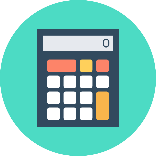 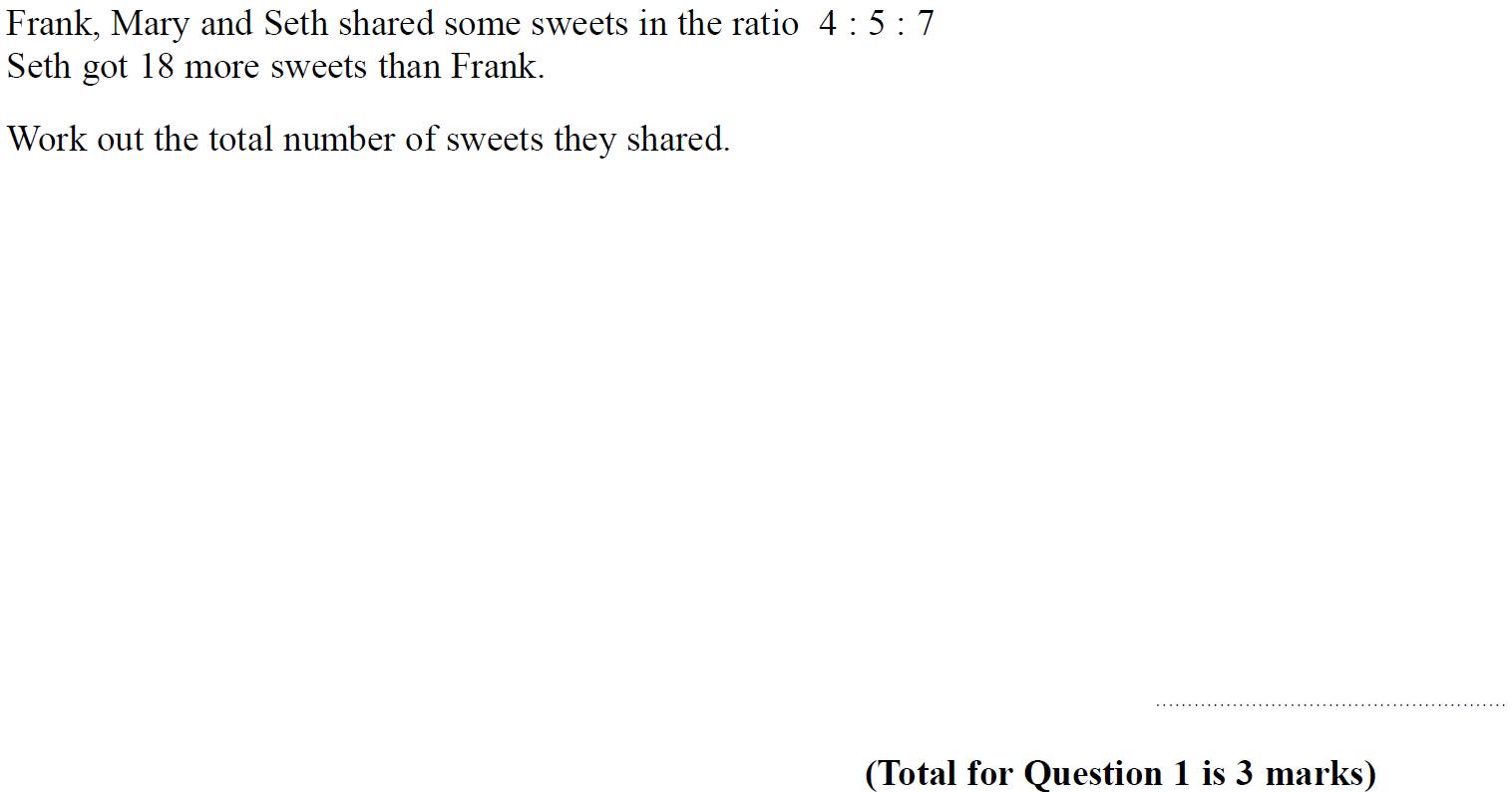 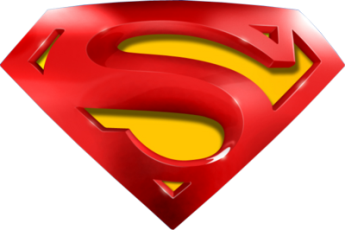 SAM 2H Q1
Ratio & Basic Proportion
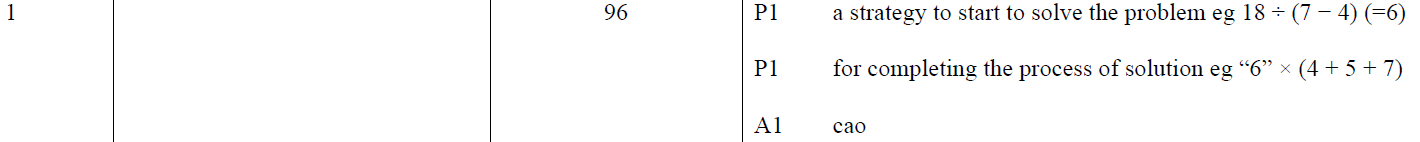 A
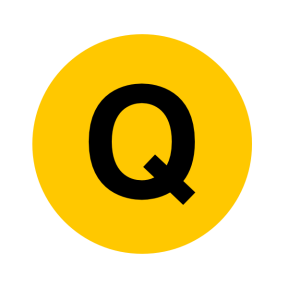 SAM 2H Q8
Ratio & Basic Proportion
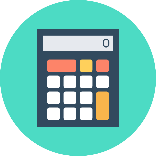 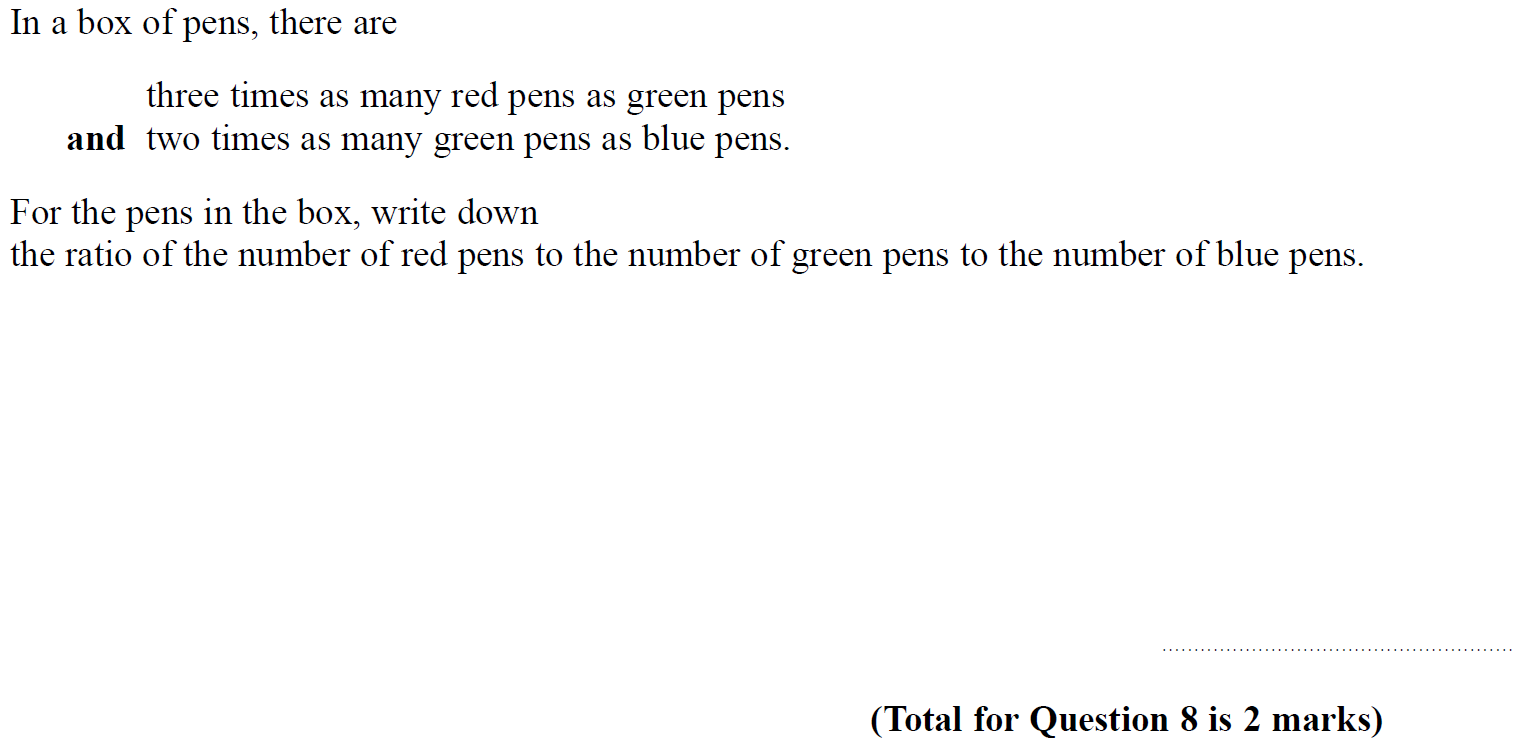 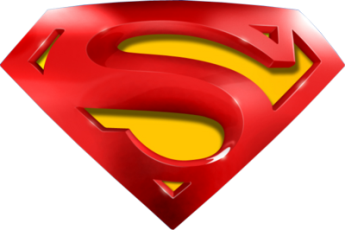 SAM 2H Q8
Ratio & Basic Proportion
A
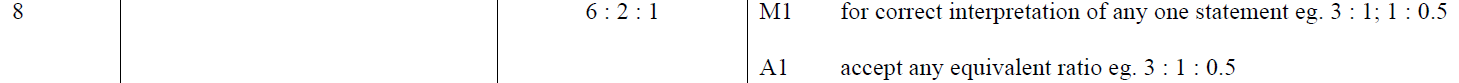 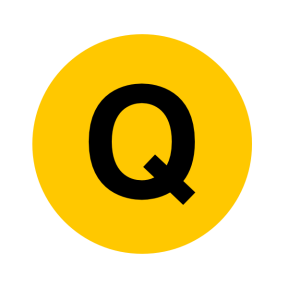 SAM 3H Q2
Ratio & Basic Proportion
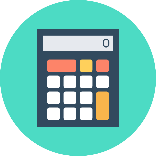 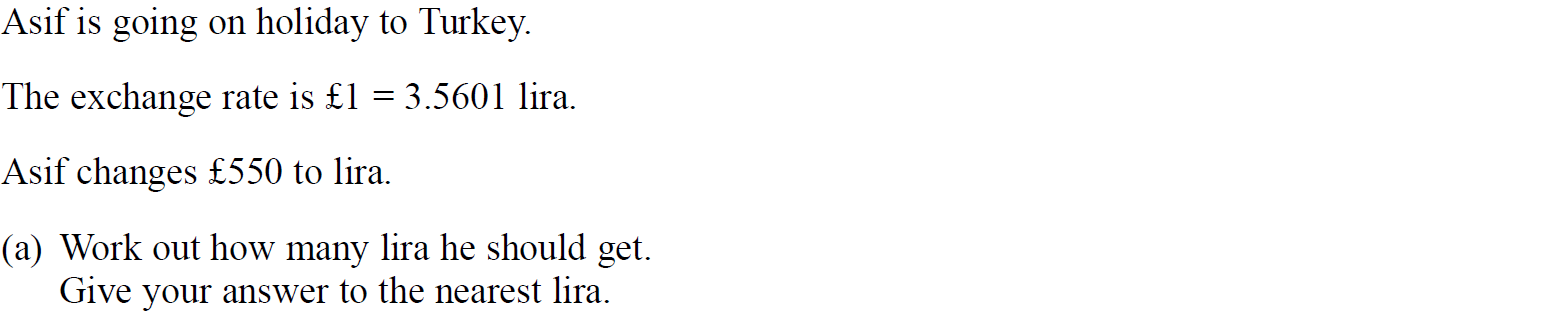 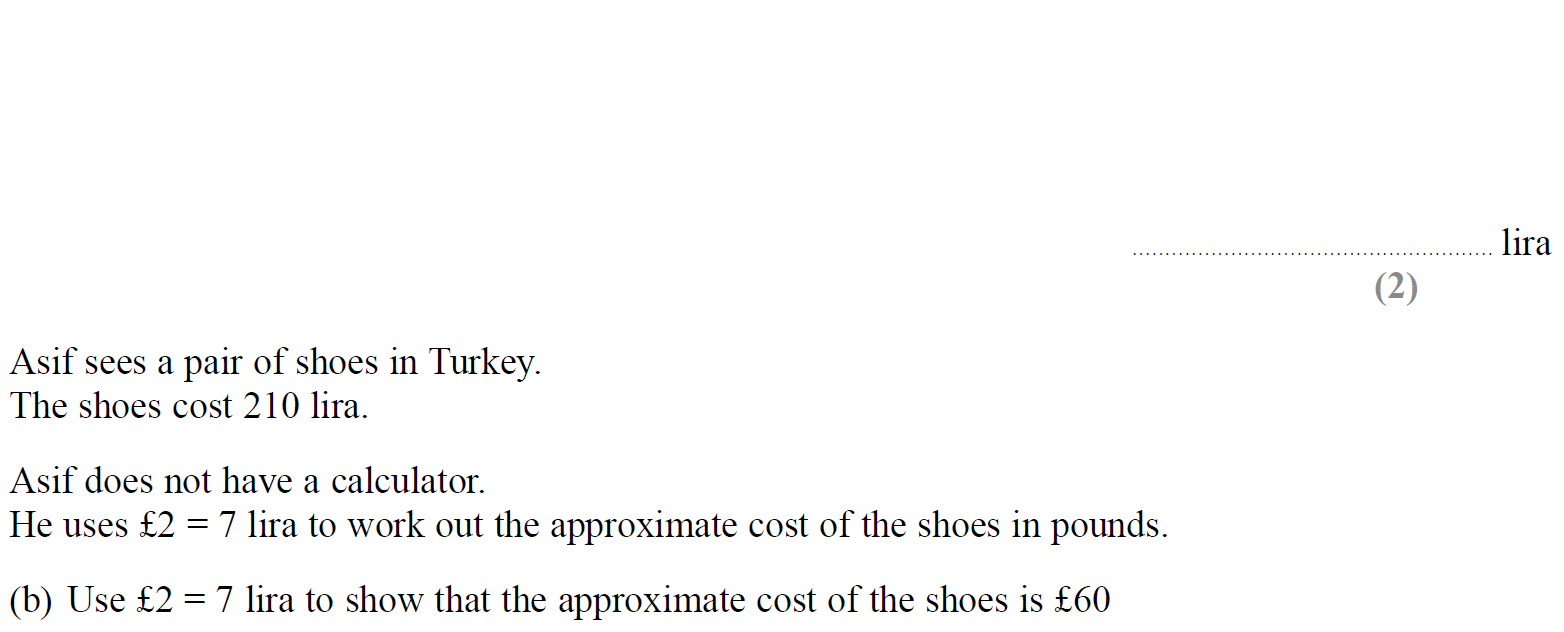 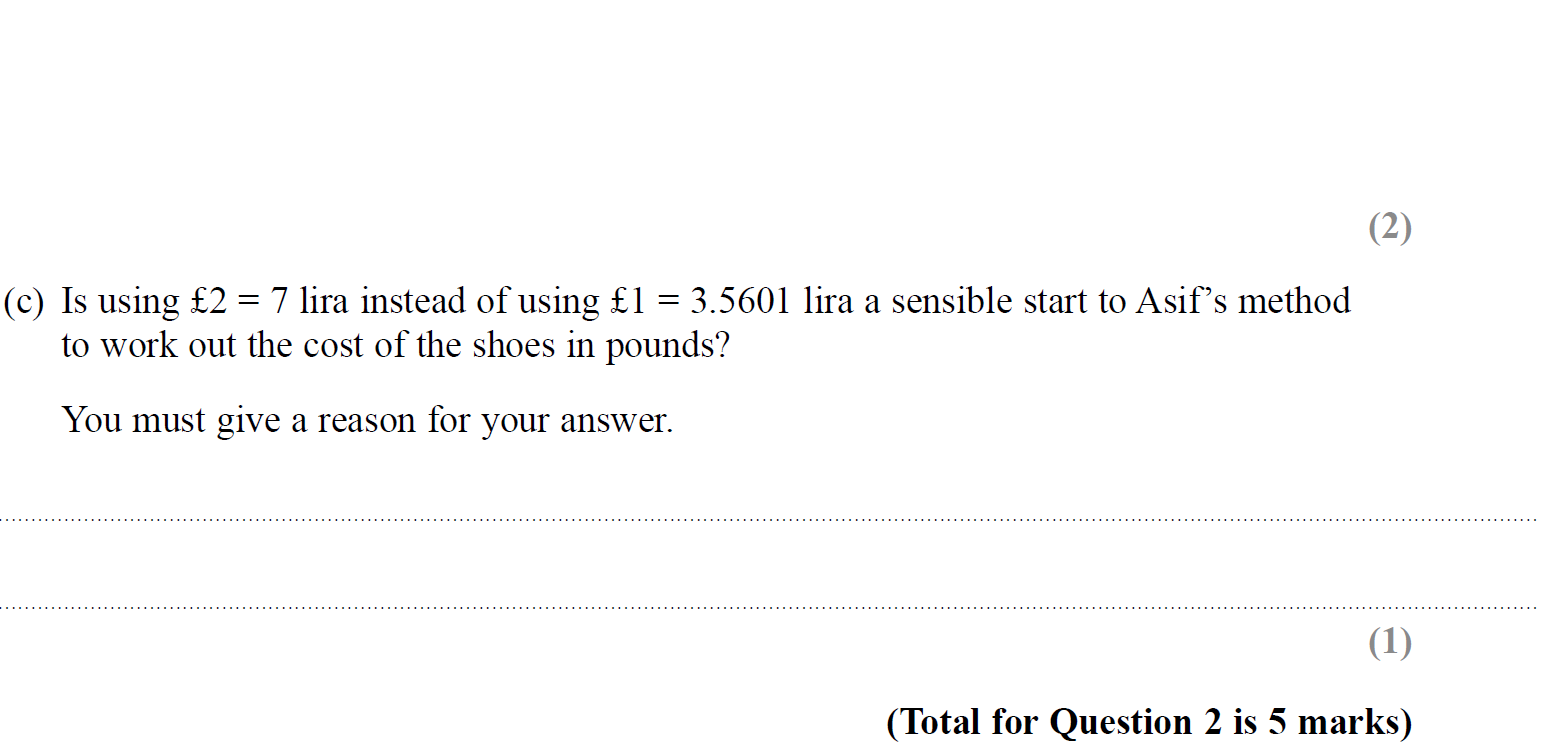 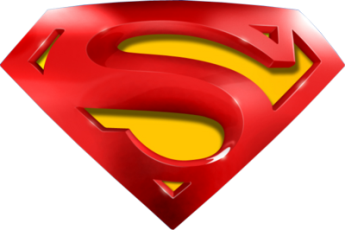 SAM 3H Q2
Ratio & Basic Proportion
A
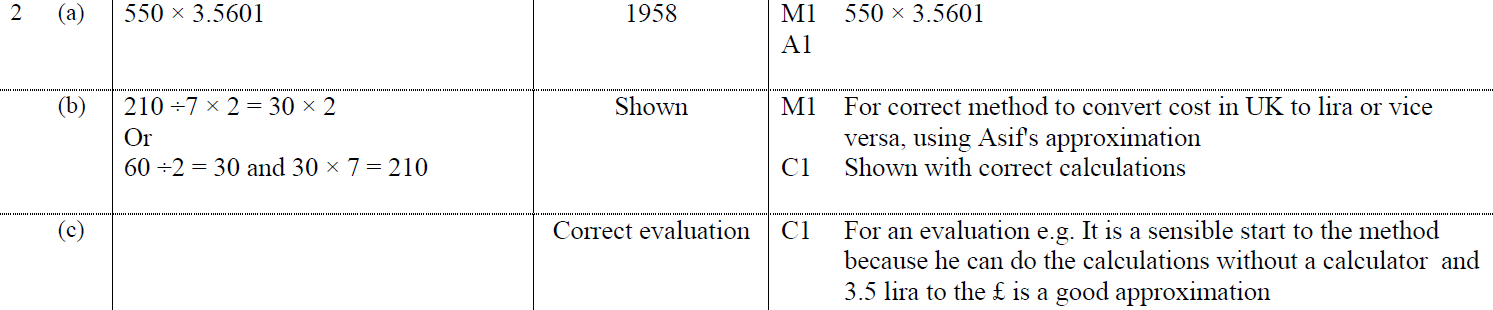 B
C
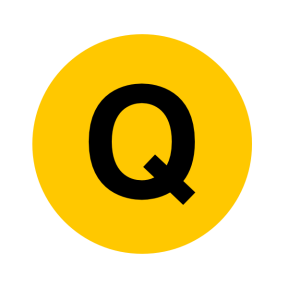 Specimen Set 1 1H Q10
Ratio & Basic Proportion
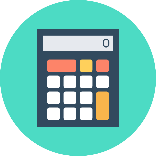 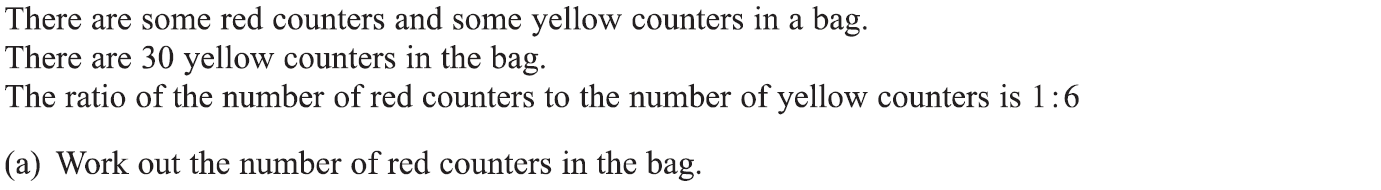 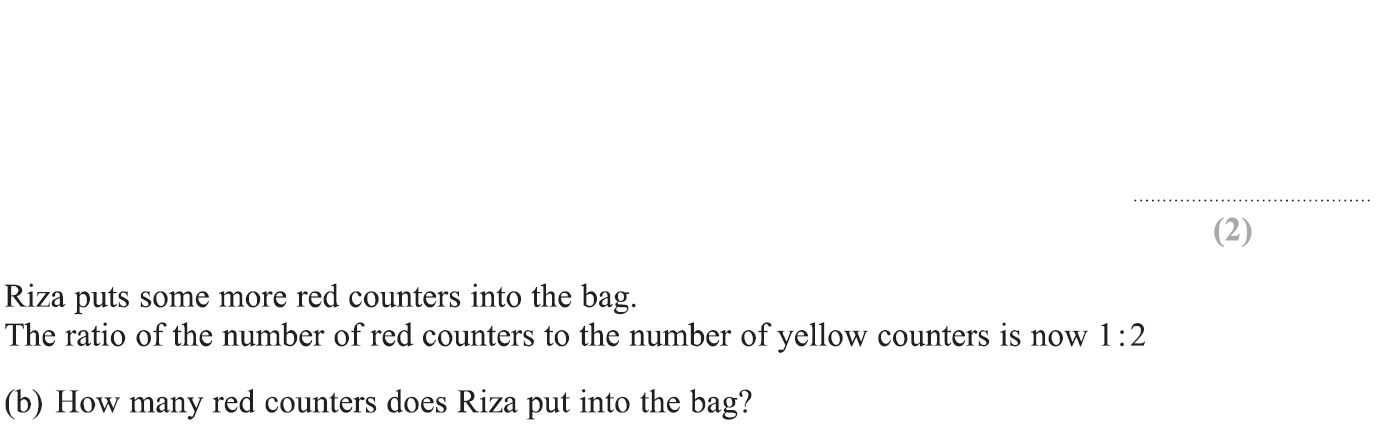 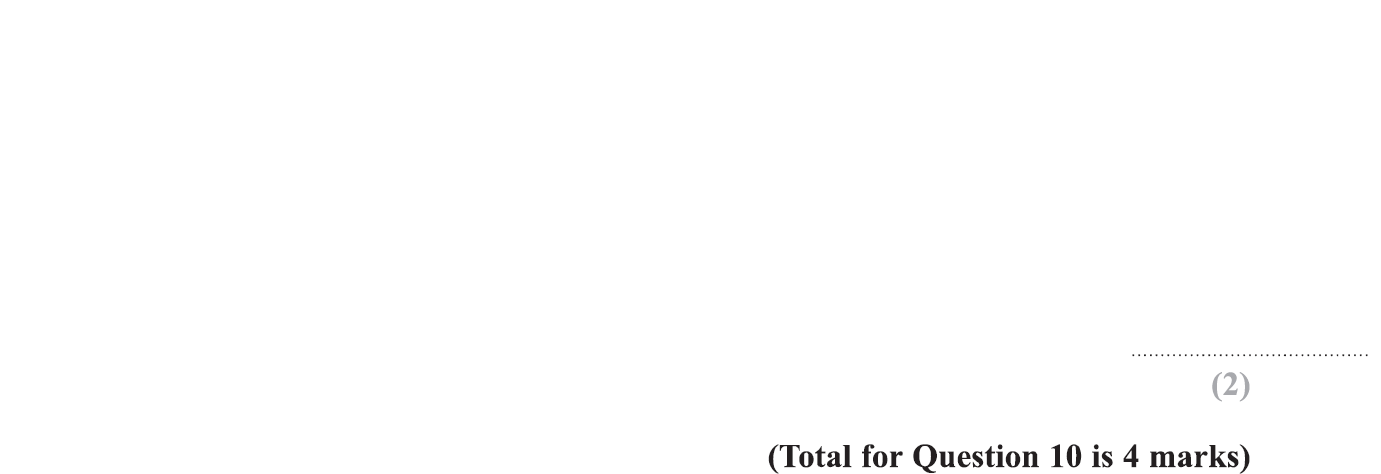 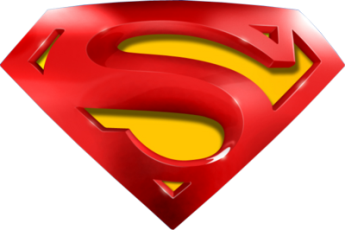 Specimen Set 1 1H Q10
Ratio & Basic Proportion
A
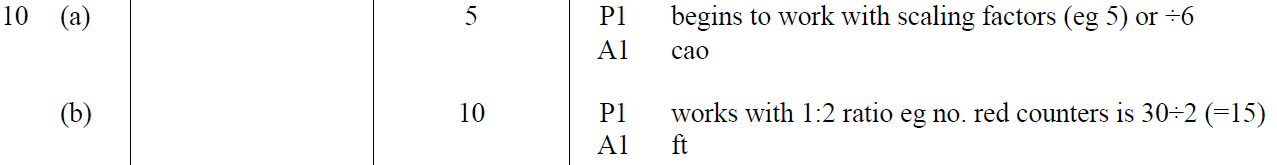 B
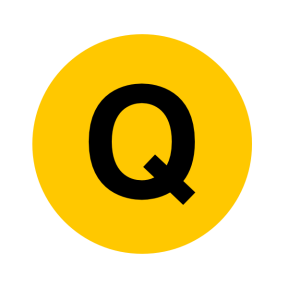 Specimen Set 1 1H Q16
Ratio & Basic Proportion
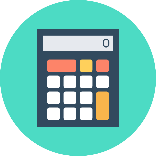 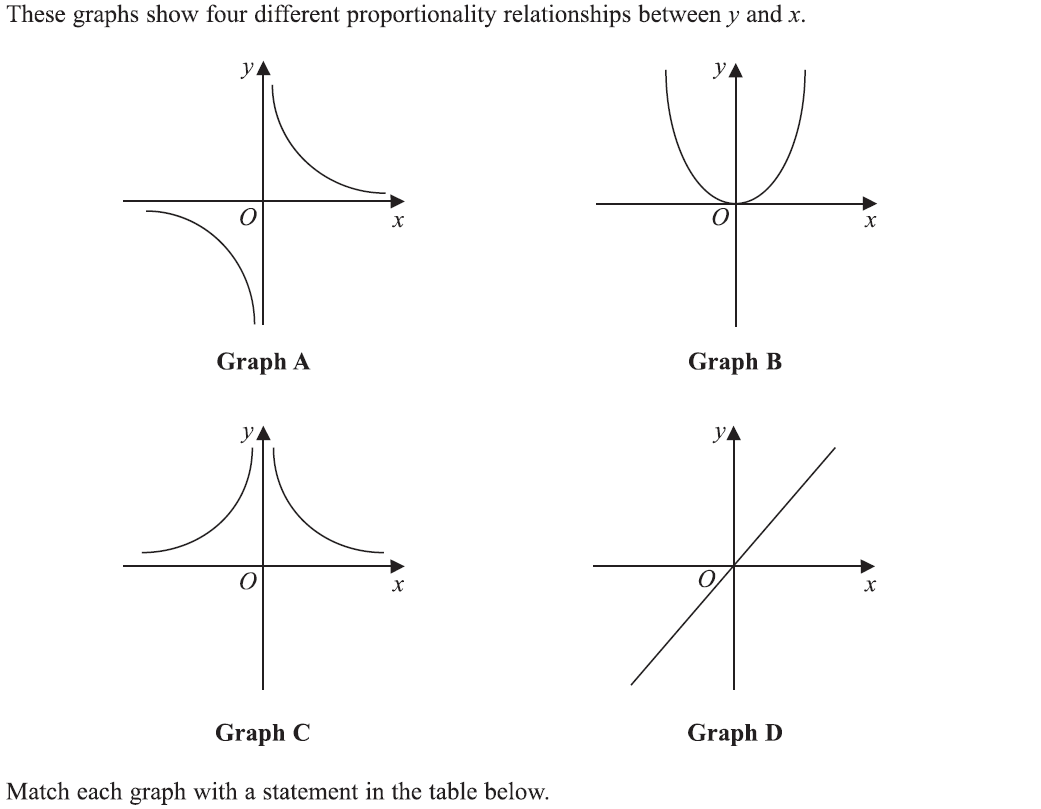 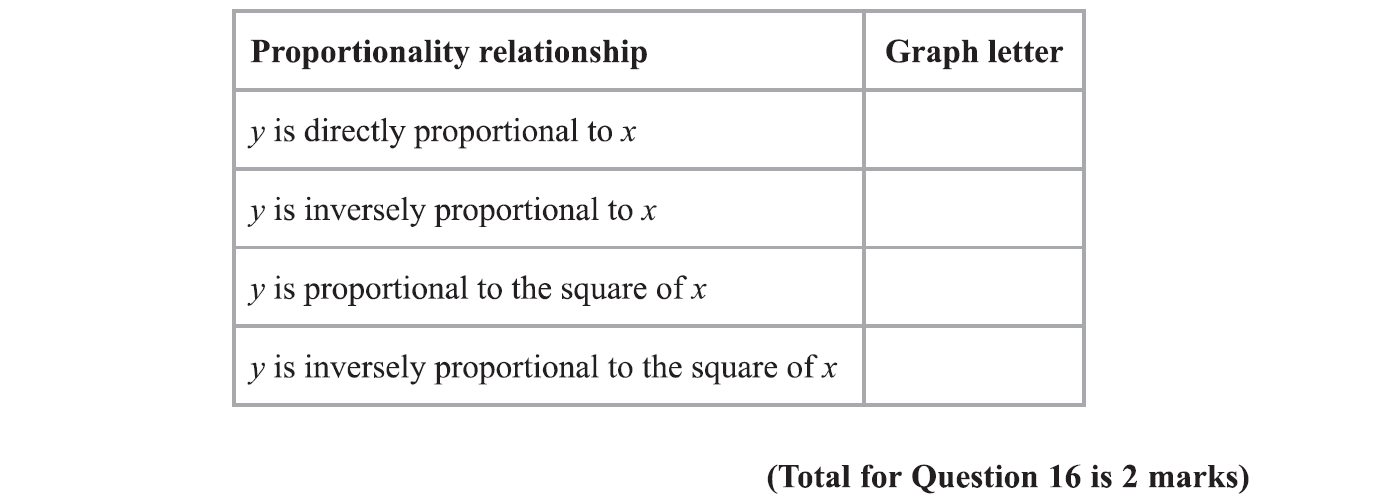 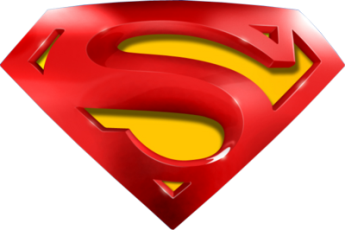 Specimen Set 1 1H Q16
Ratio & Basic Proportion
A
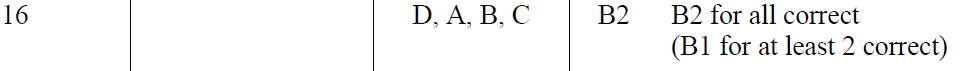 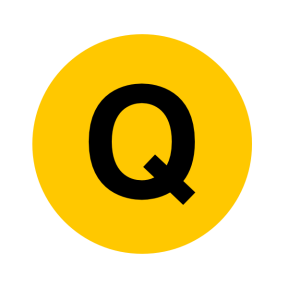 Specimen Set 1 2H Q2
Ratio & Basic Proportion
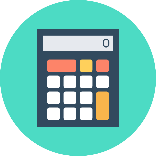 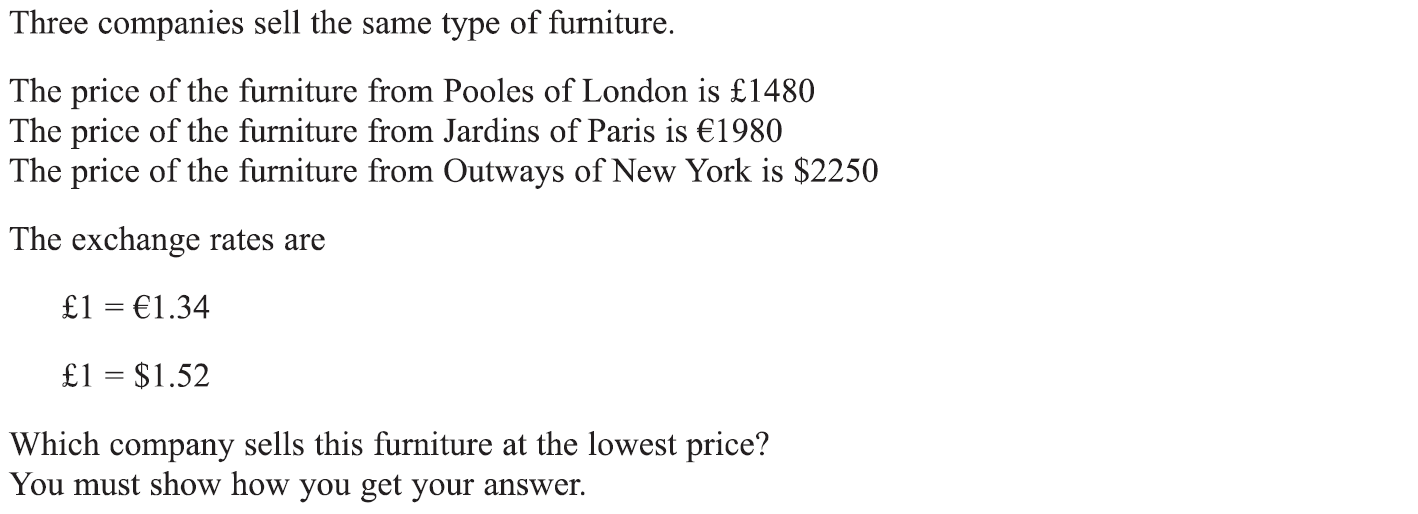 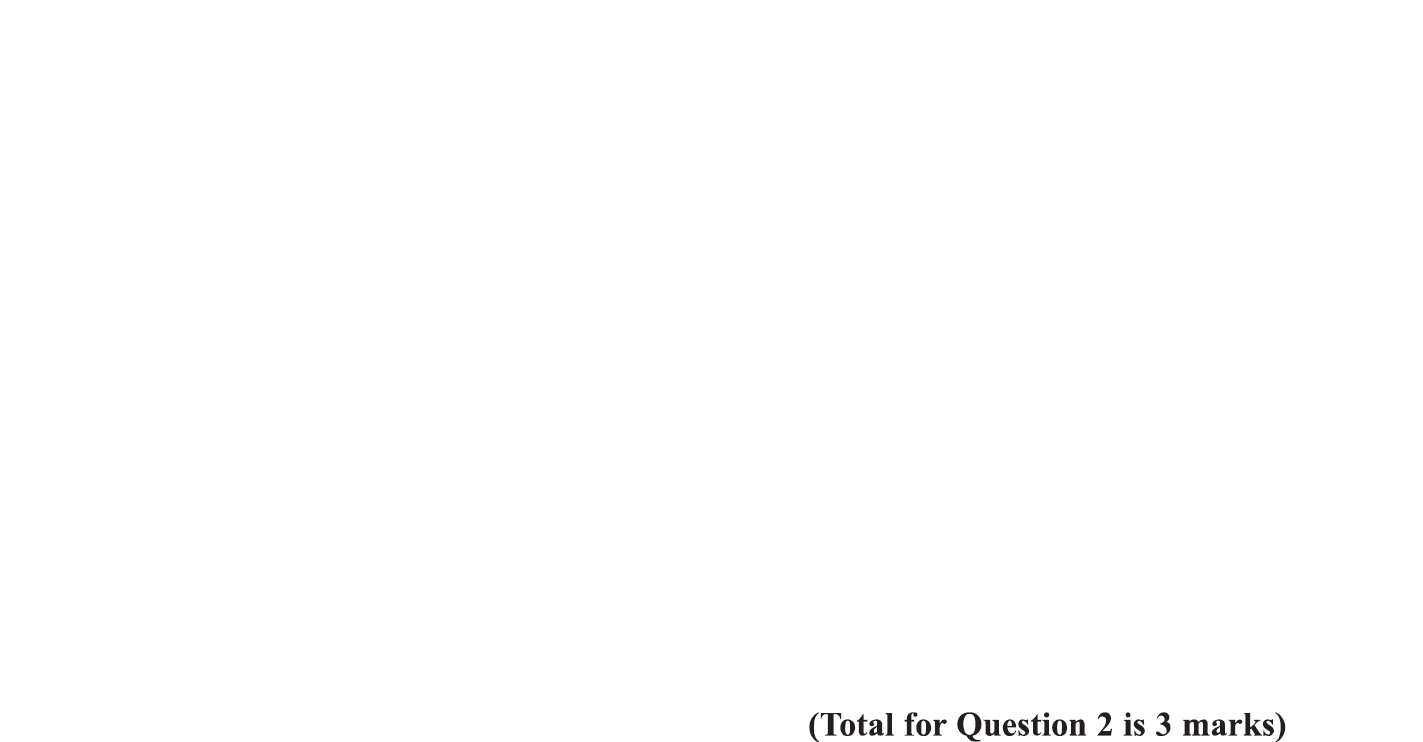 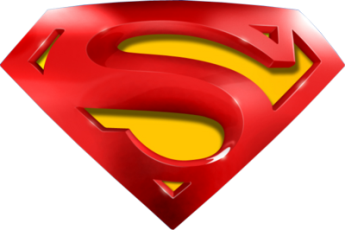 Specimen Set 1 2H Q2
Ratio & Basic Proportion
A
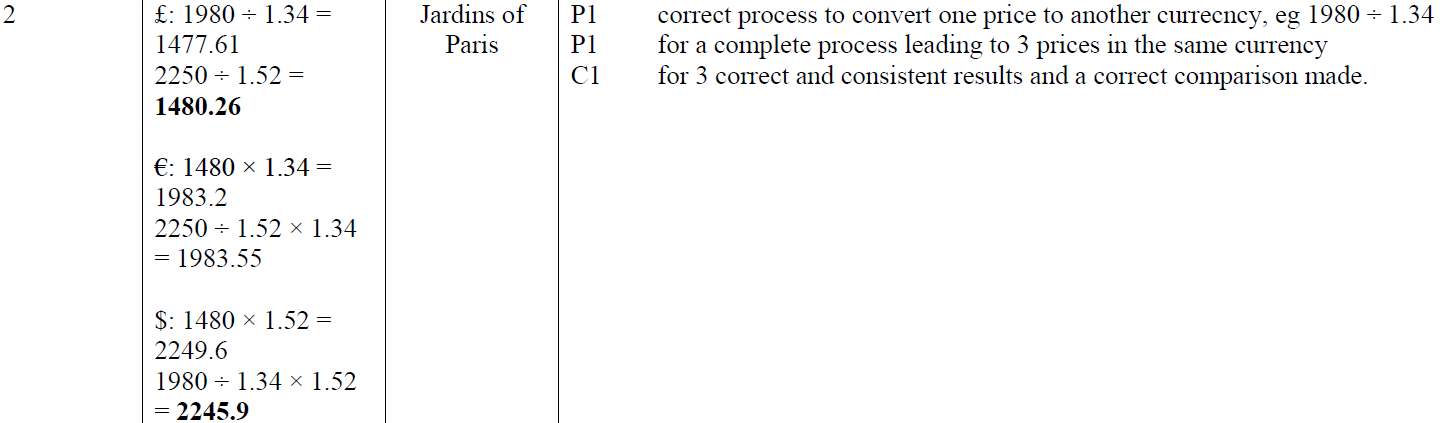 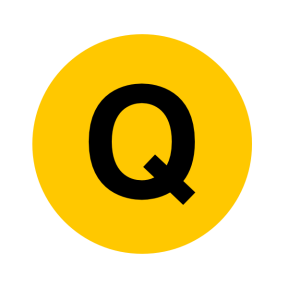 Specimen Set 1 2H Q7
Ratio & Basic Proportion
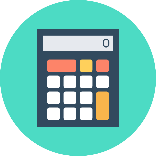 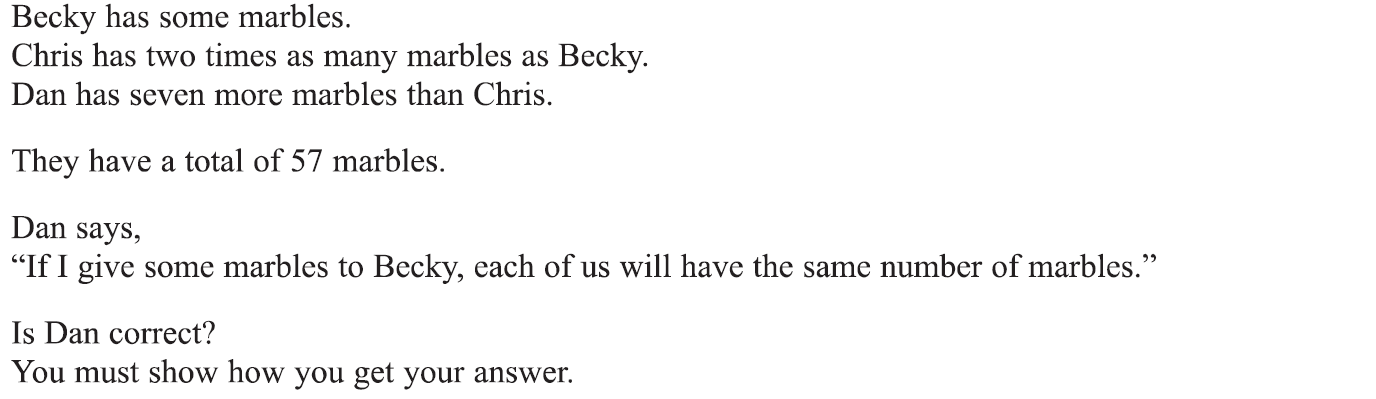 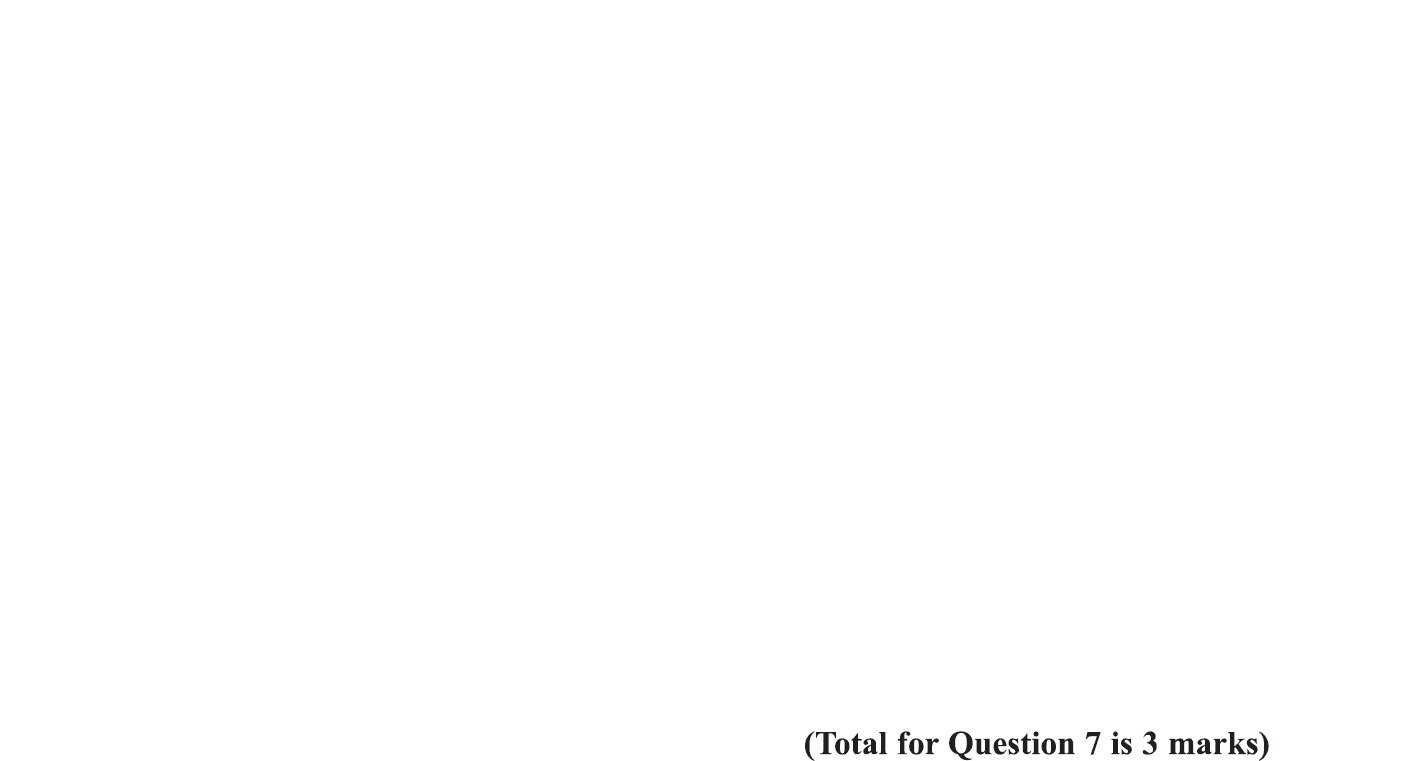 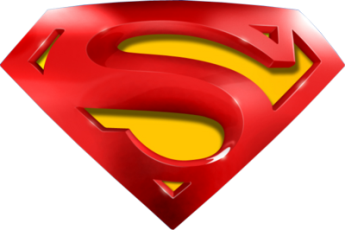 Specimen Set 1 2H Q7
Ratio & Basic Proportion
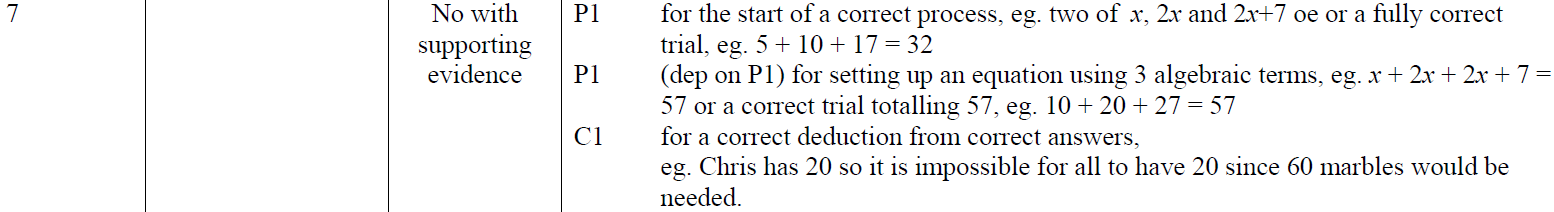 A
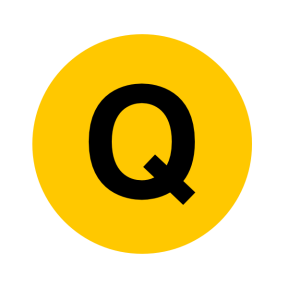 Specimen Set 2 1H Q5
Ratio & Basic Proportion
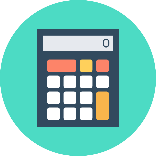 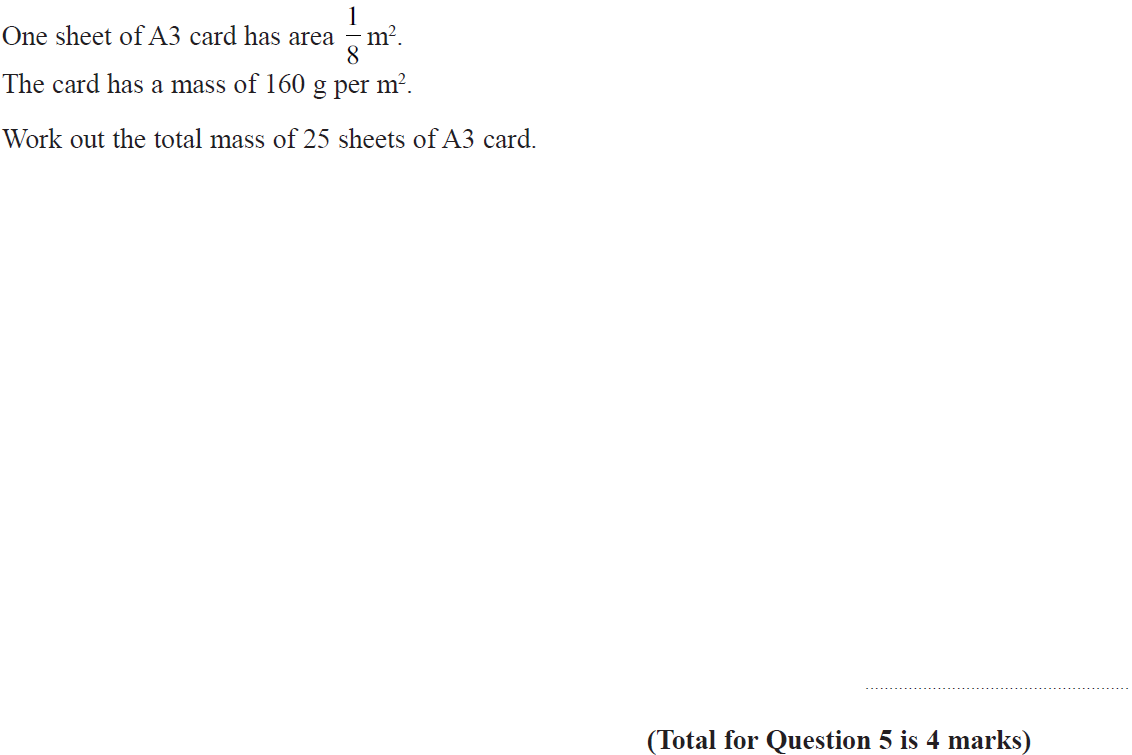 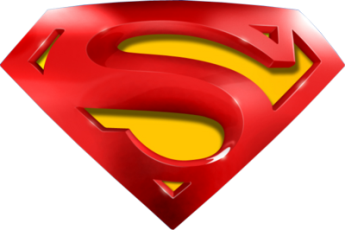 Specimen Set 2 1H Q5
Ratio & Basic Proportion
A
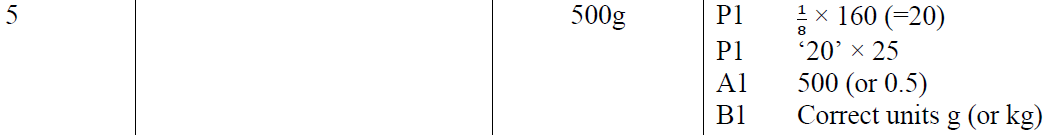 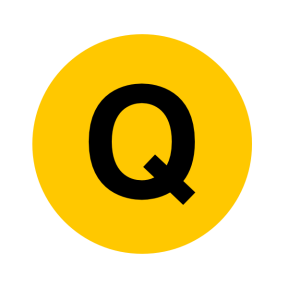 Specimen Set 2 2H Q6
Ratio & Basic Proportion
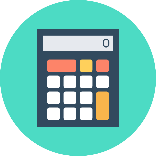 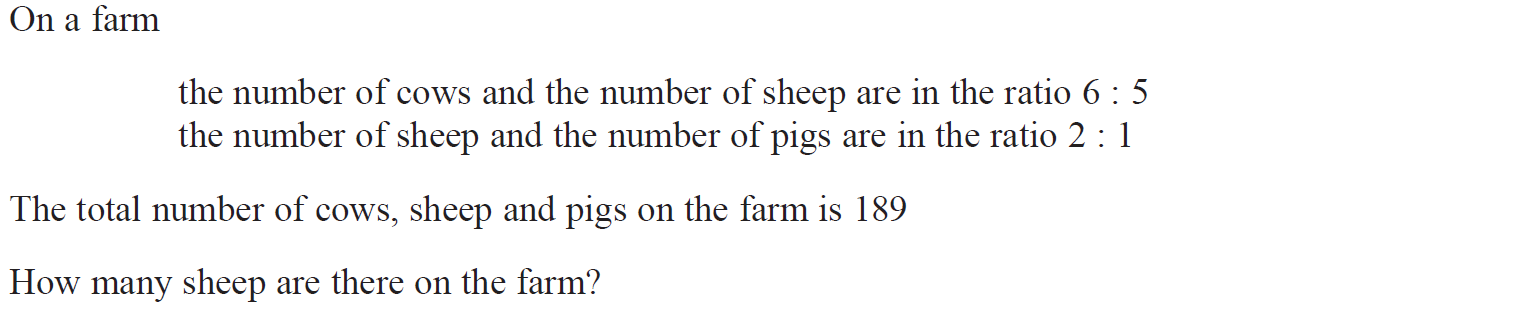 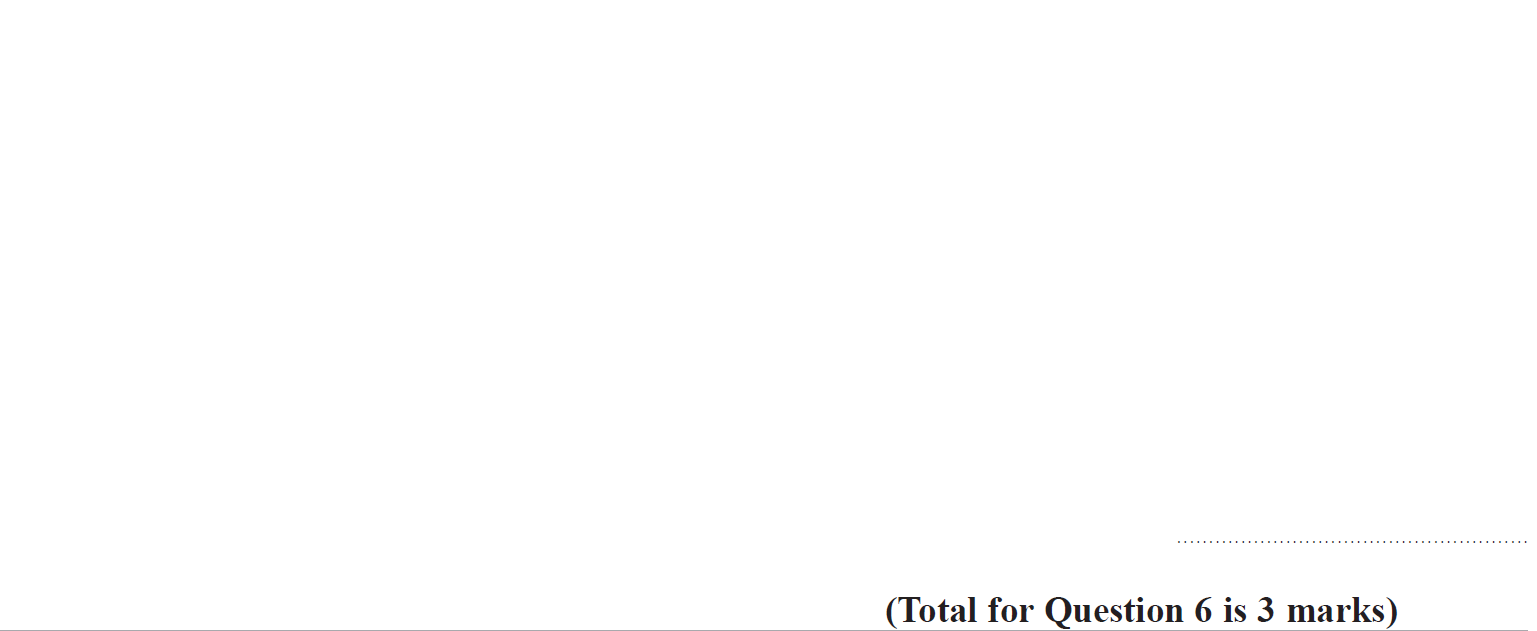 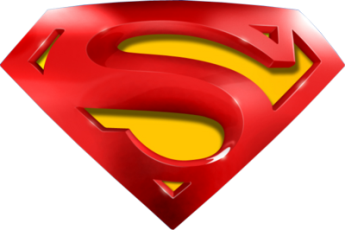 Specimen Set 2 2H Q6
Ratio & Basic Proportion
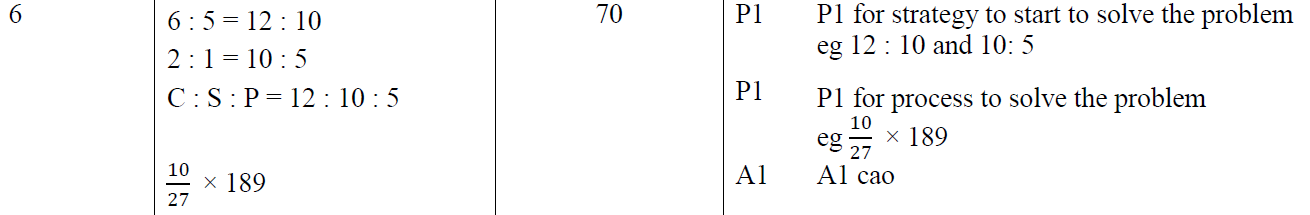 A
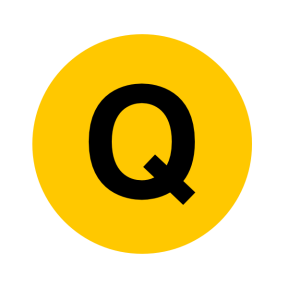 Specimen Set 2 2H Q21
Ratio & Basic Proportion
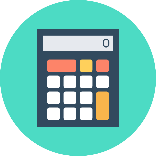 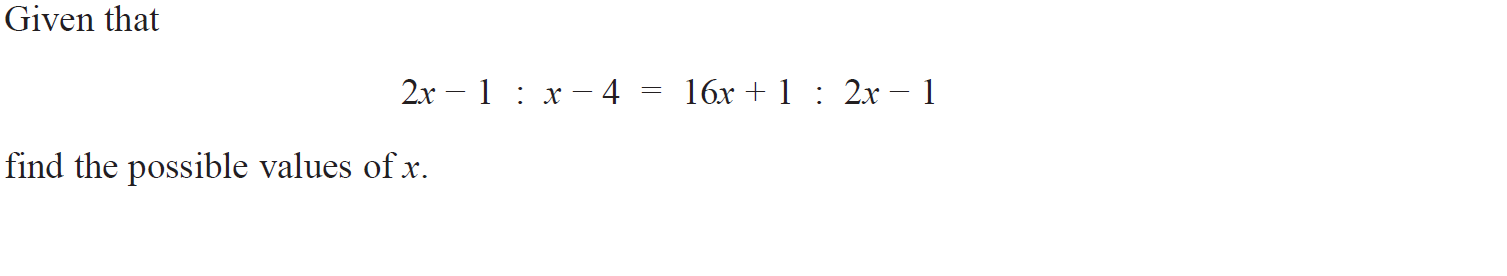 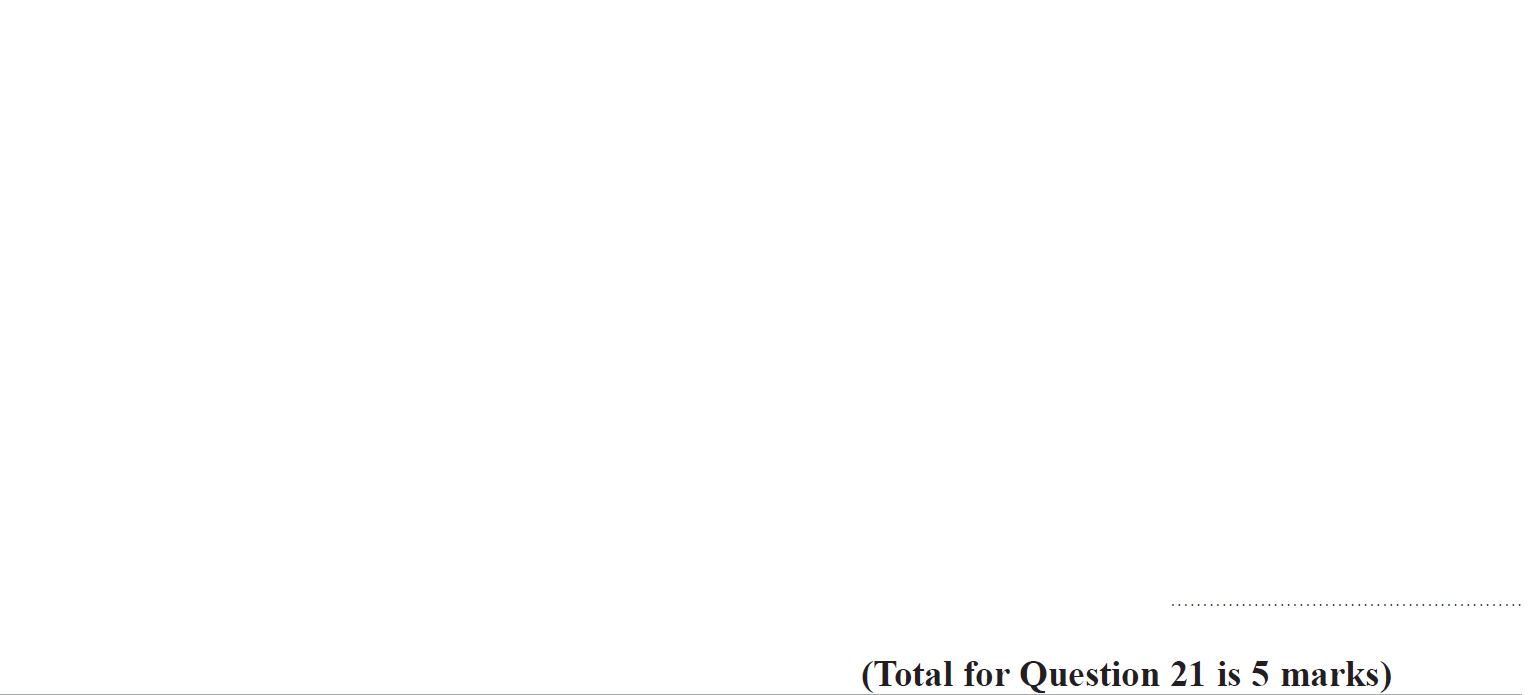 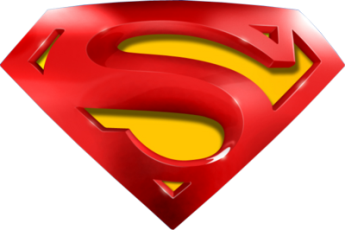 Specimen Set 2 2H Q21
Ratio & Basic Proportion
A
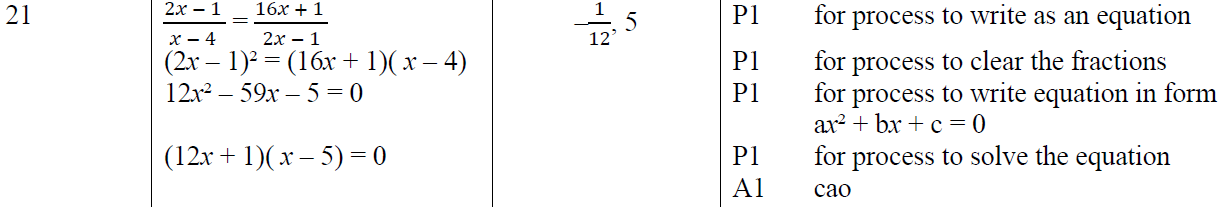 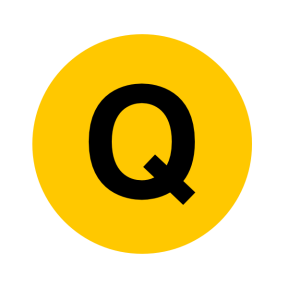 Specimen Set 2 3H Q1
Ratio & Basic Proportion
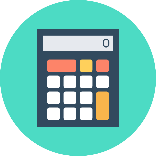 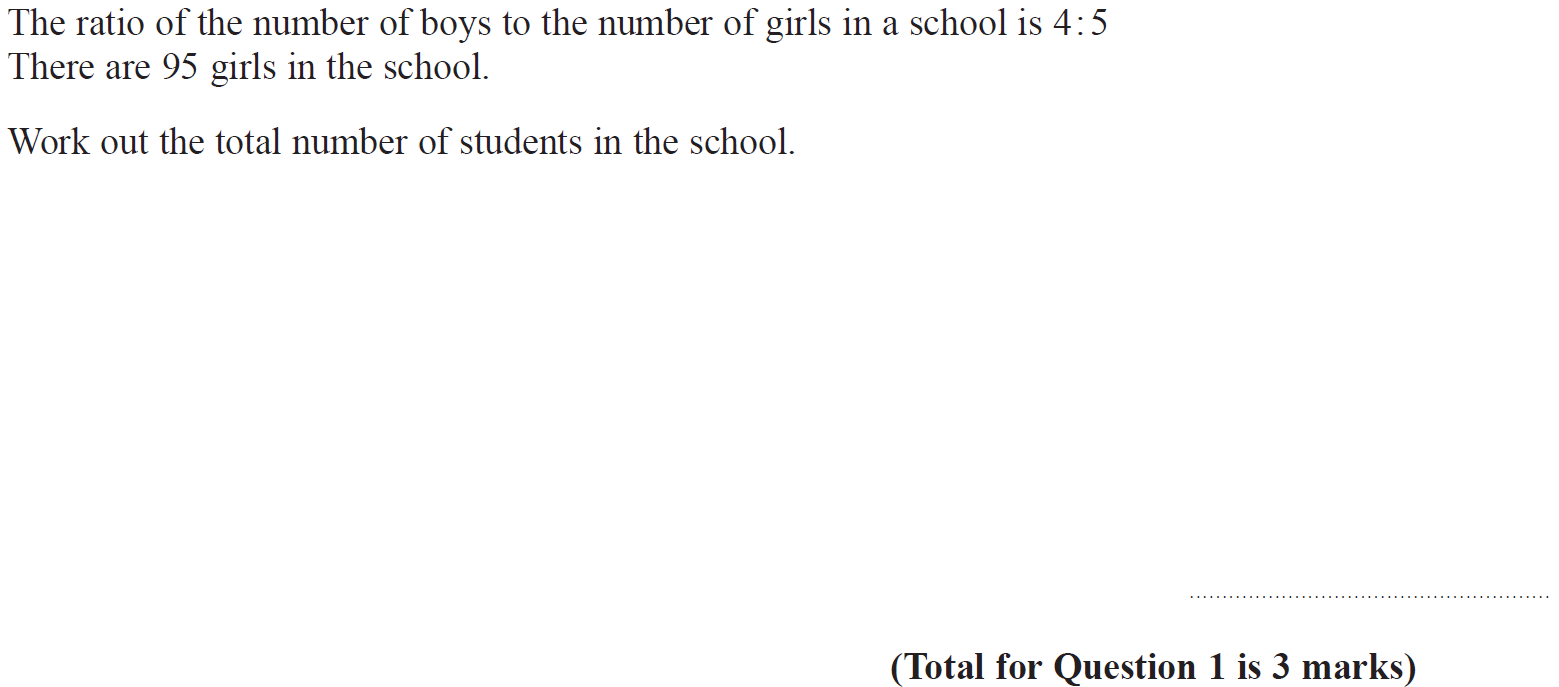 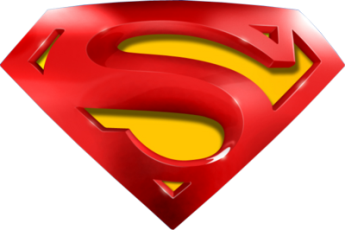 Specimen Set 2 3H Q1
Ratio & Basic Proportion
A
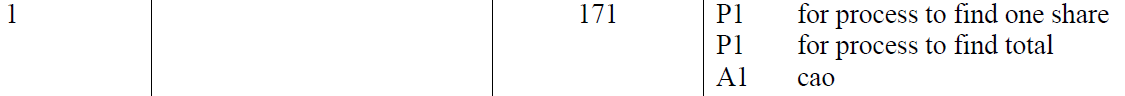 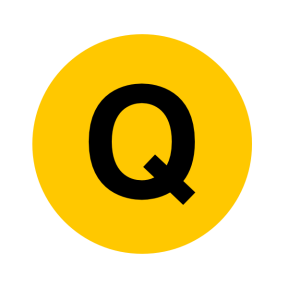 Specimen Set 2 3H Q6
Ratio & Basic Proportion
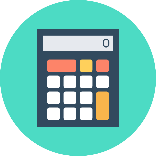 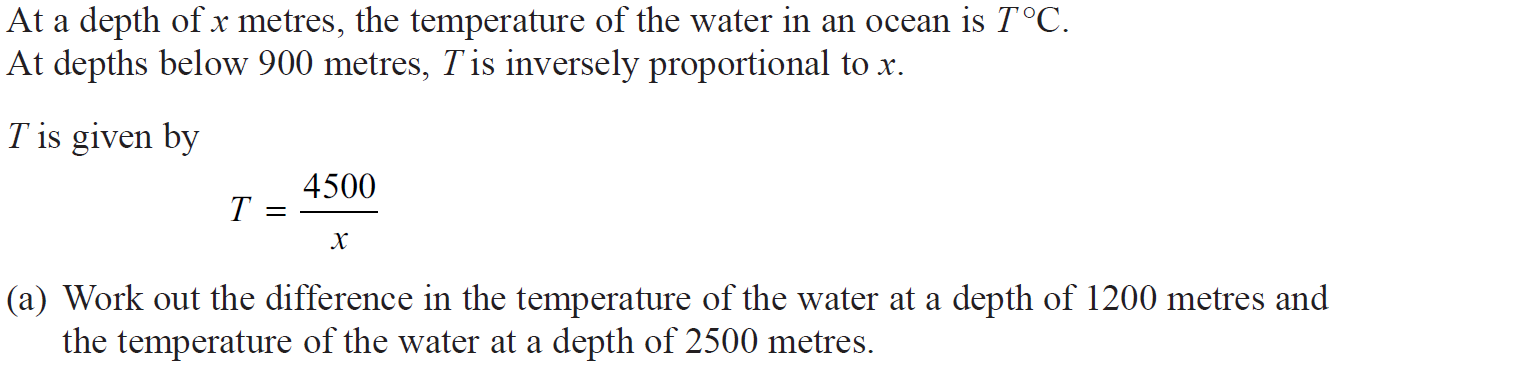 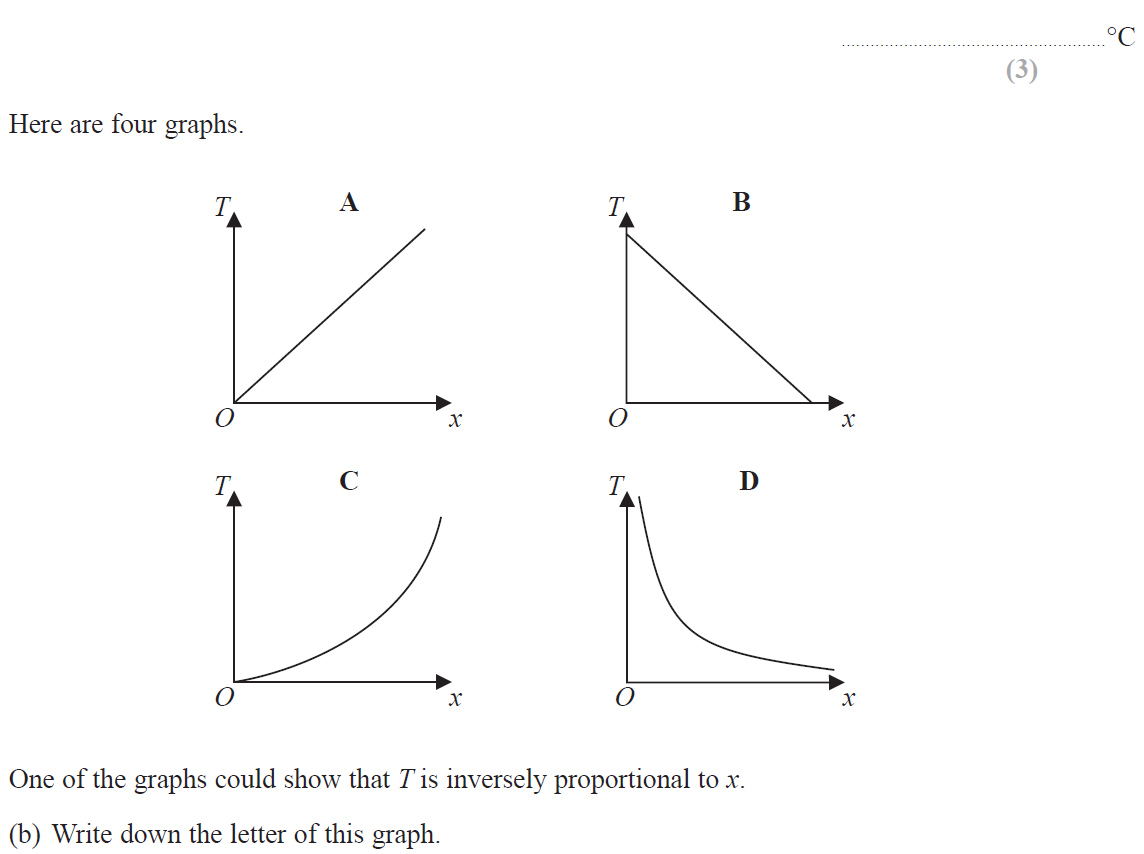 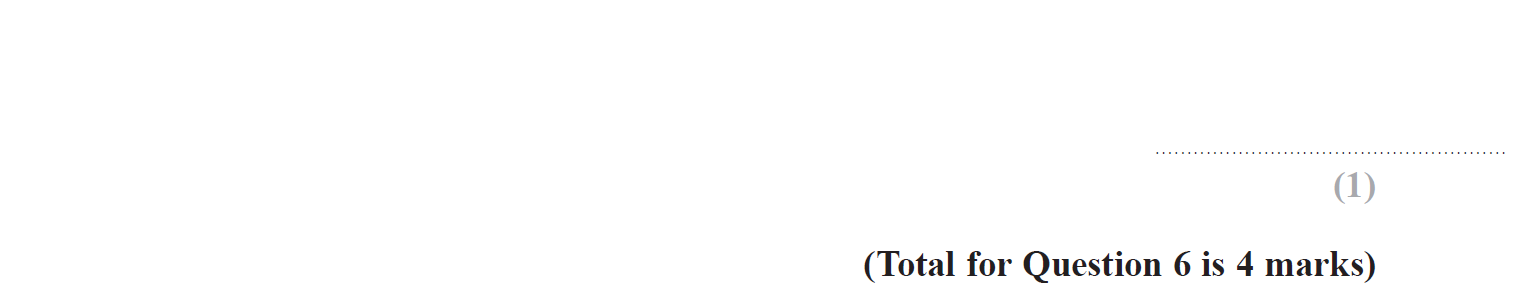 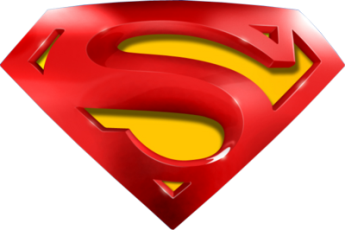 Specimen Set 2 3H Q6
Ratio & Basic Proportion
A
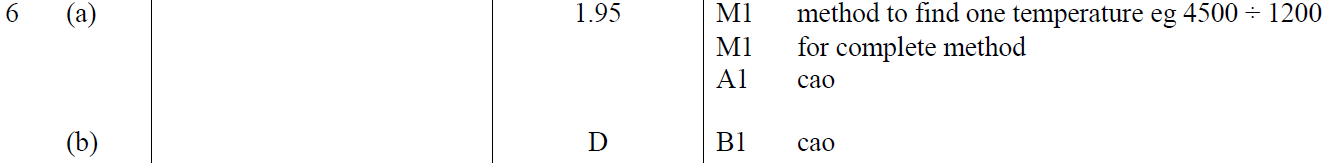 B
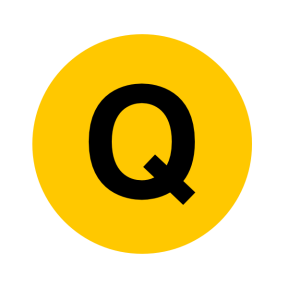 June 2017 3H Q12
Ratio & Basic Proportion
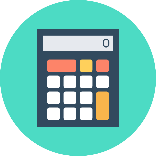 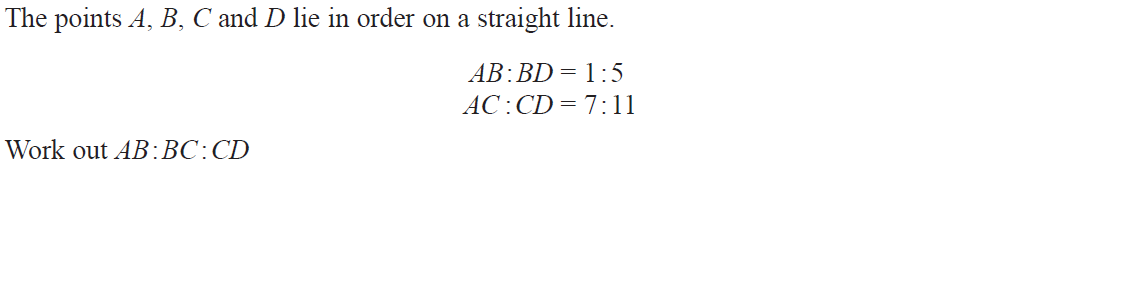 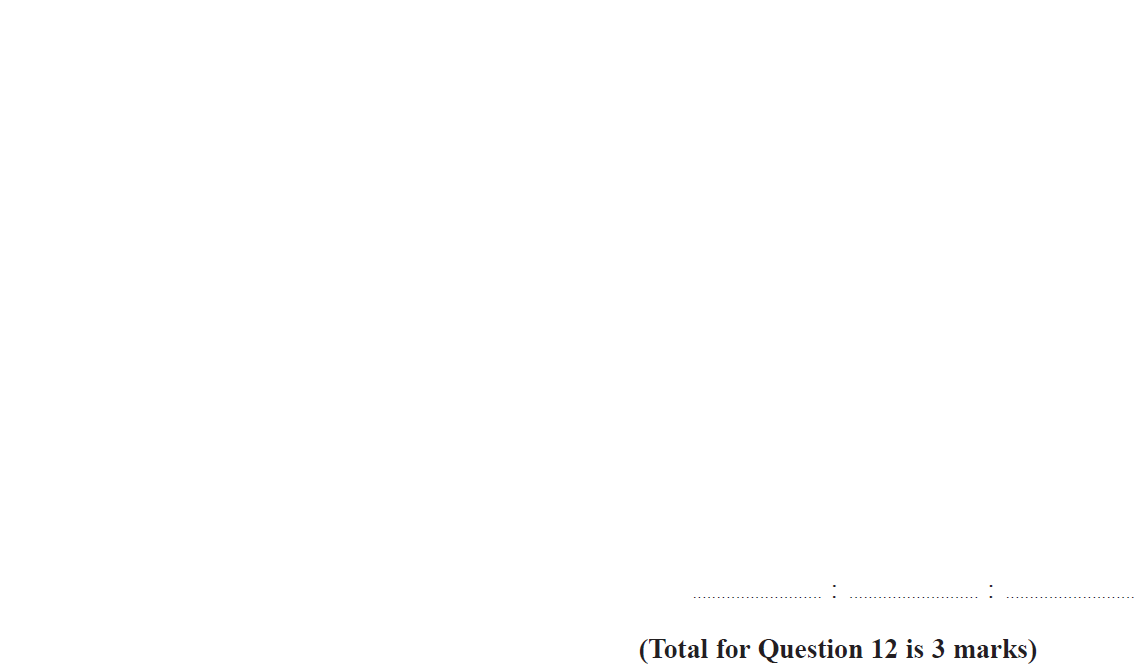 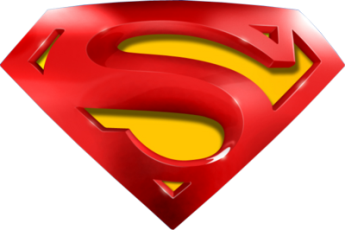 June 2017 3H Q12
Ratio & Basic Proportion
A
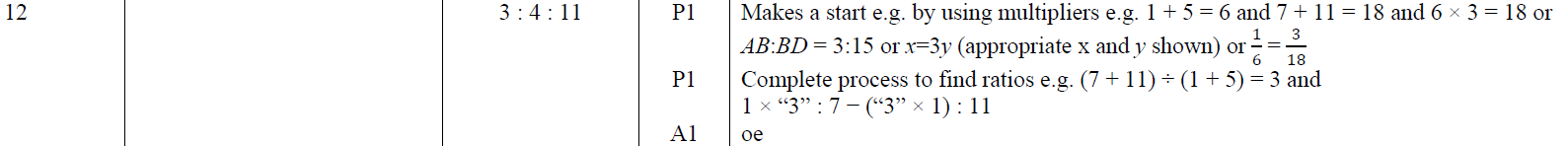 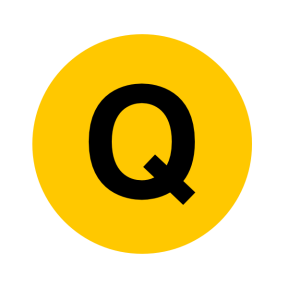 Nov 2017 1H Q2
Ratio & Basic Proportion
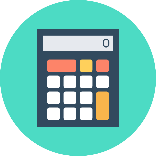 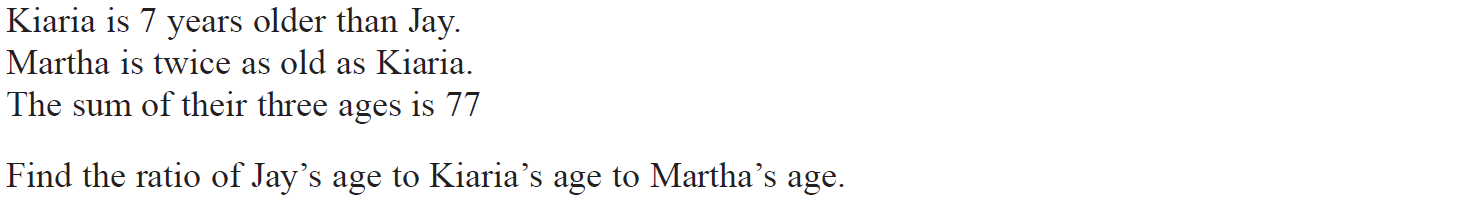 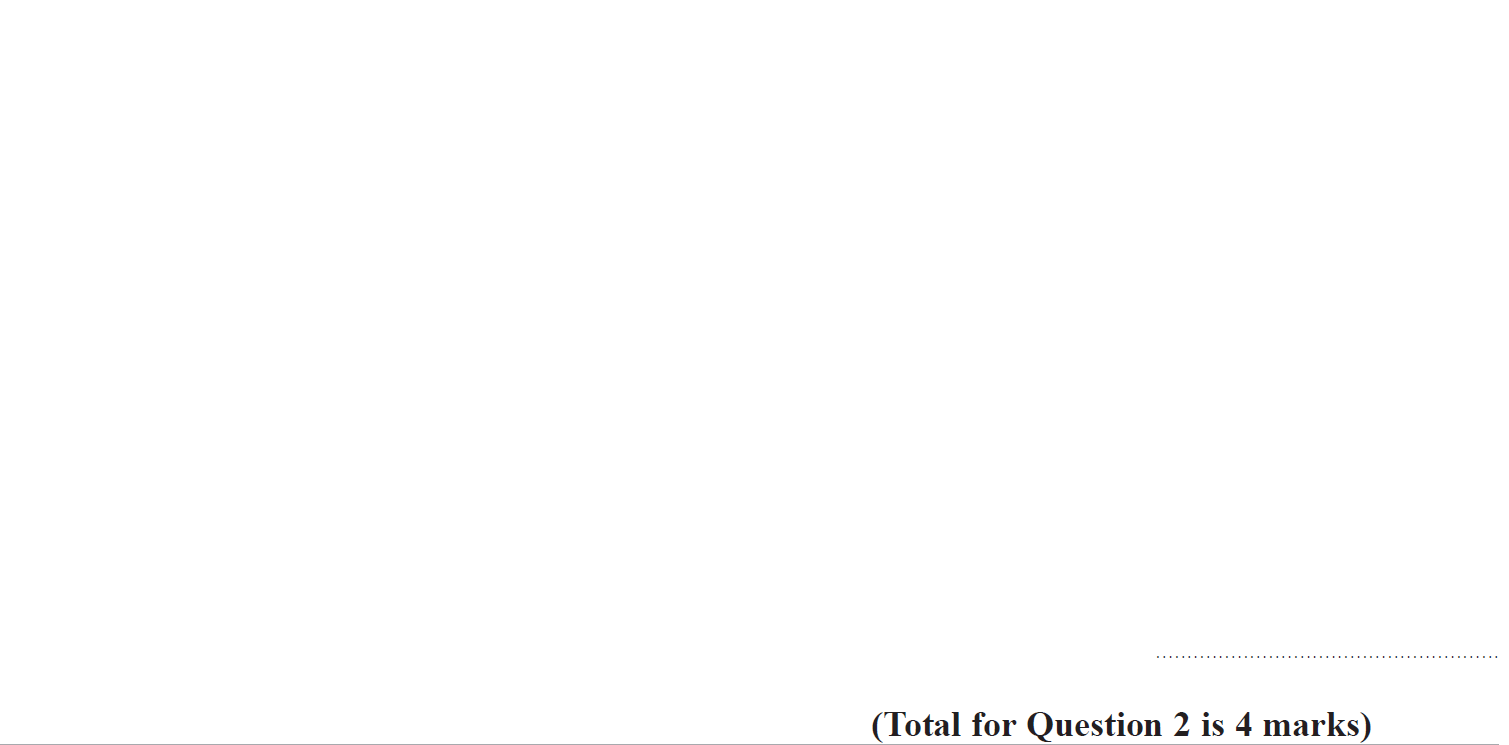 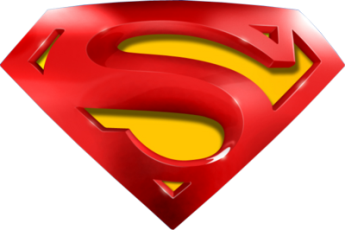 Nov 2017 1H Q2
Ratio & Basic Proportion
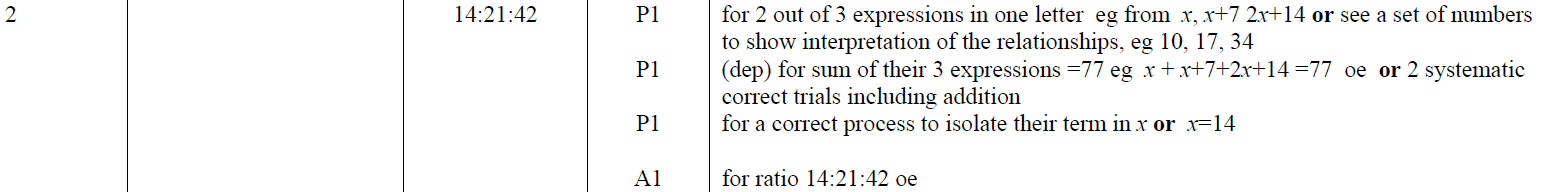 A
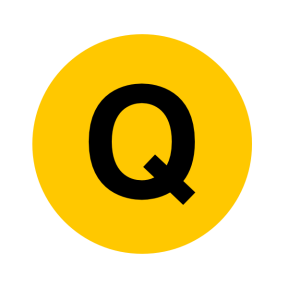 Nov 2017 1H Q13
Ratio & Basic Proportion
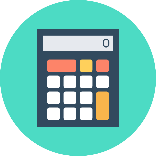 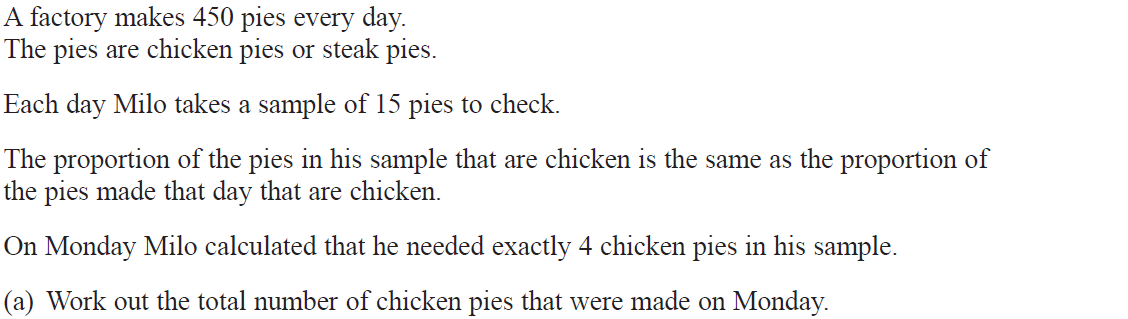 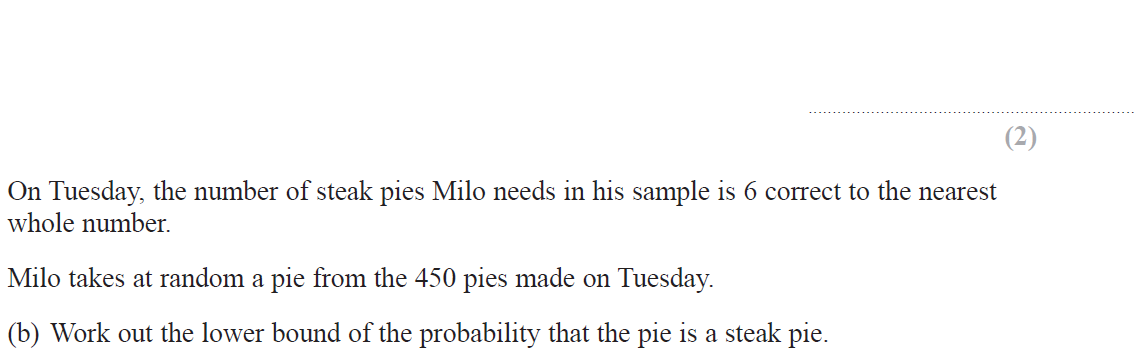 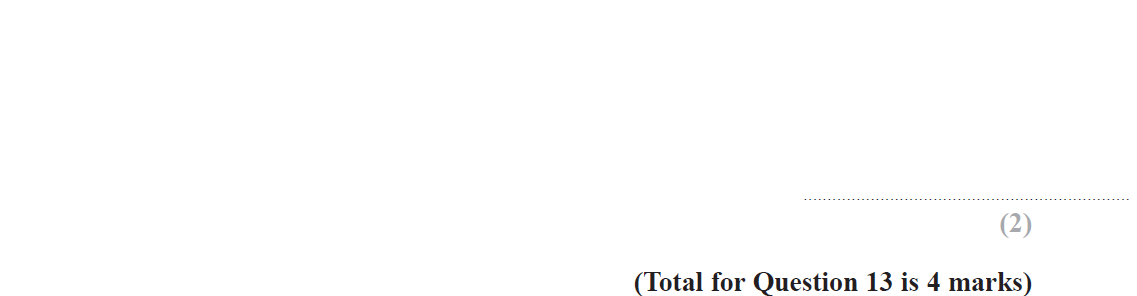 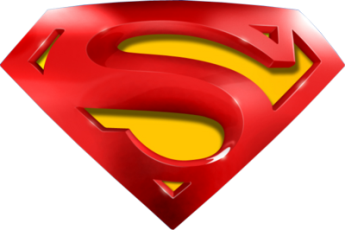 Nov 2017 1H Q13
Ratio & Basic Proportion
A
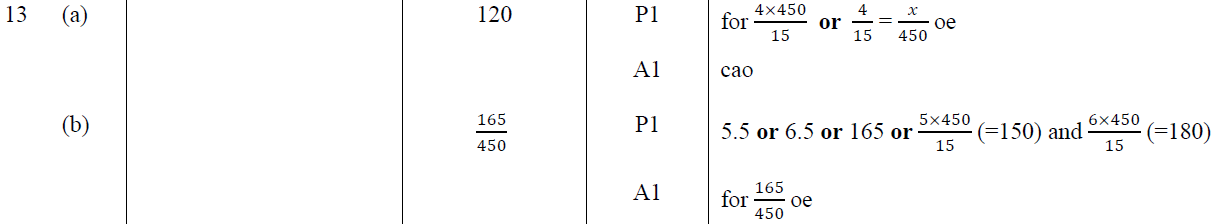 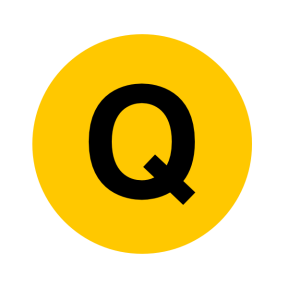 Nov 2017 1H Q14
Ratio & Basic Proportion
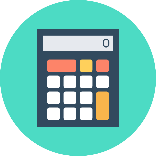 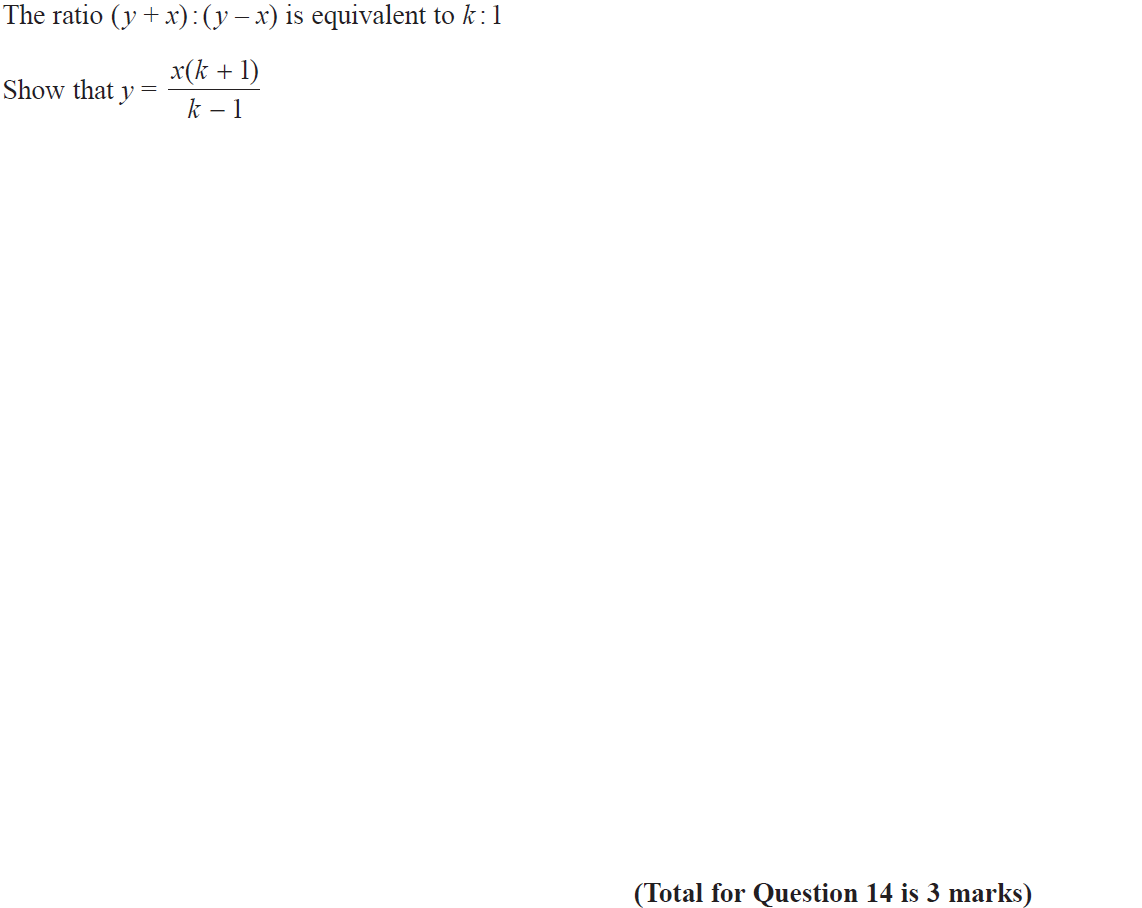 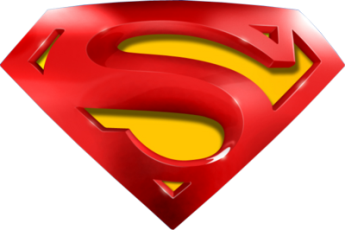 Nov 2017 1H Q14
Ratio & Basic Proportion
A
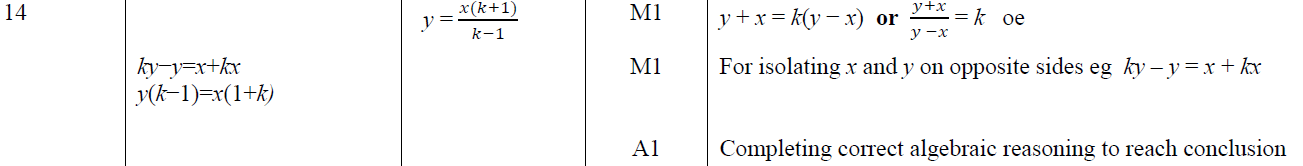 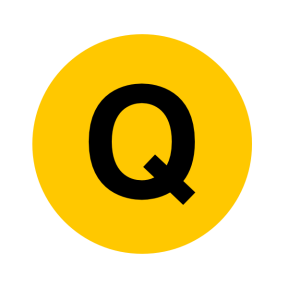 Nov 2017 2H Q9
Ratio & Basic Proportion
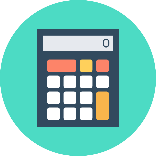 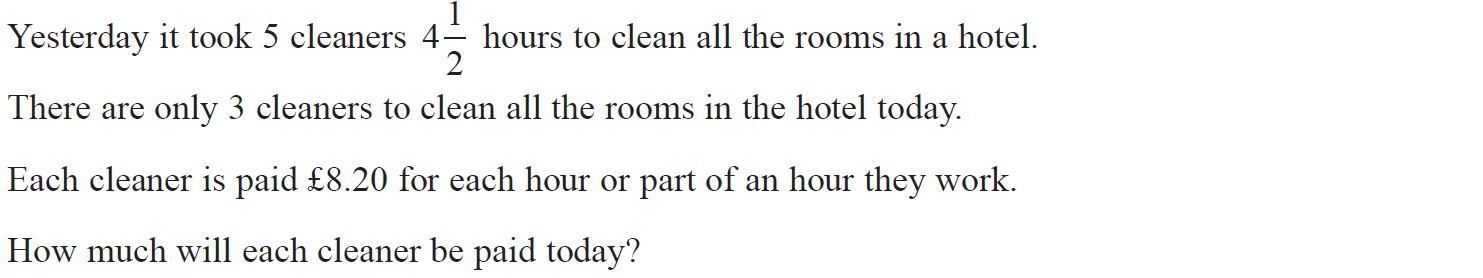 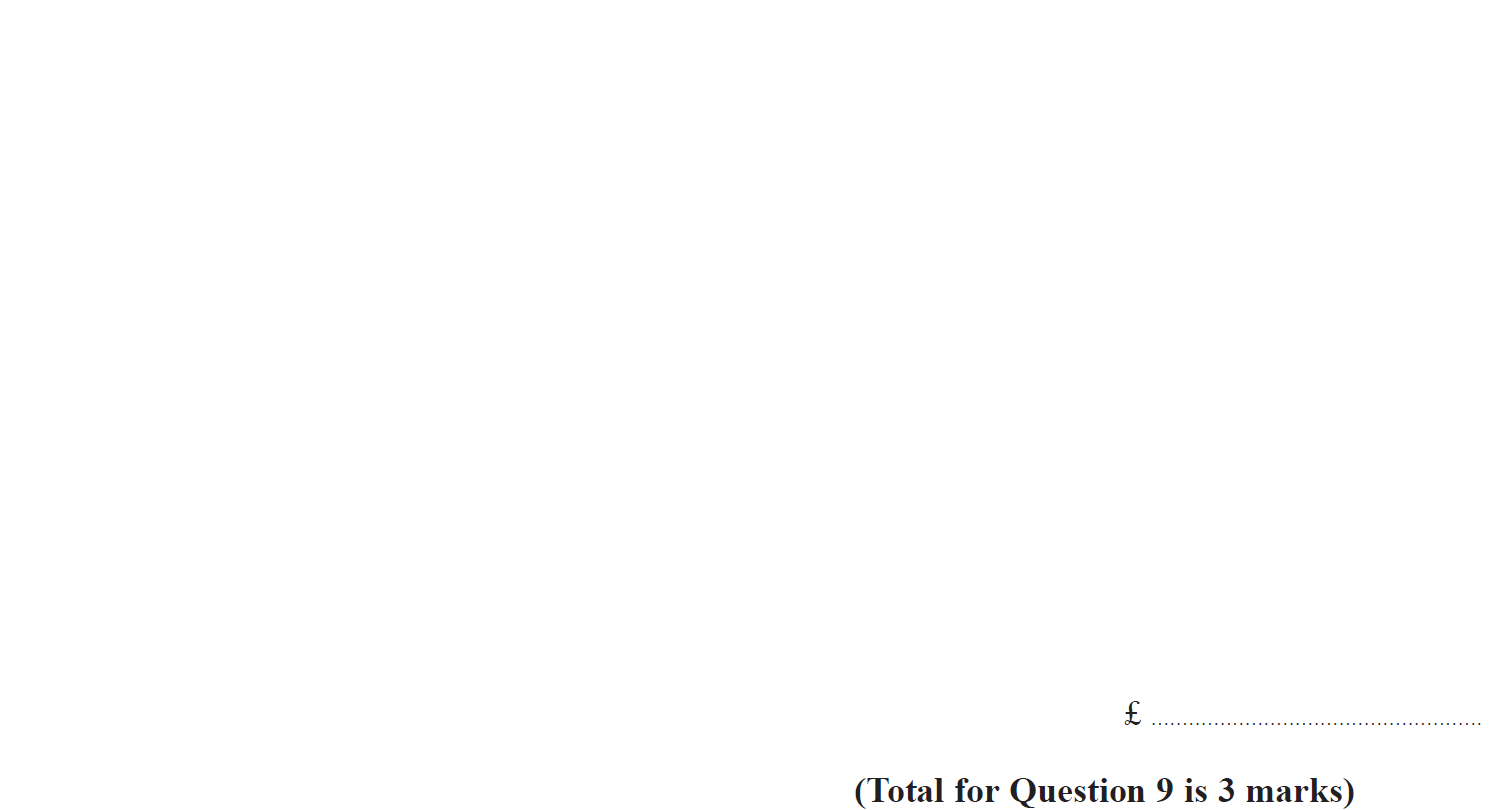 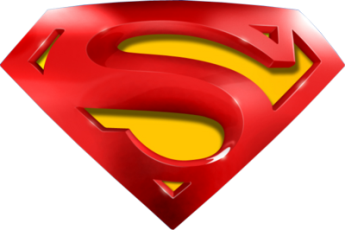 Nov 2017 2H Q9
Ratio & Basic Proportion
A
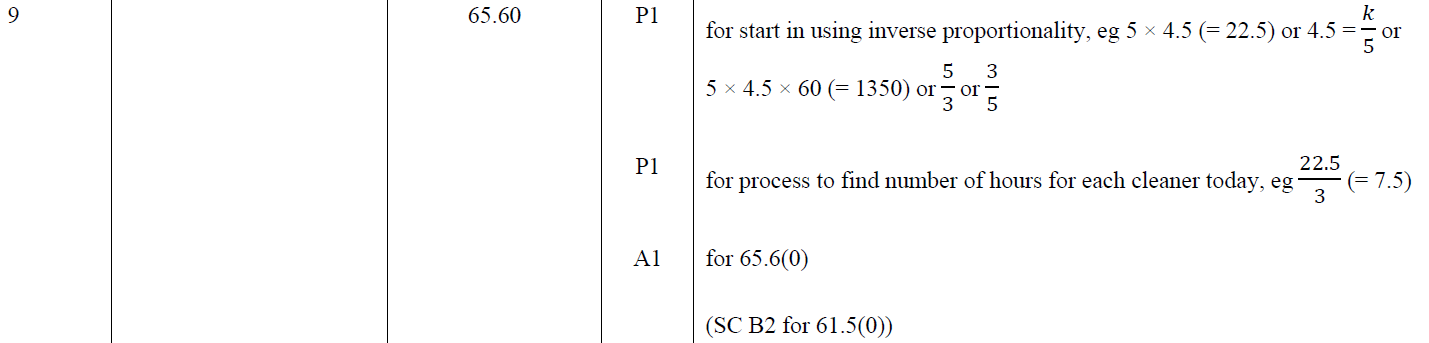 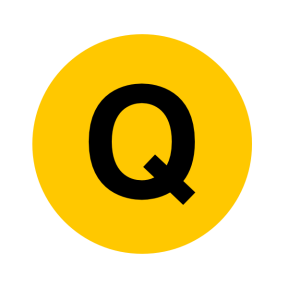 Nov 2017 3H Q2
Ratio & Basic Proportion
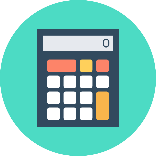 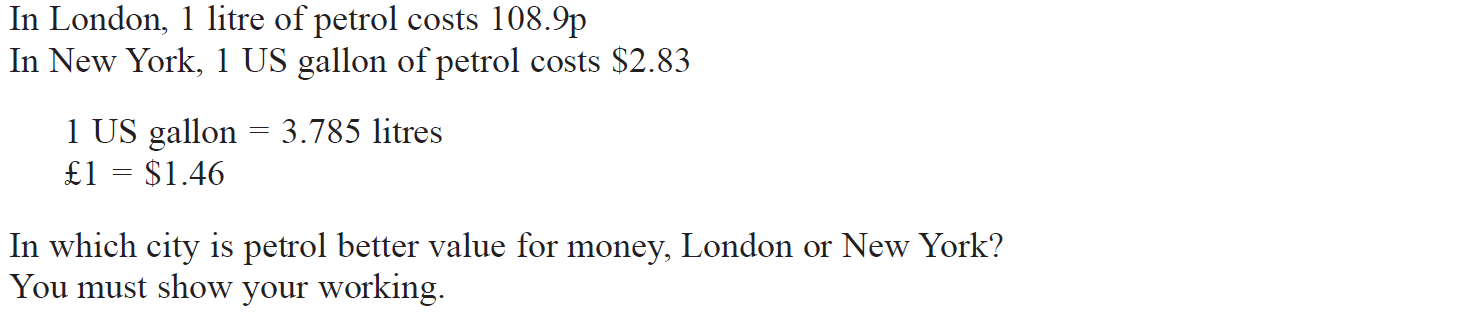 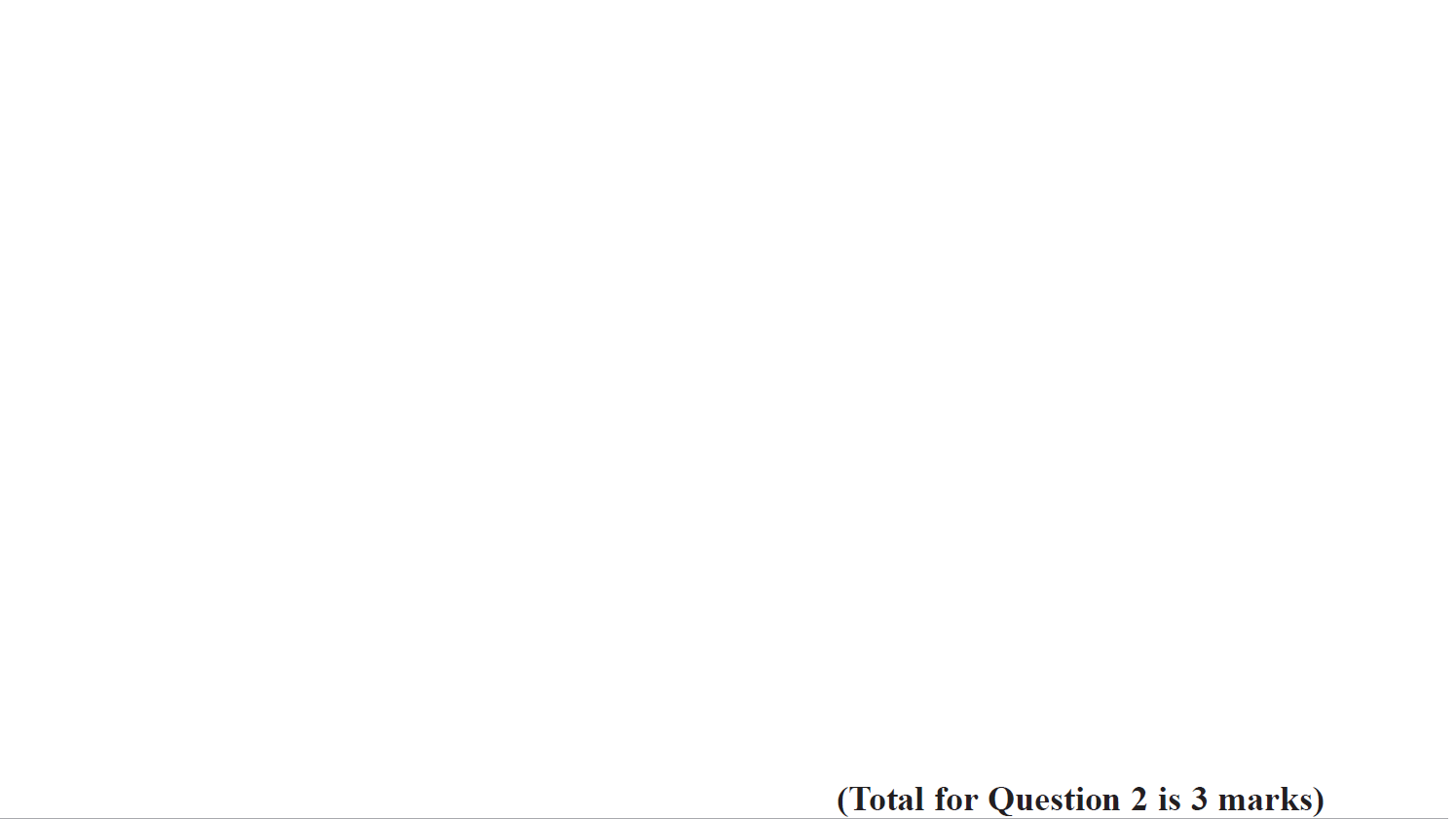 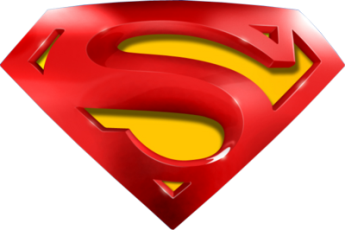 Nov 2017 3H Q2
Ratio & Basic Proportion
A
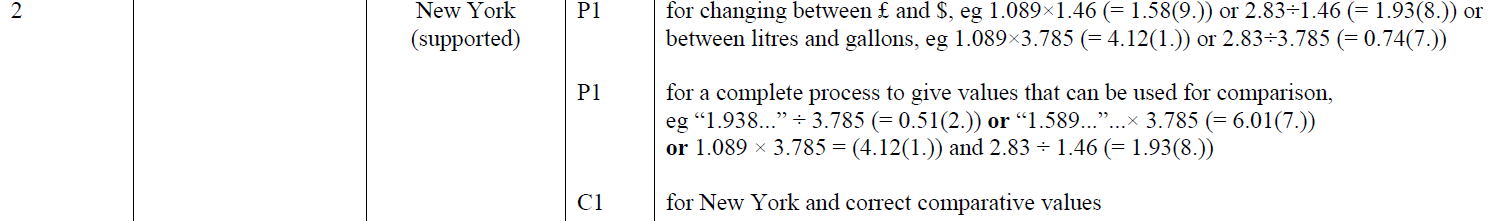 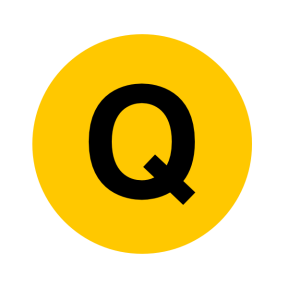 Nov 2017 3H Q4
Ratio & Basic Proportion
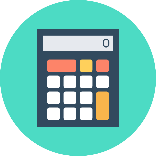 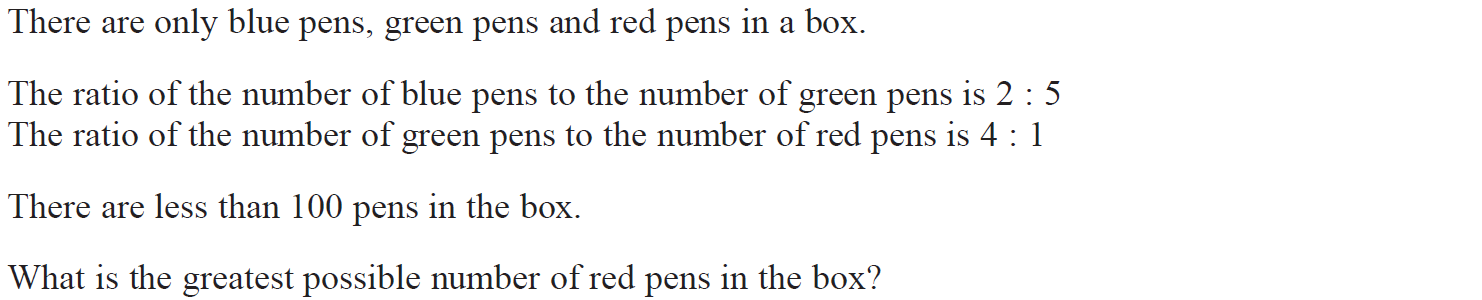 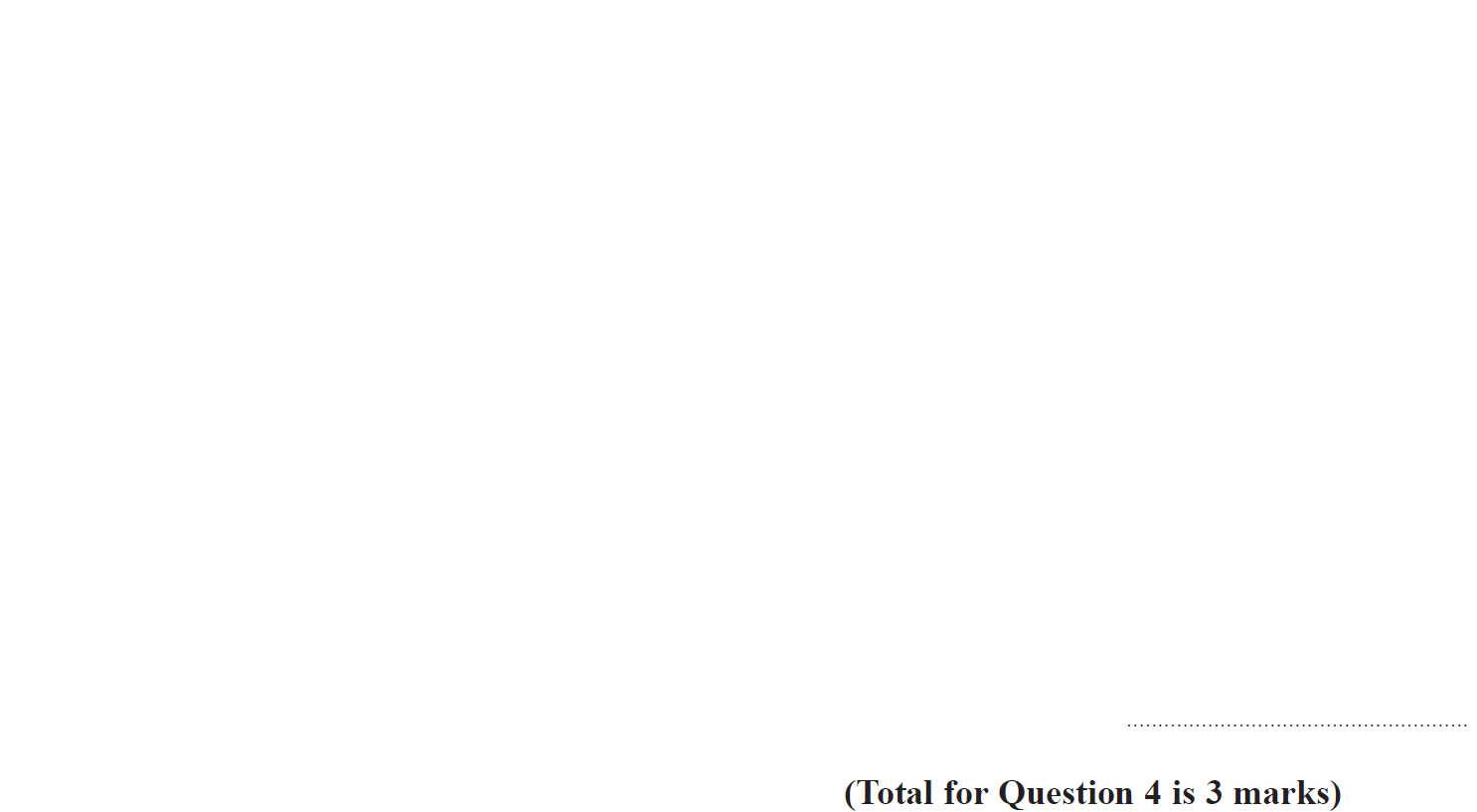 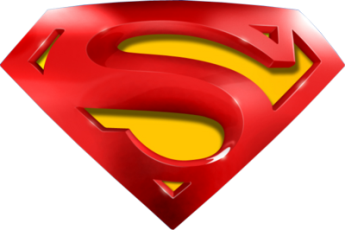 Nov 2017 3H Q4
Ratio & Basic Proportion
A
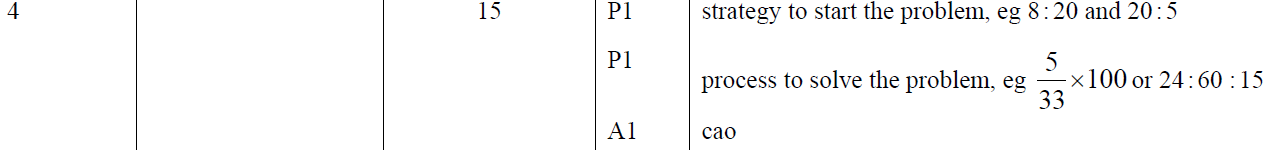 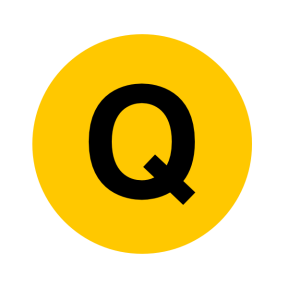 May 2018 1H Q2
Ratio & Basic Proportion
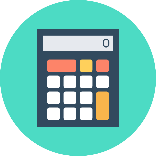 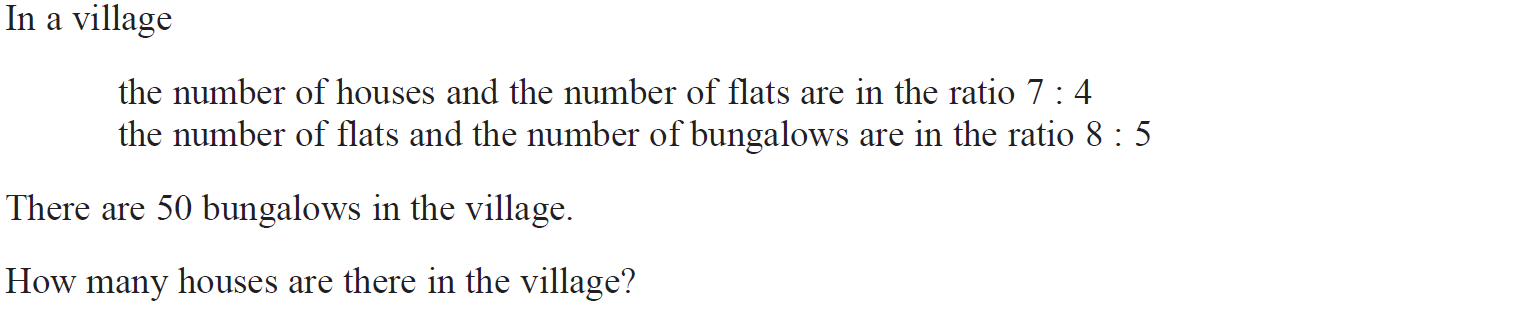 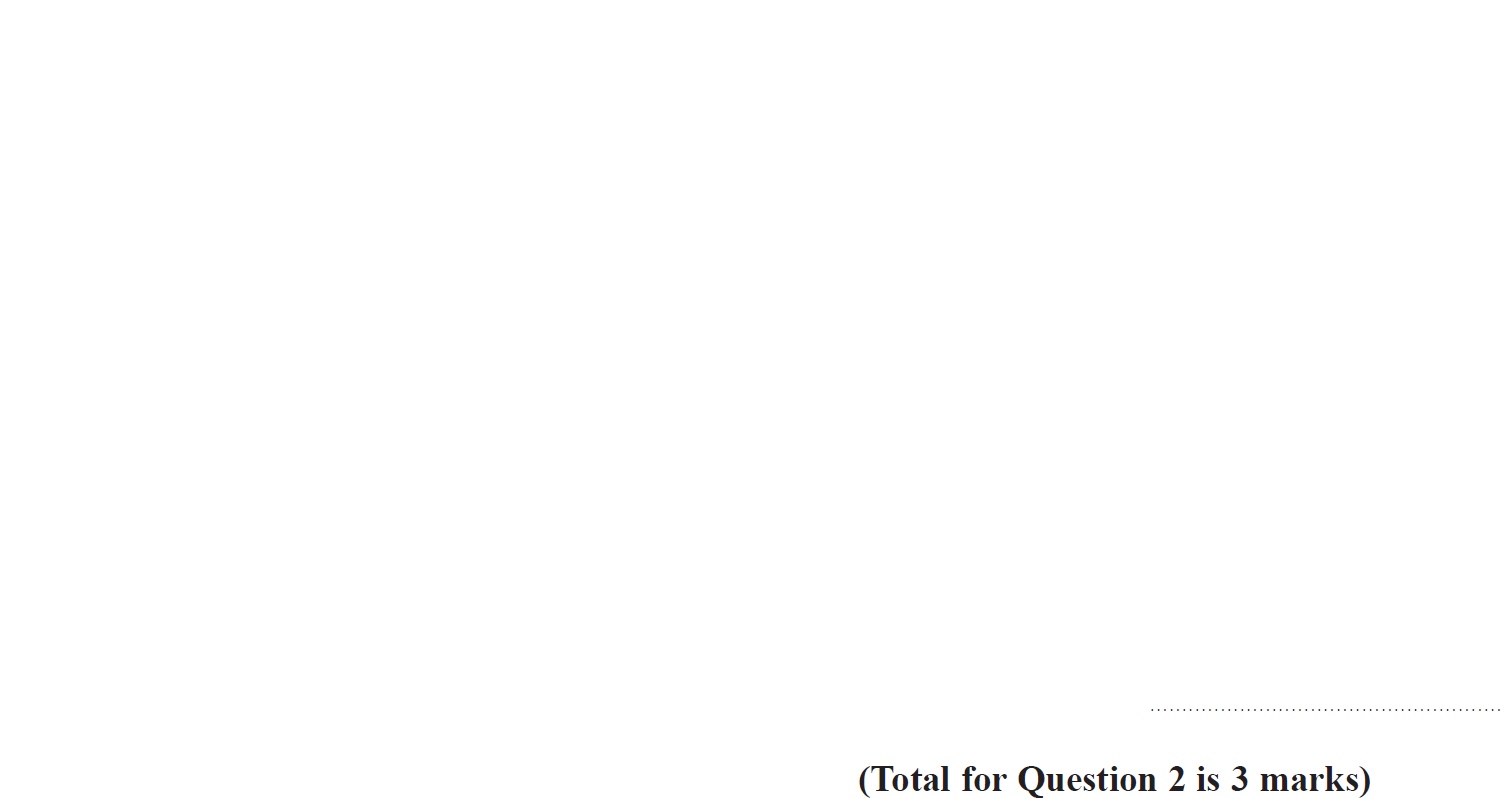 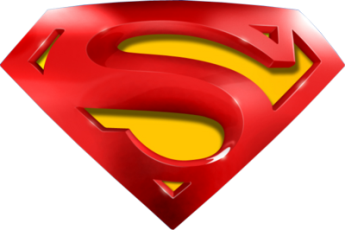 May 2018 1H Q2
Ratio & Basic Proportion
A
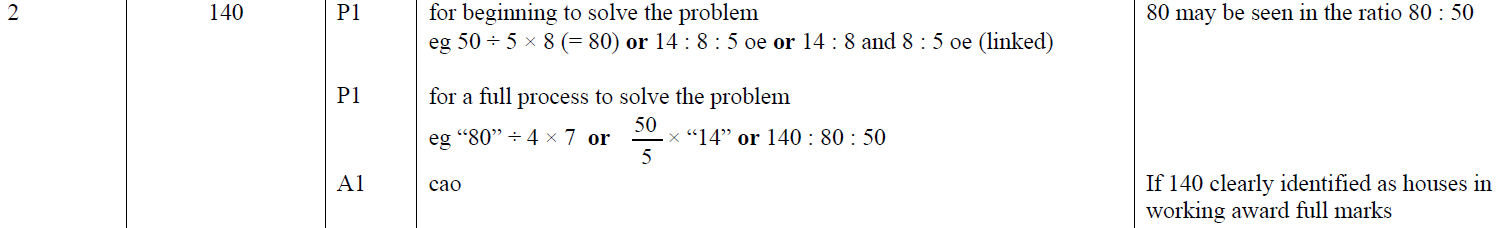 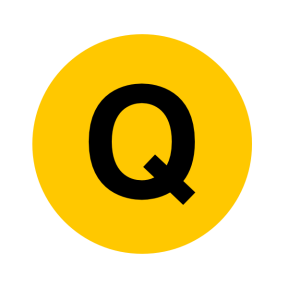 May 2018 1H Q8
Ratio & Basic Proportion
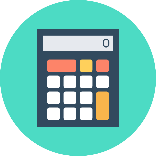 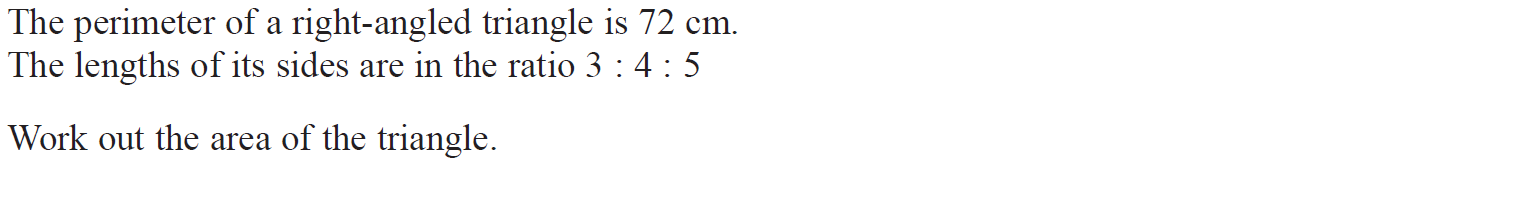 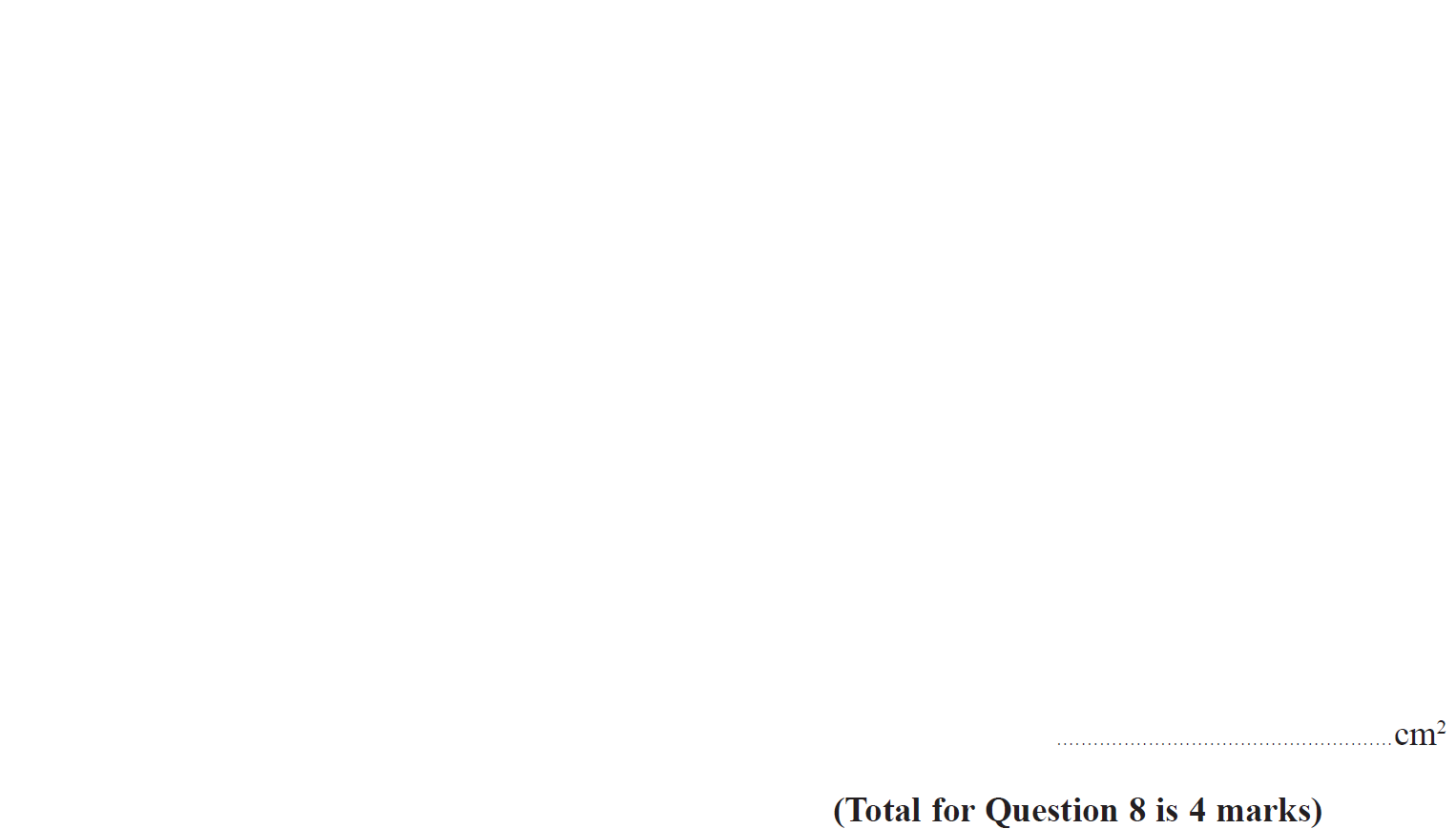 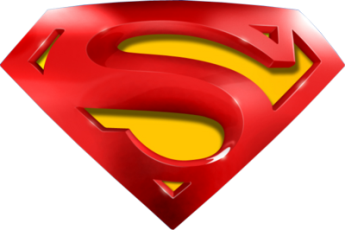 May 2018 1H Q8
Ratio & Basic Proportion
A
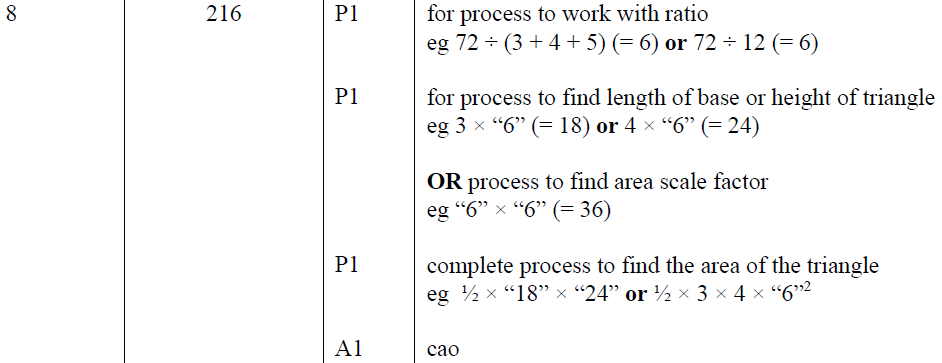 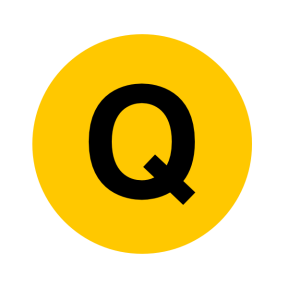 June 2018 2H Q12
Ratio & Basic Proportion
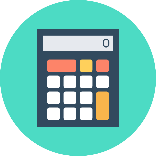 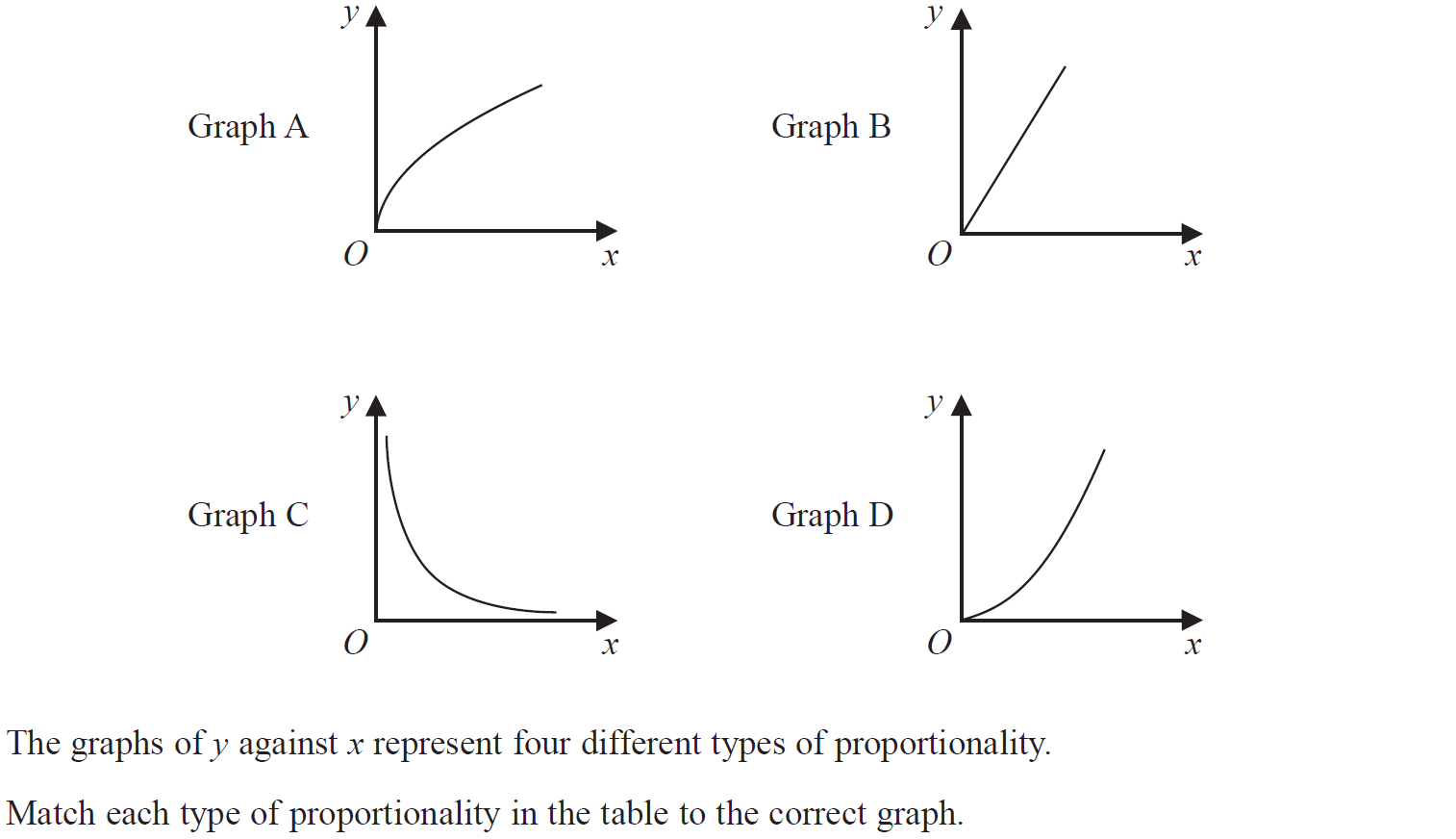 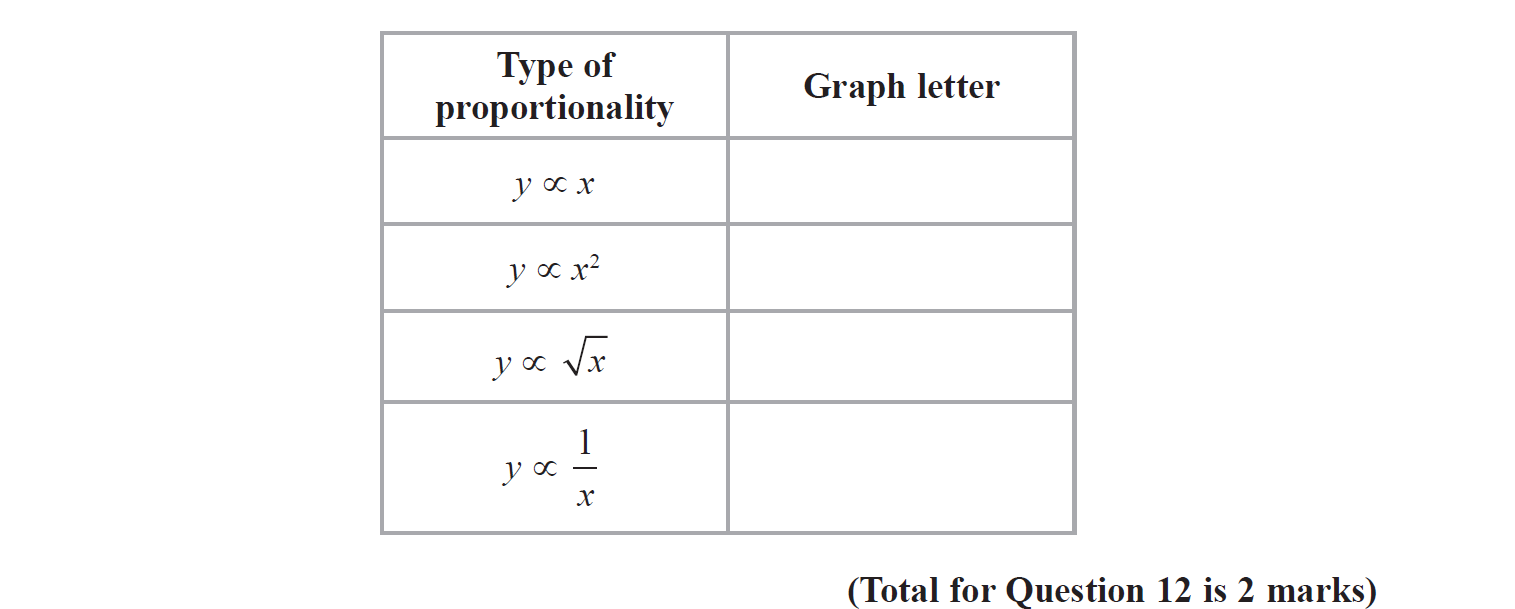 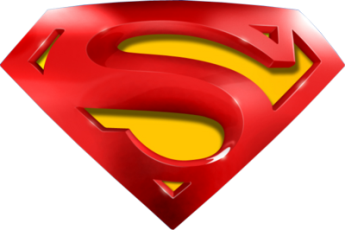 June 2018 2H Q12
Ratio & Basic Proportion
A
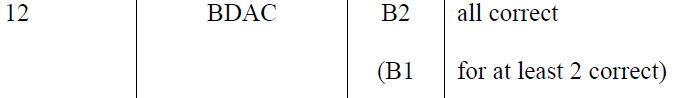 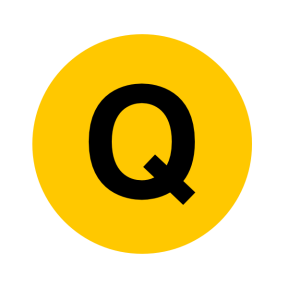 Nov 2018 1H Q4
Ratio & Basic Proportion
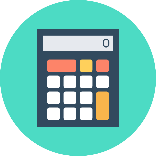 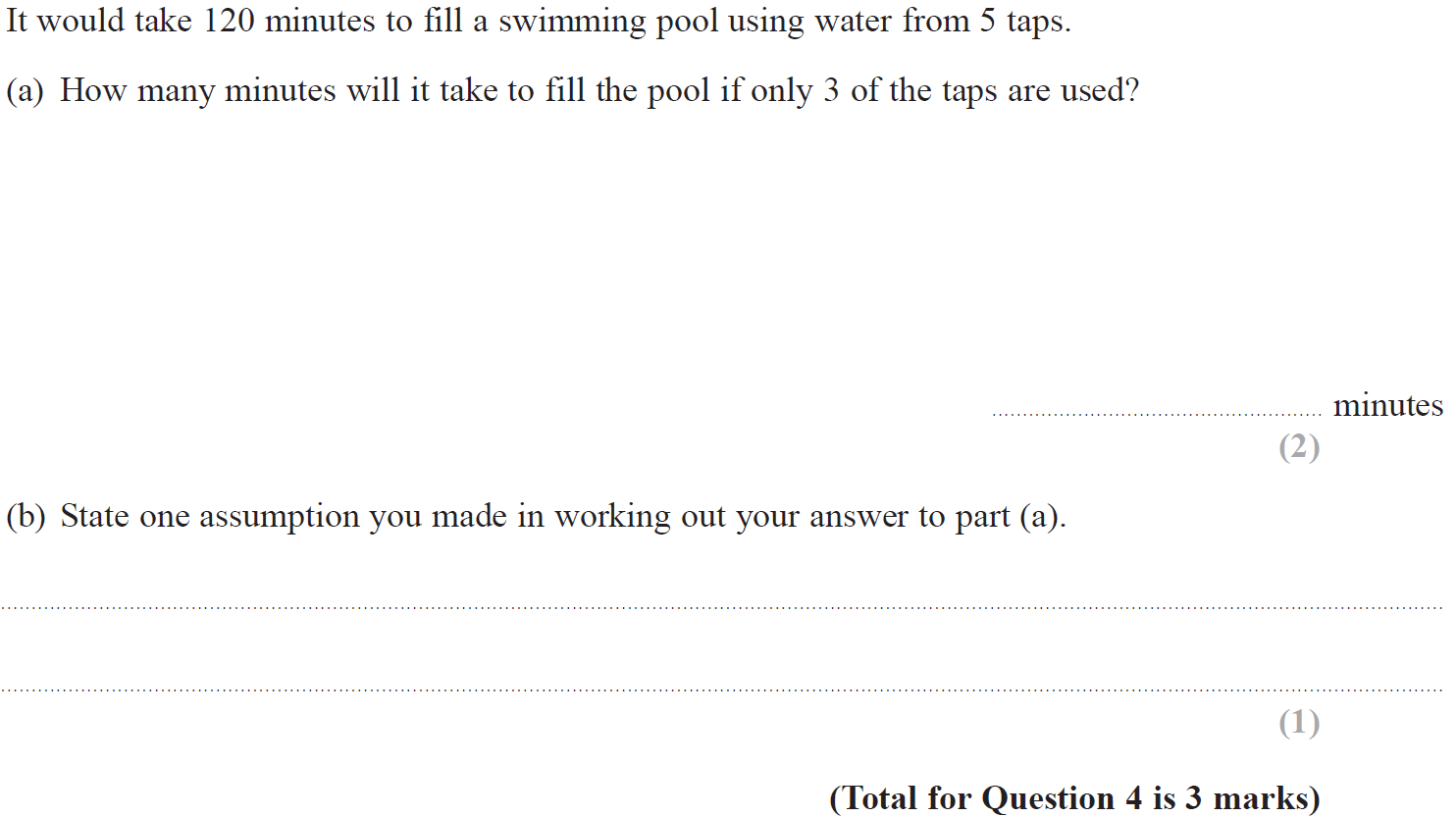 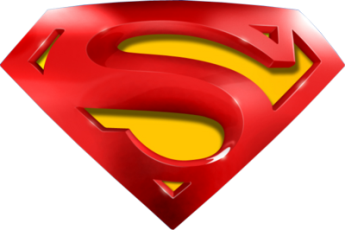 Nov 2018 1H Q4
Ratio & Basic Proportion
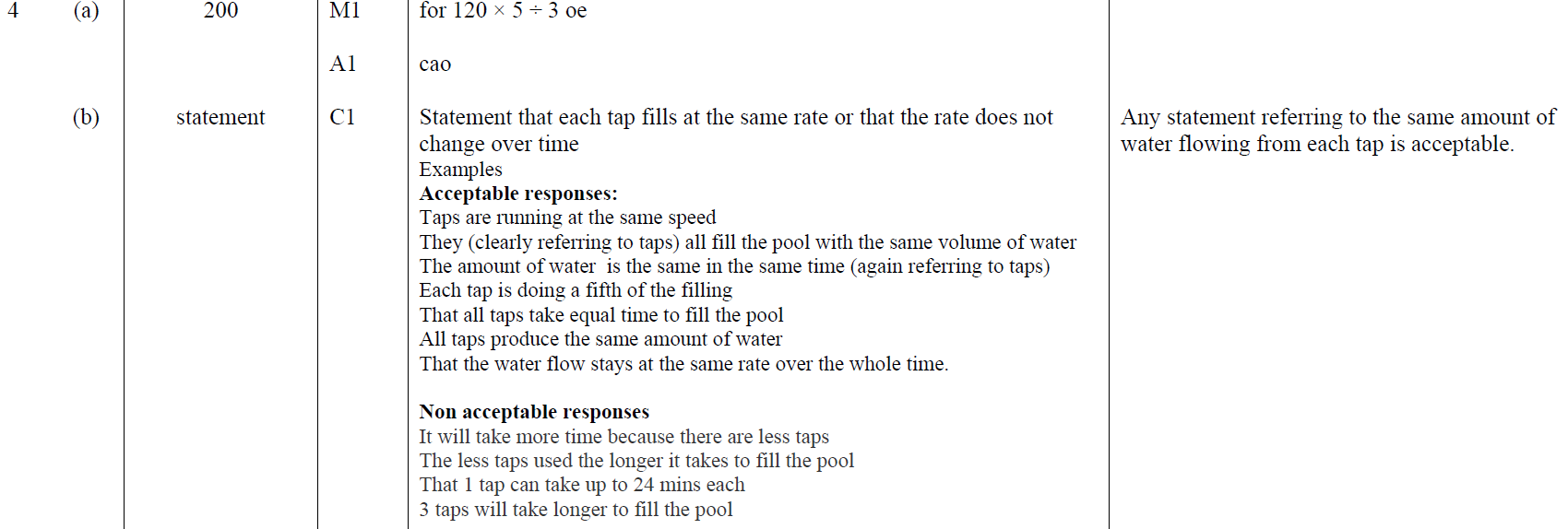 A
B
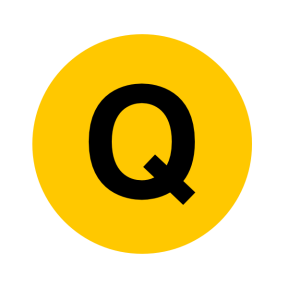 Nov 2018 2H Q10
Ratio & Basic Proportion
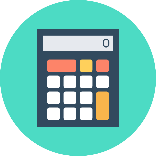 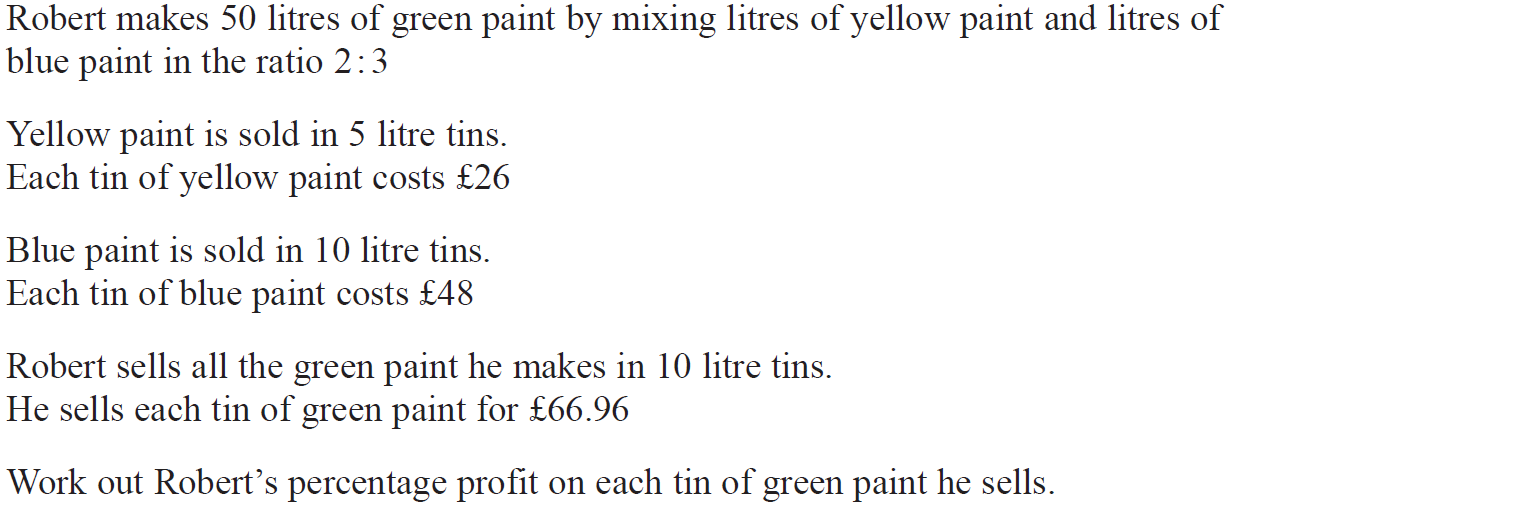 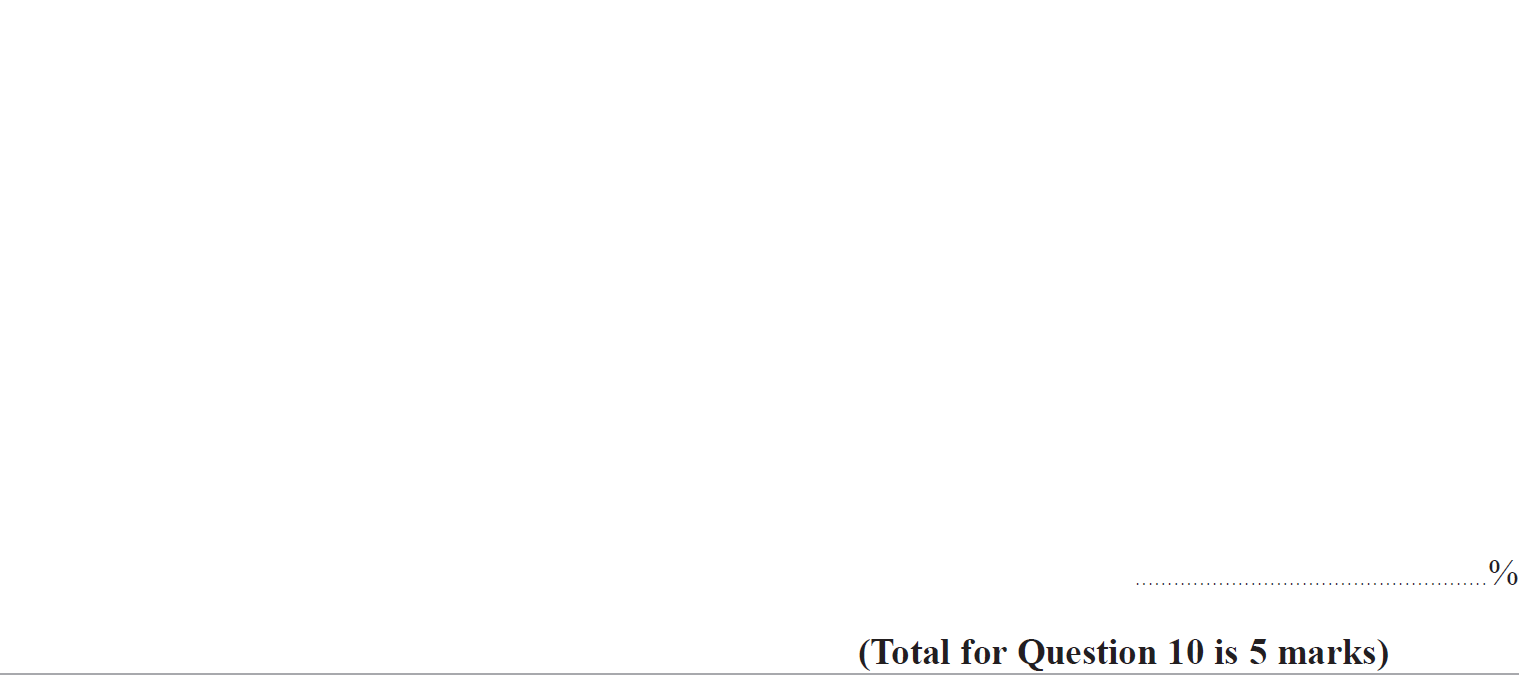 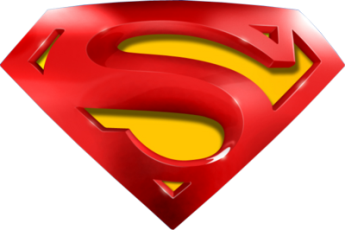 Nov 2018 2H Q10
Ratio & Basic Proportion
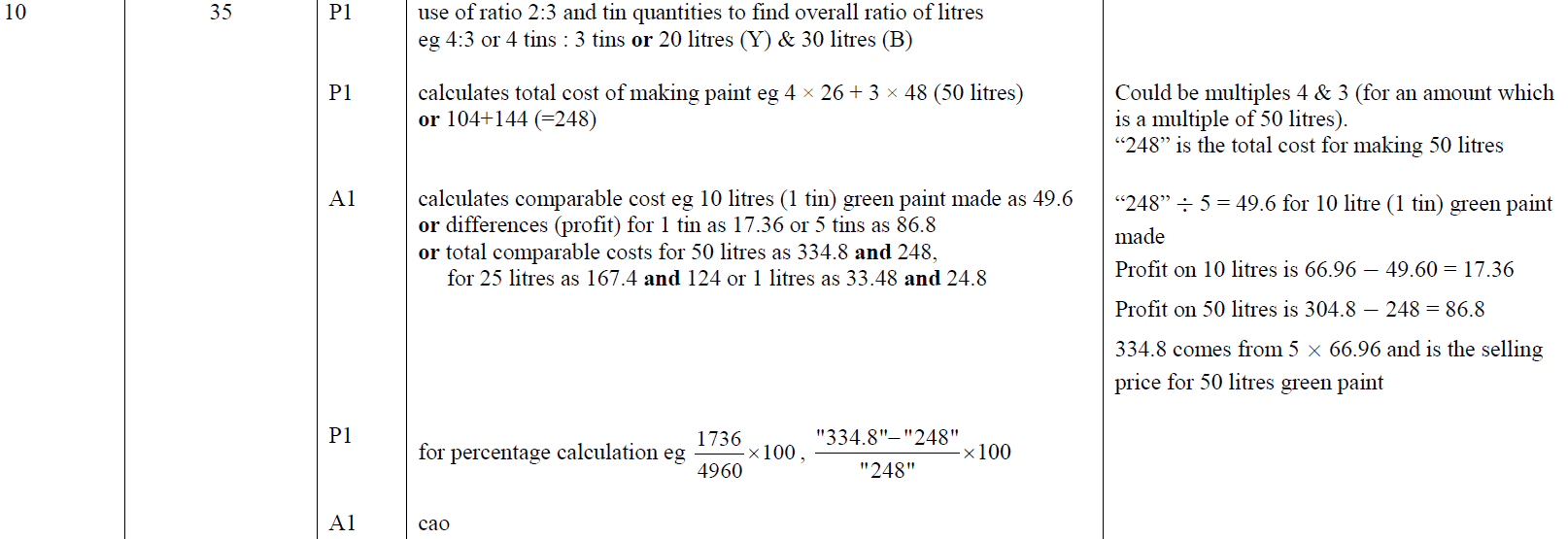 A
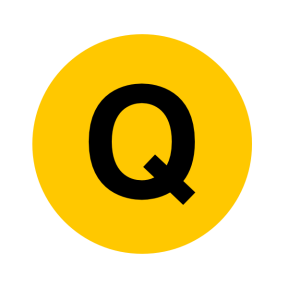 Nov 2018 2H Q17
Ratio & Basic Proportion
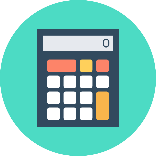 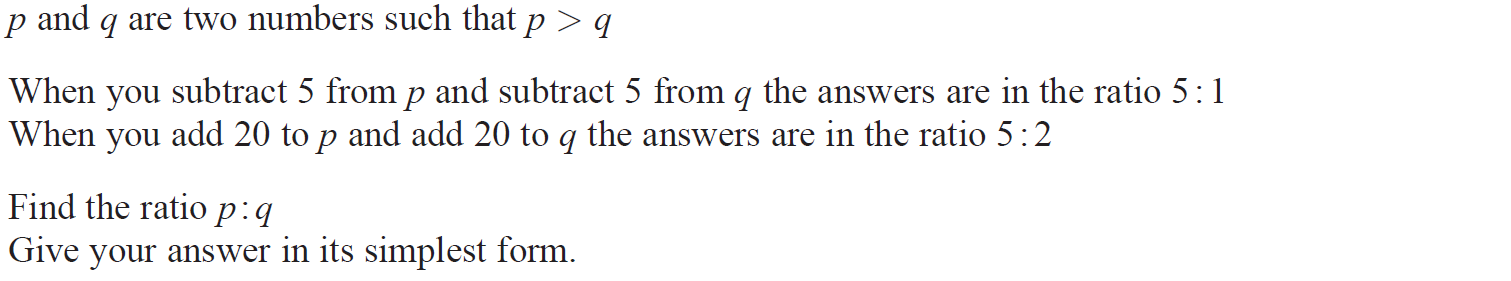 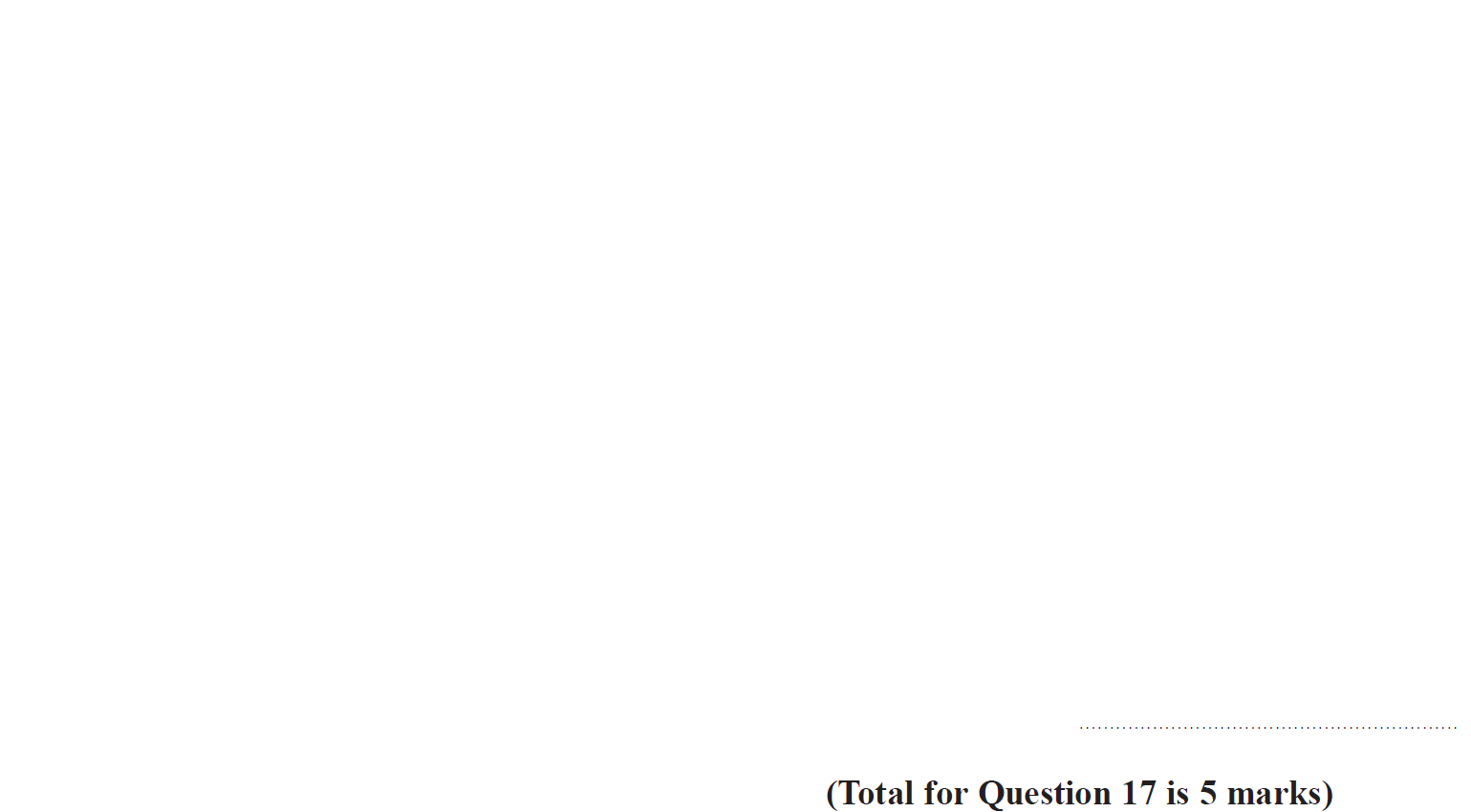 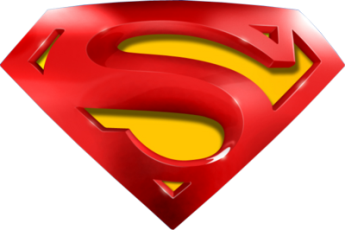 Nov 2018 2H Q17
Ratio & Basic Proportion
A
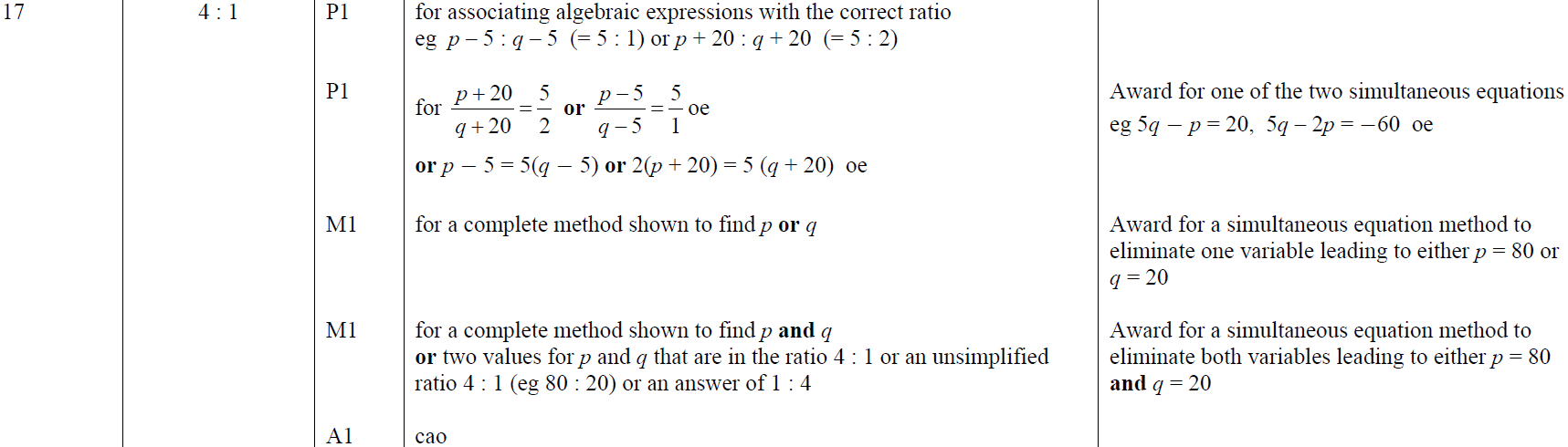 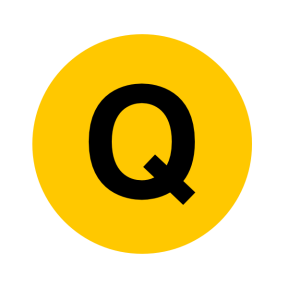 Nov 2018 3H Q6
Ratio & Basic Proportion
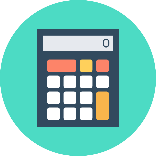 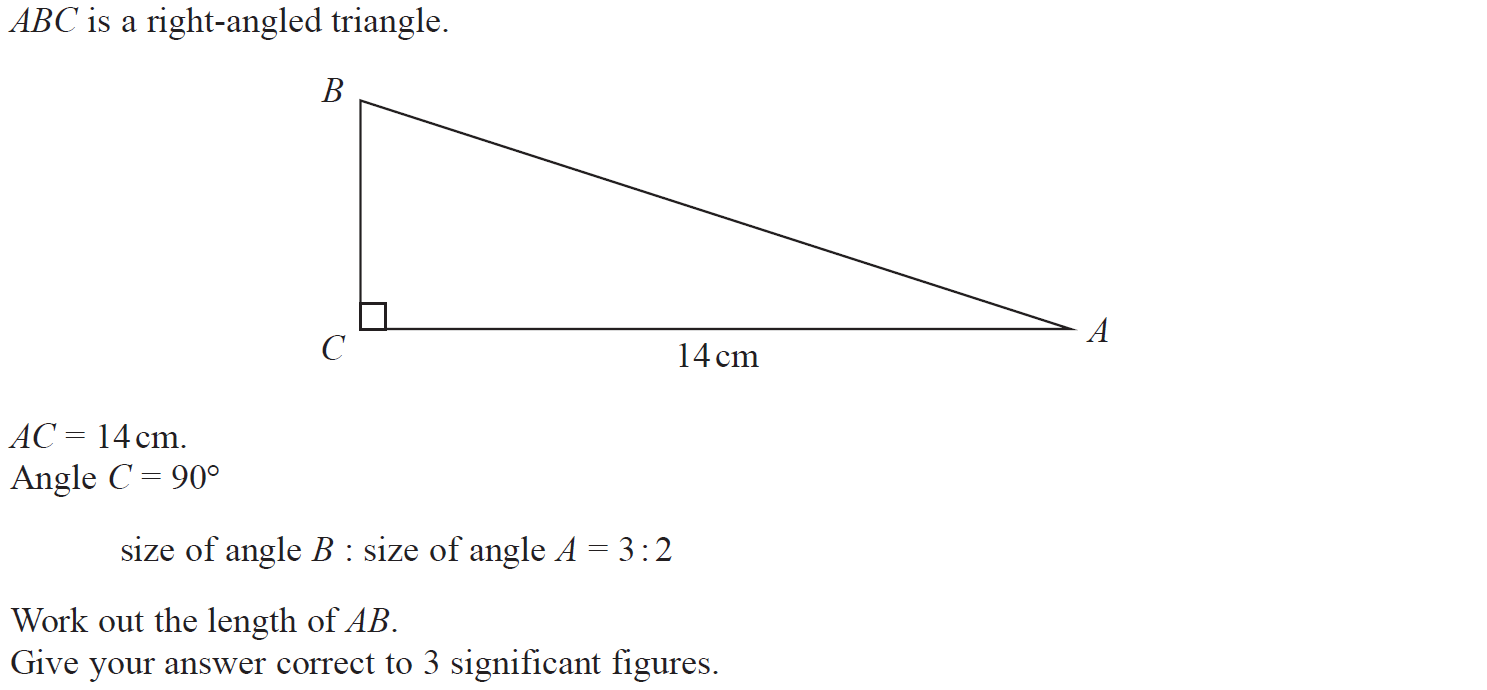 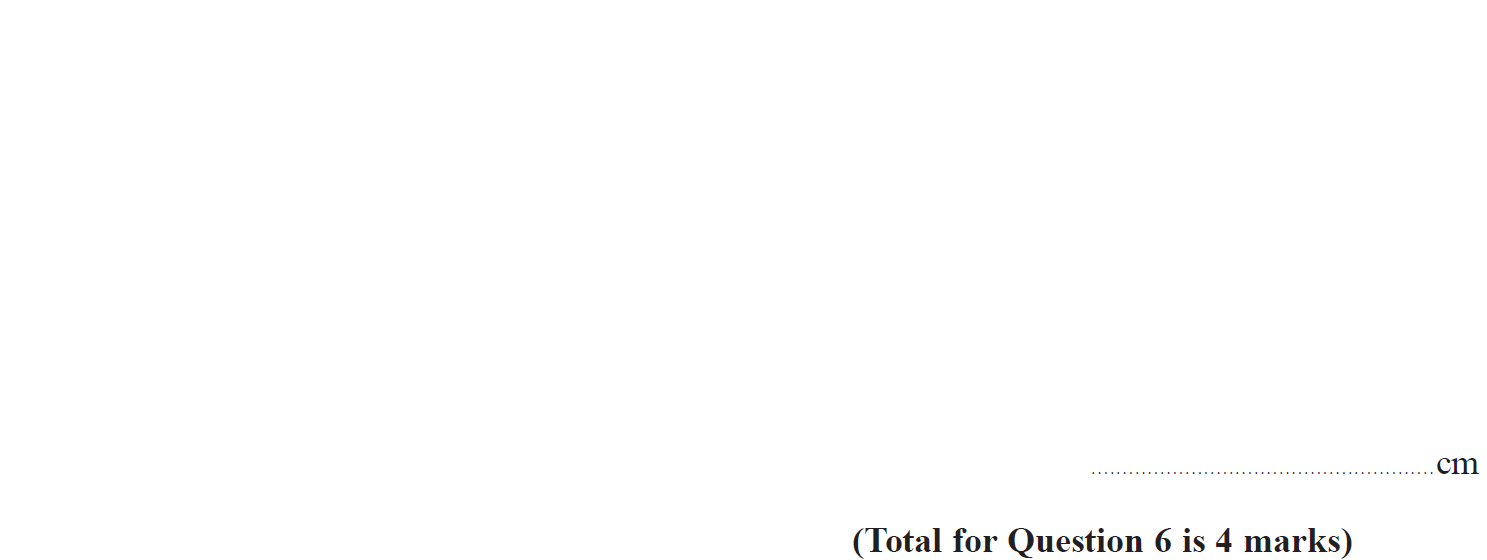 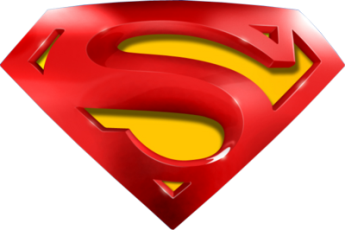 Nov 2018 3H Q6
Ratio & Basic Proportion
A
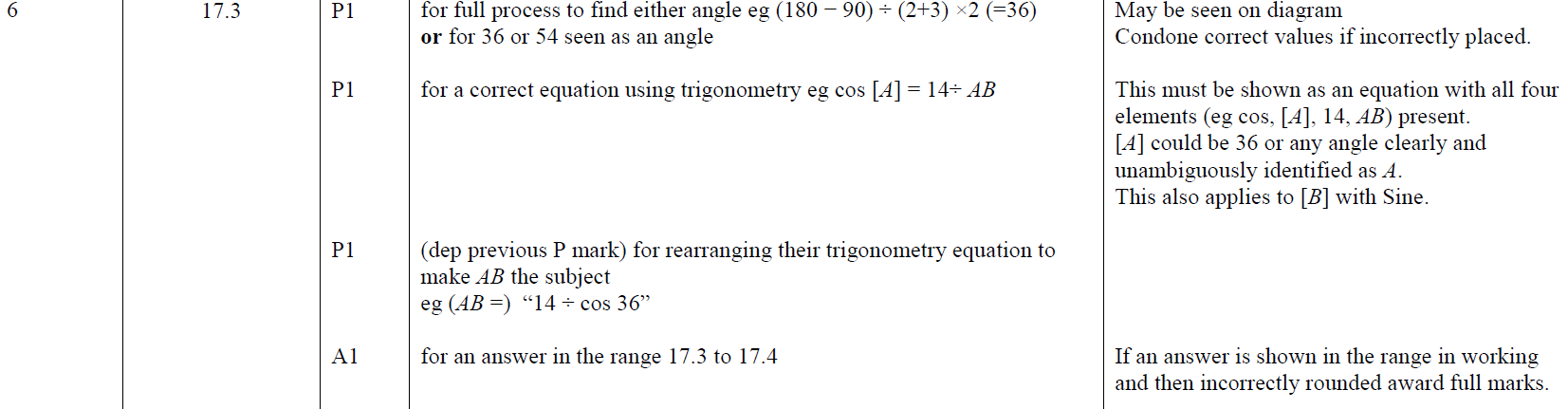 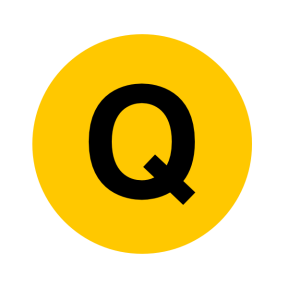 May 2019 1H Q2
Ratio & Basic Proportion
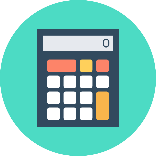 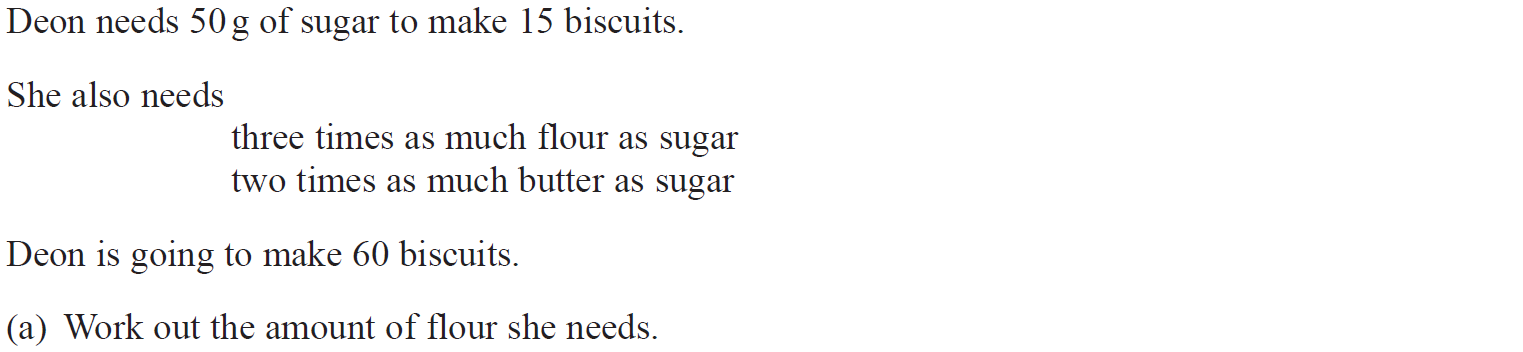 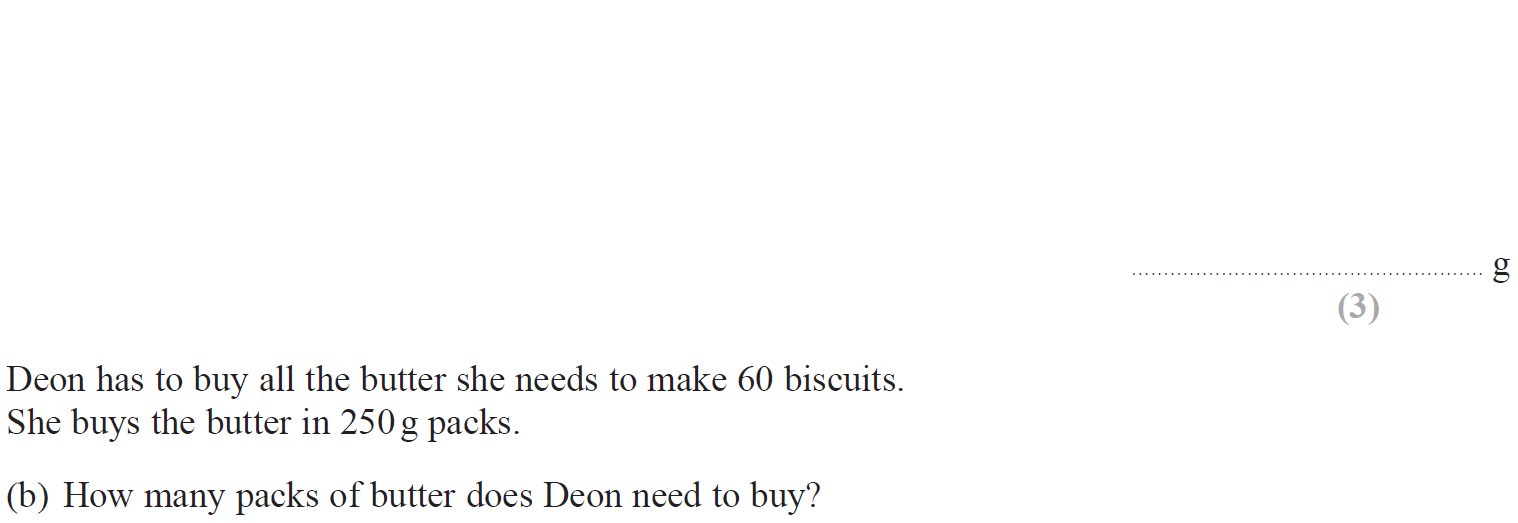 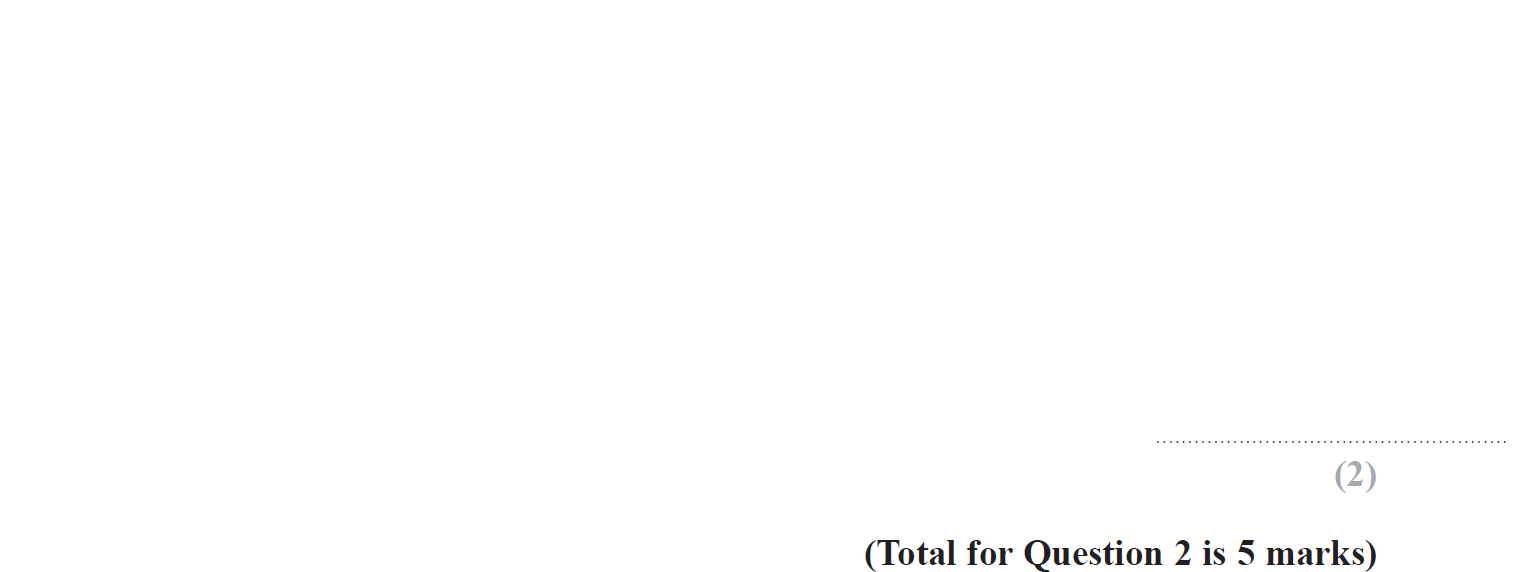 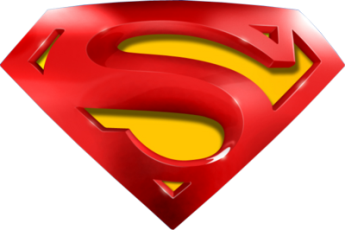 May 2019 1H Q2
Ratio & Basic Proportion
A
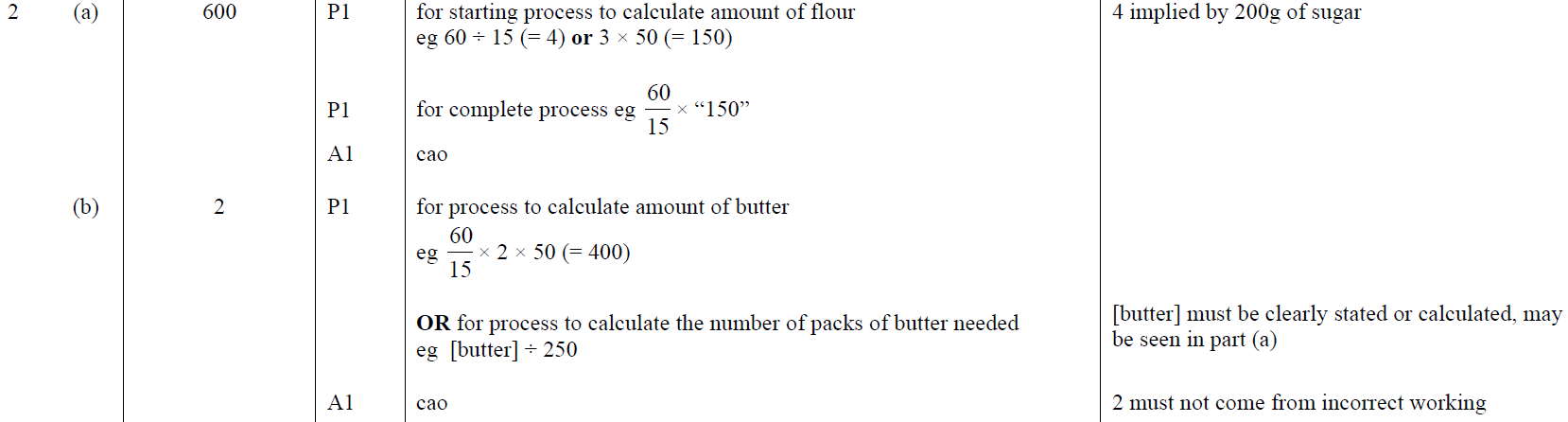 B
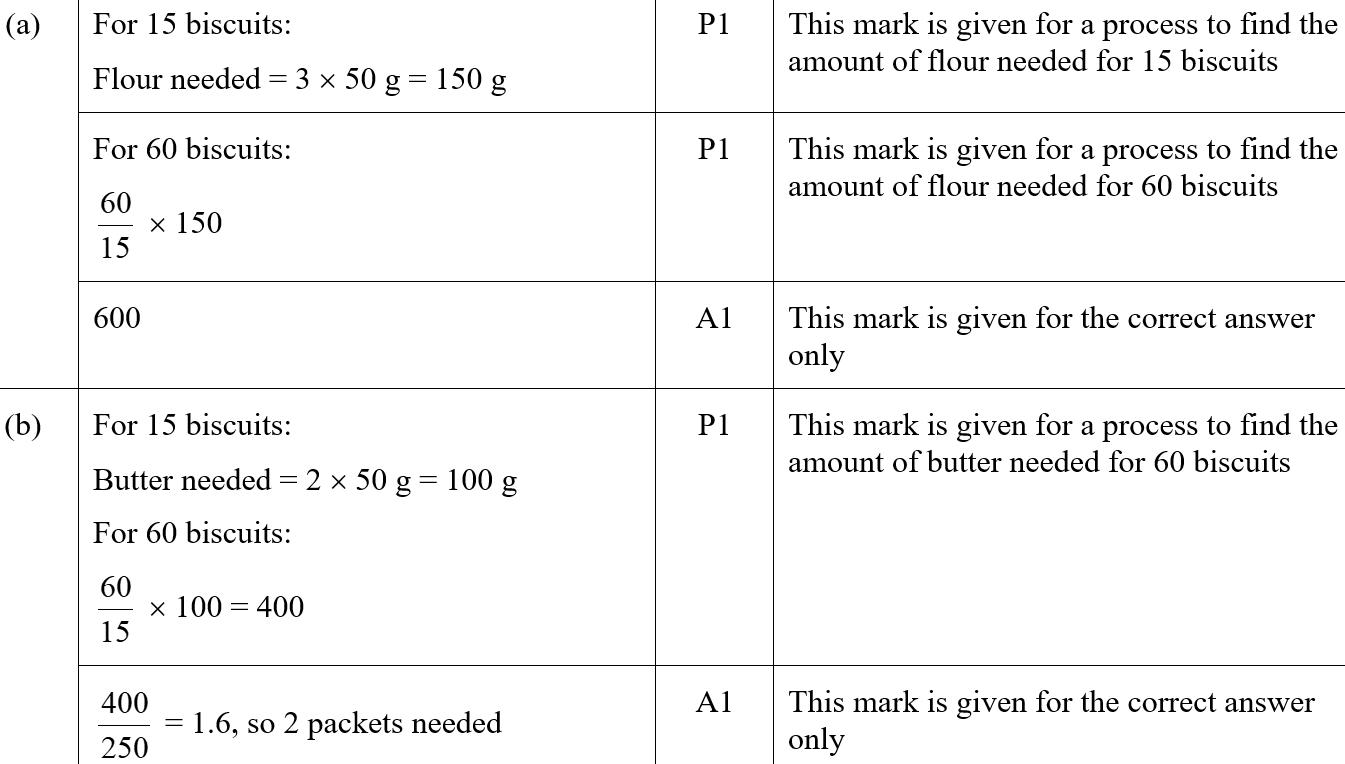 A SF
B SF
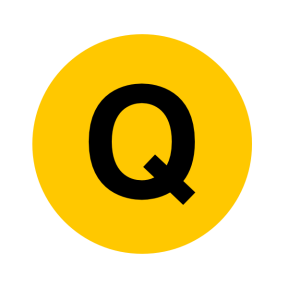 May 2019 1H Q6
Ratio & Basic Proportion
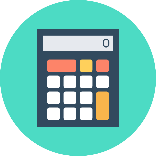 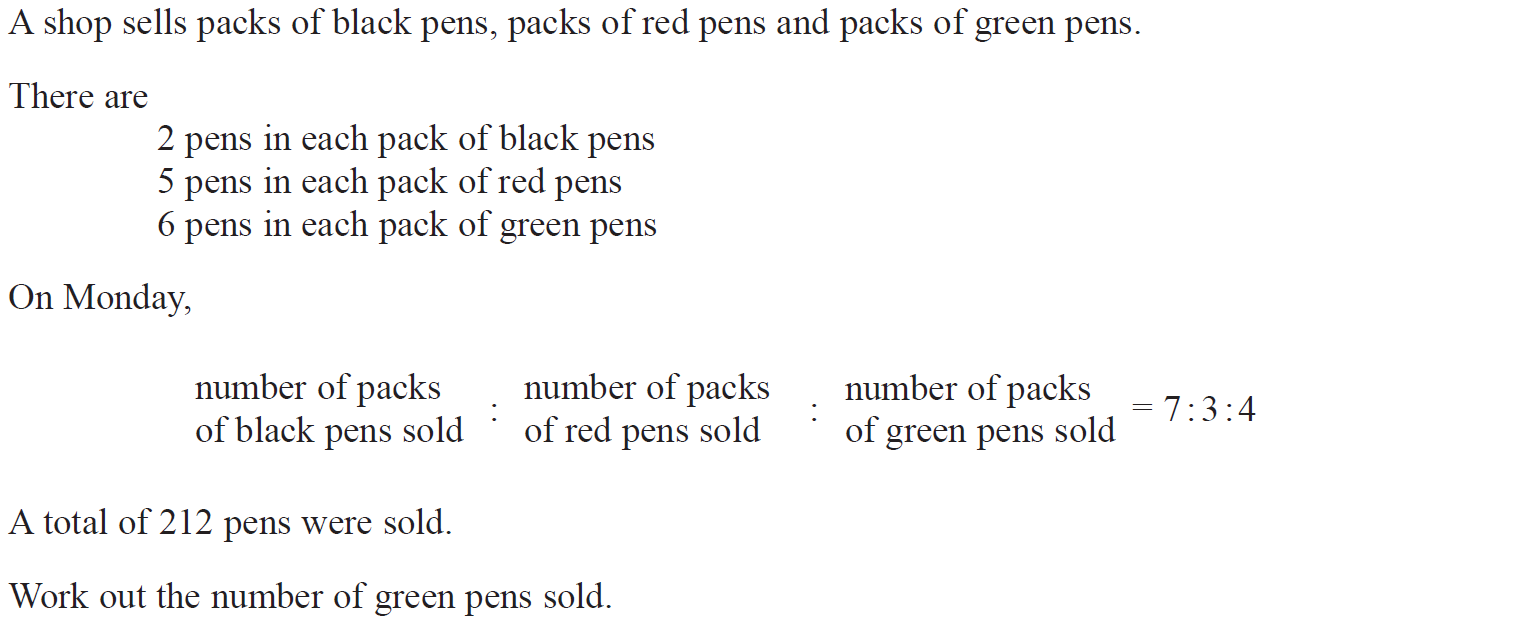 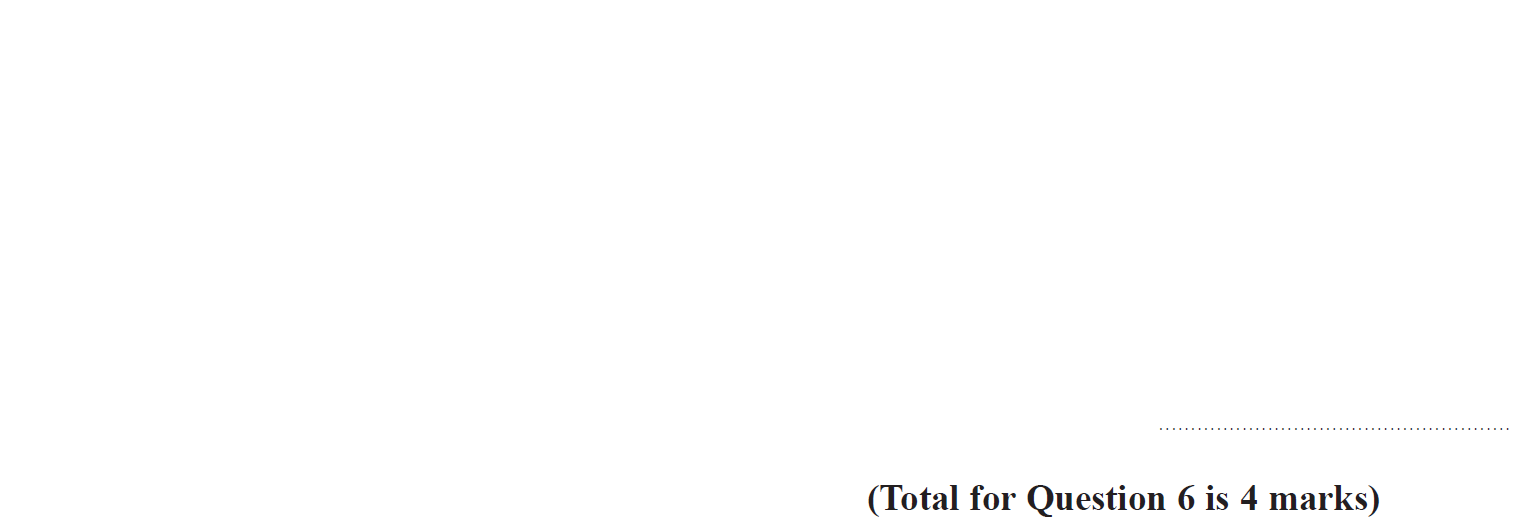 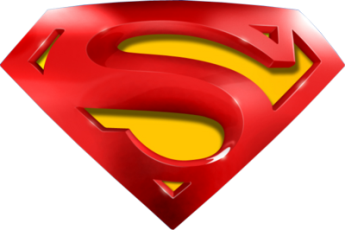 May 2019 1H Q6
Ratio & Basic Proportion
A
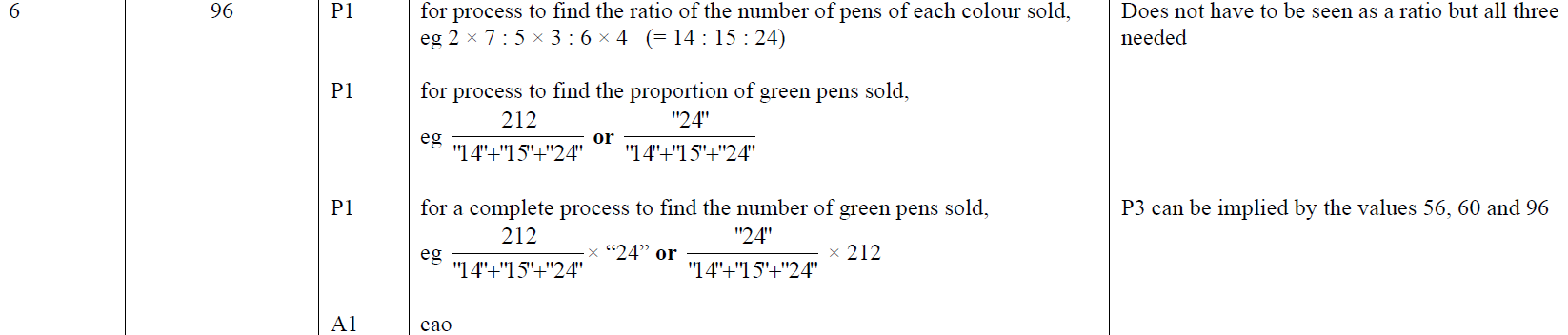 A SF
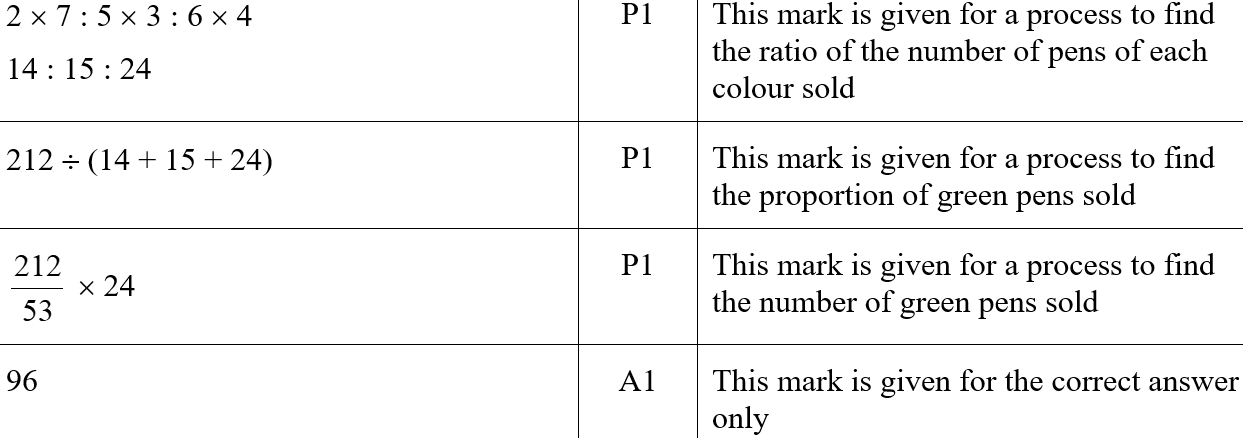 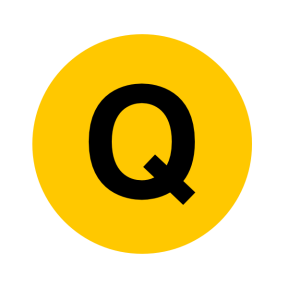 May 2019 1H Q17
Ratio & Basic Proportion
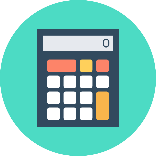 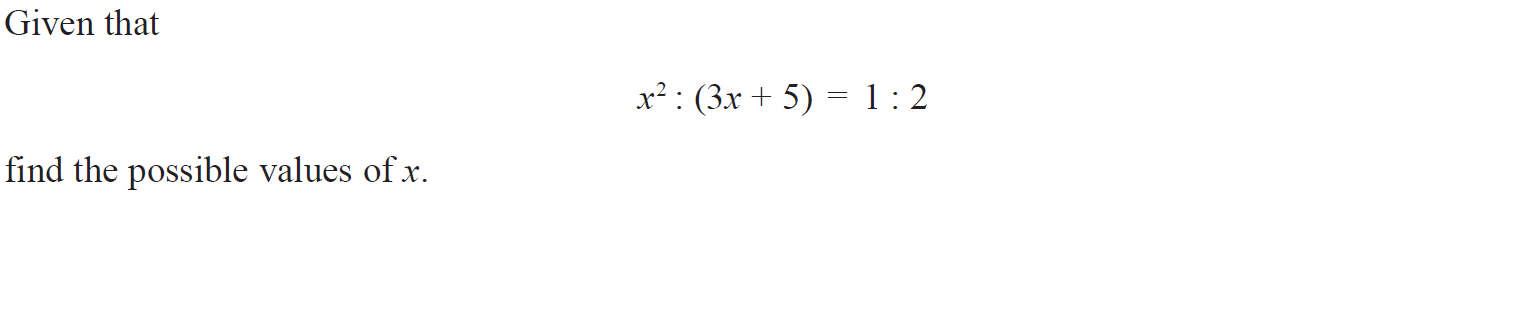 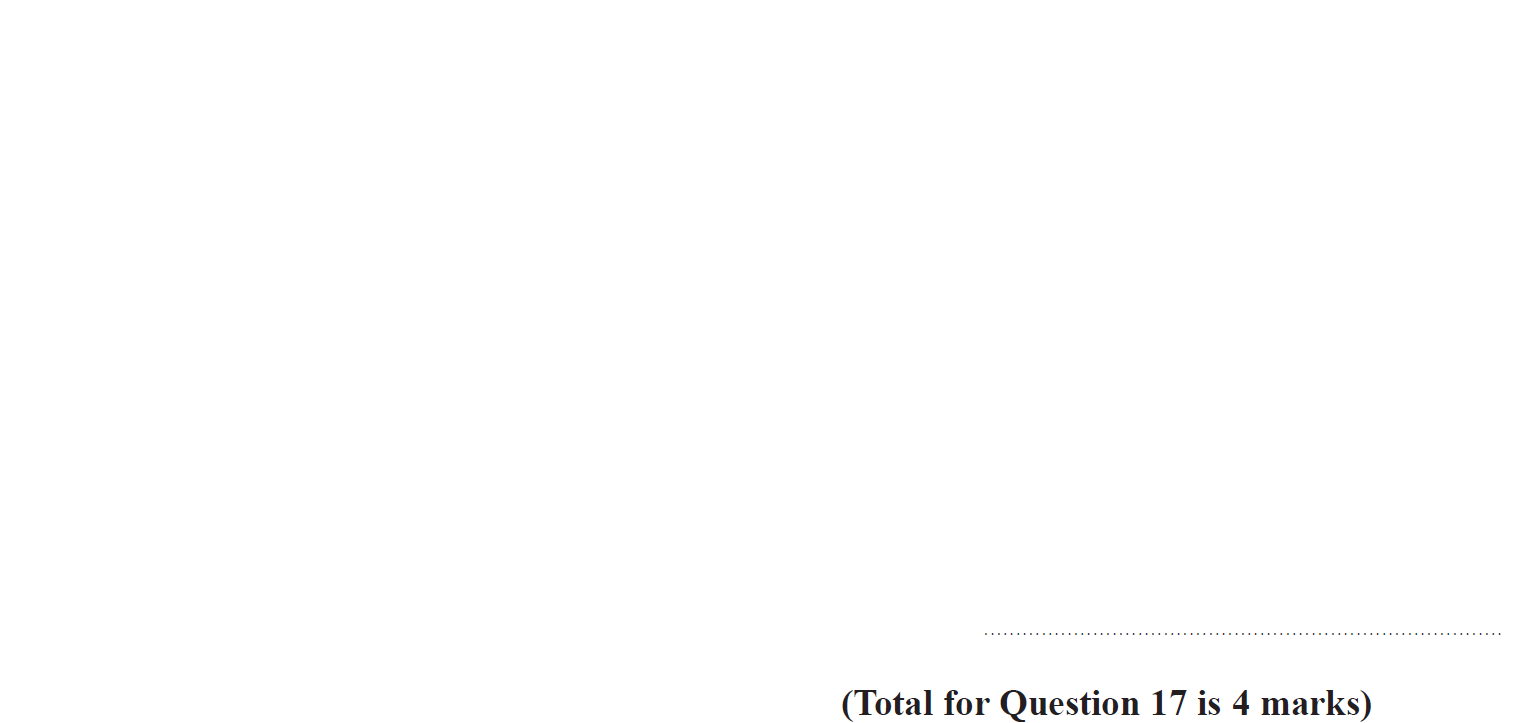 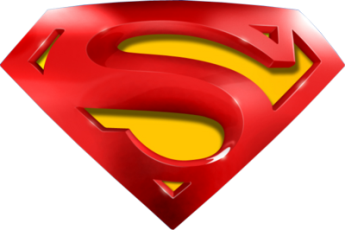 May 2019 1H Q17
Ratio & Basic Proportion
A
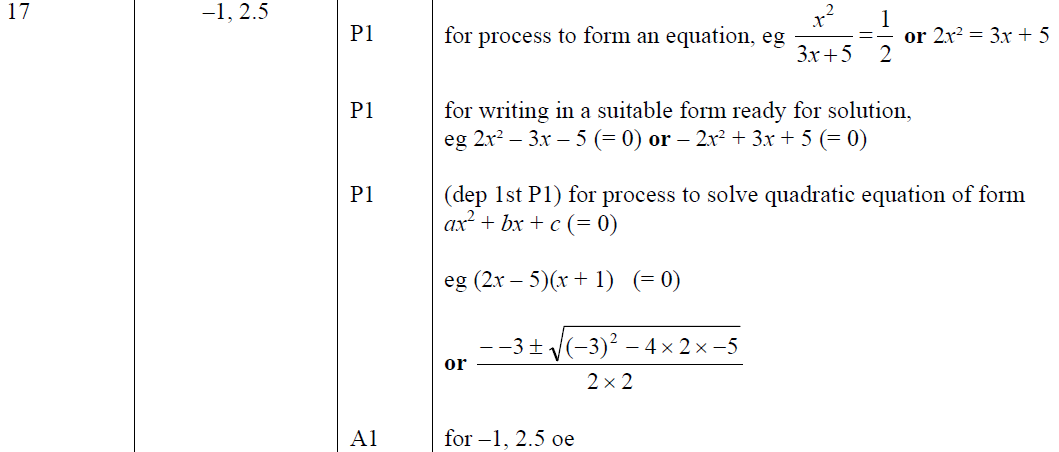 A SF
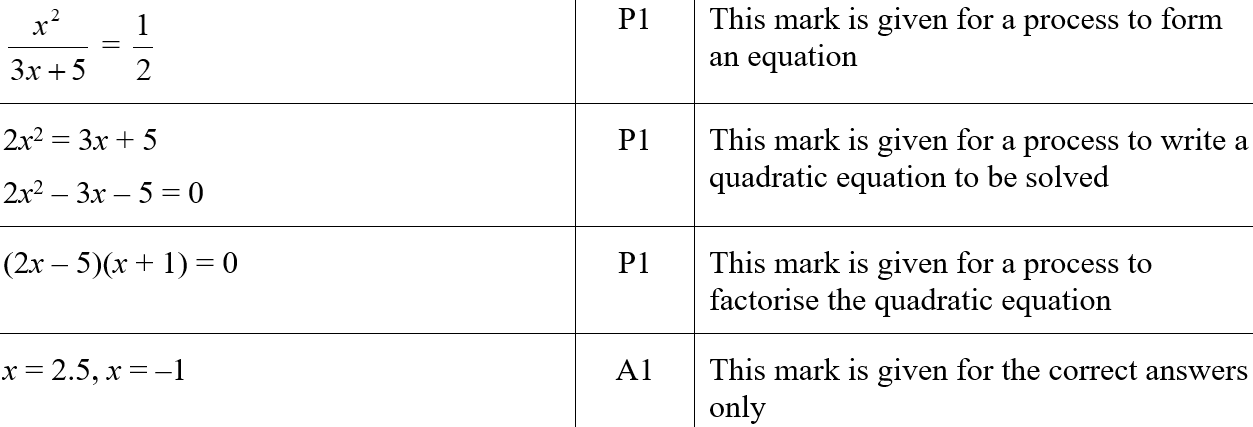 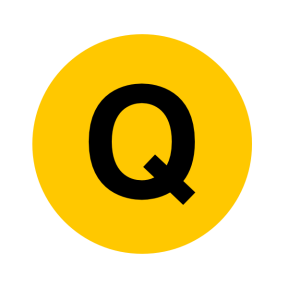 June 2019 2H Q7
Ratio & Basic Proportion
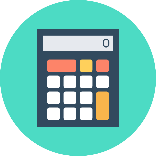 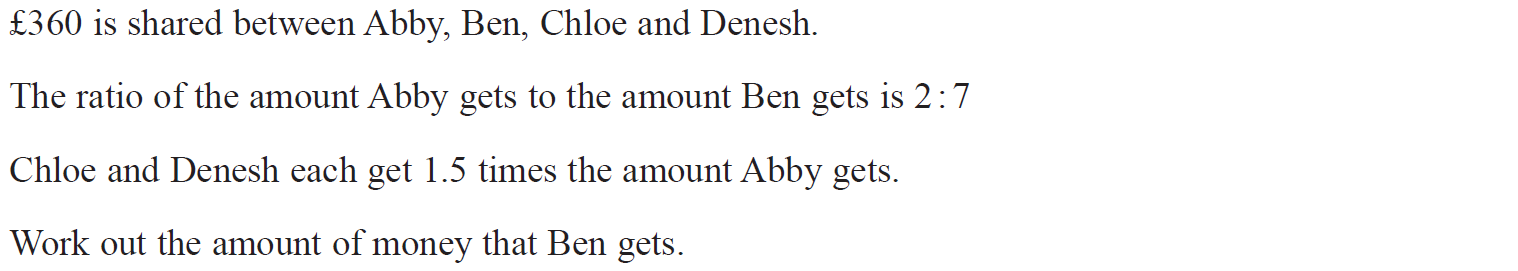 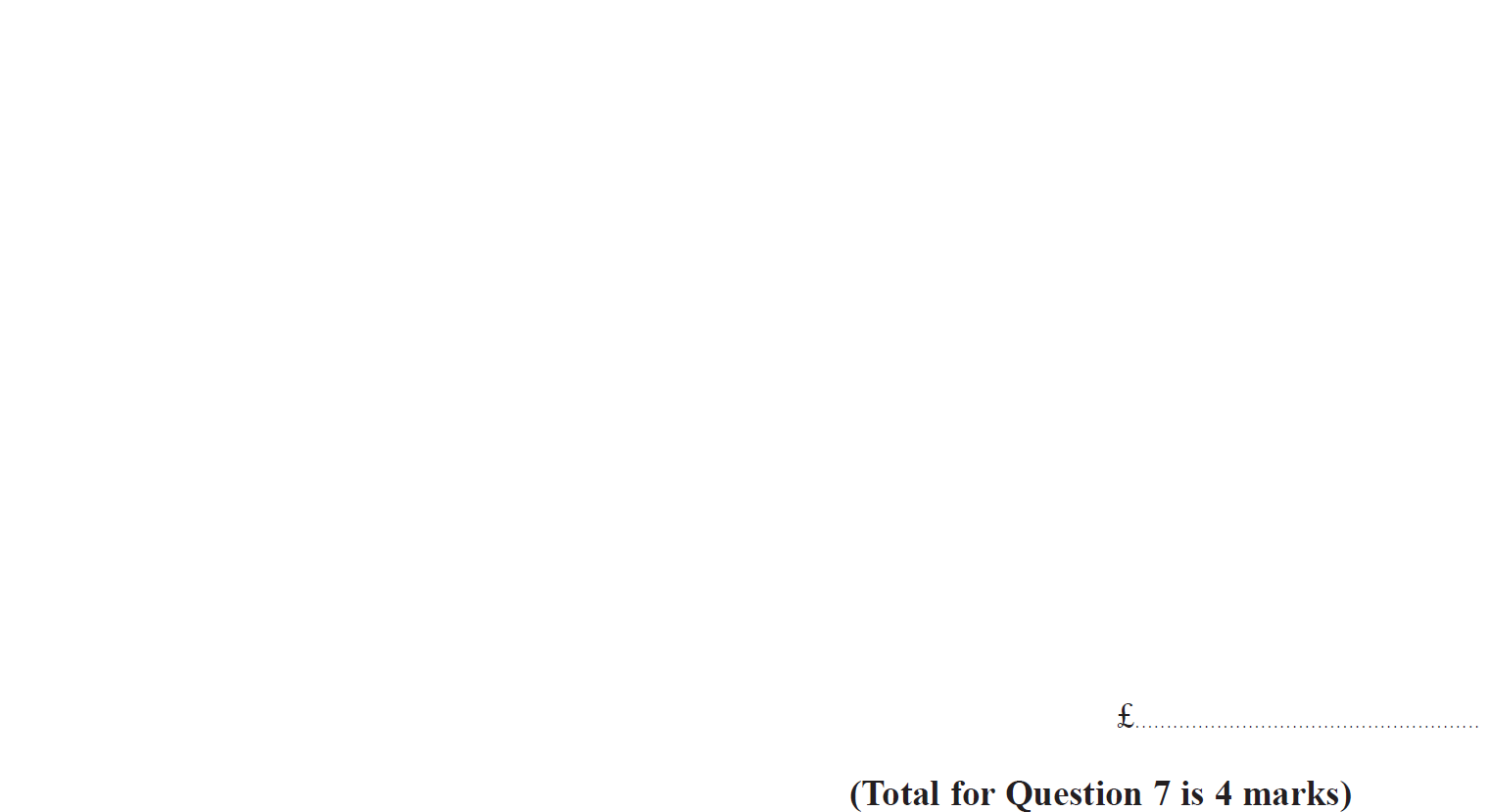 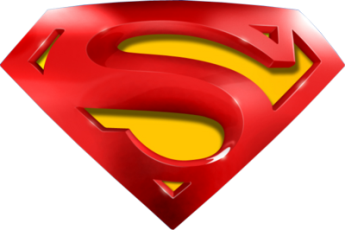 June 2019 2H Q7
Ratio & Basic Proportion
A
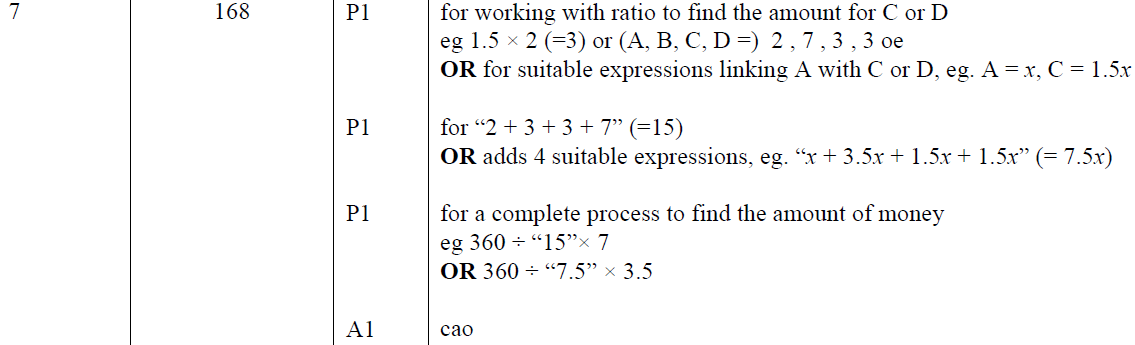 A SF
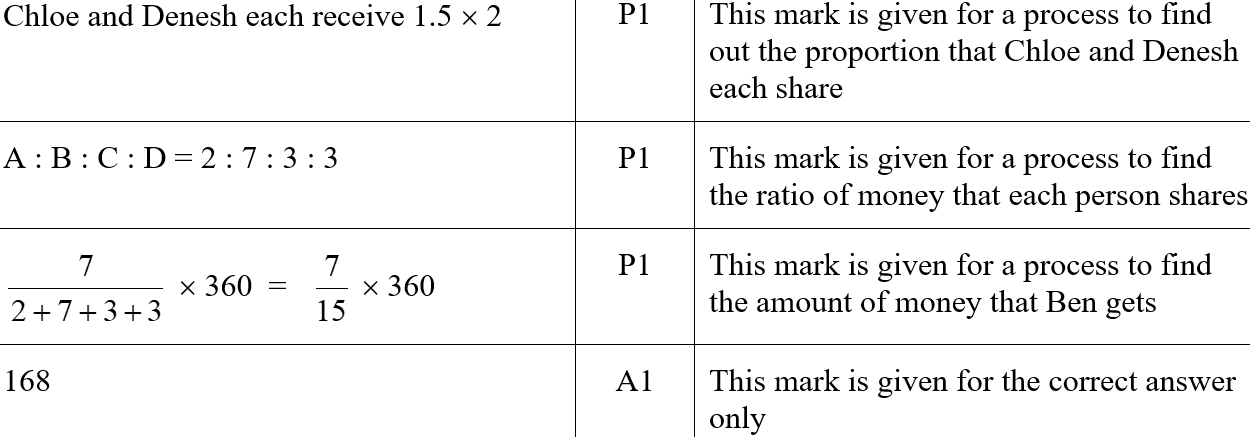 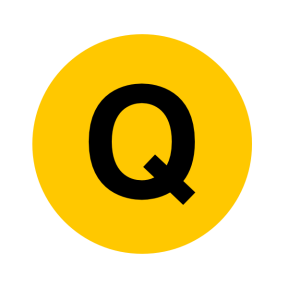 June 2019 2H Q17
Ratio & Basic Proportion
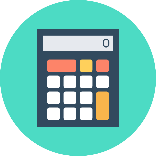 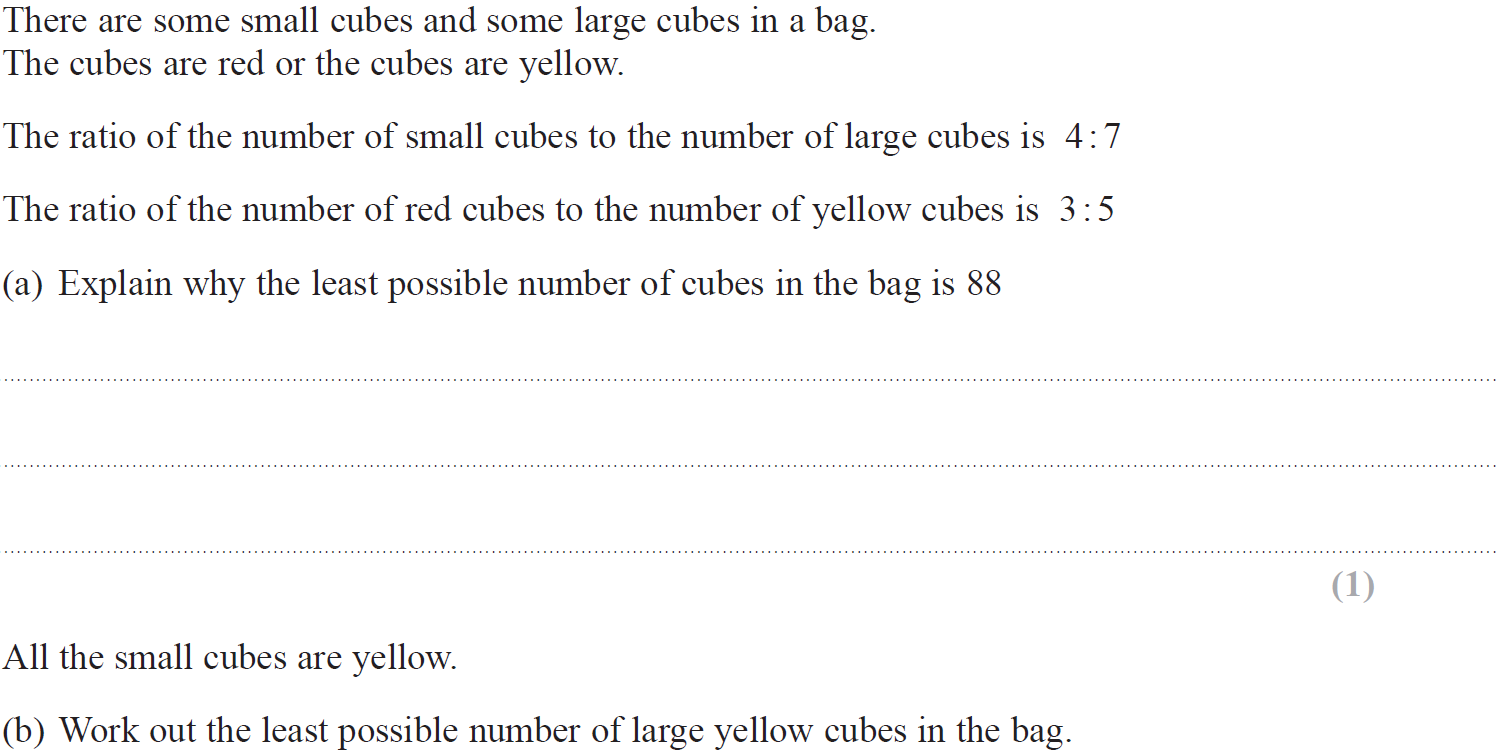 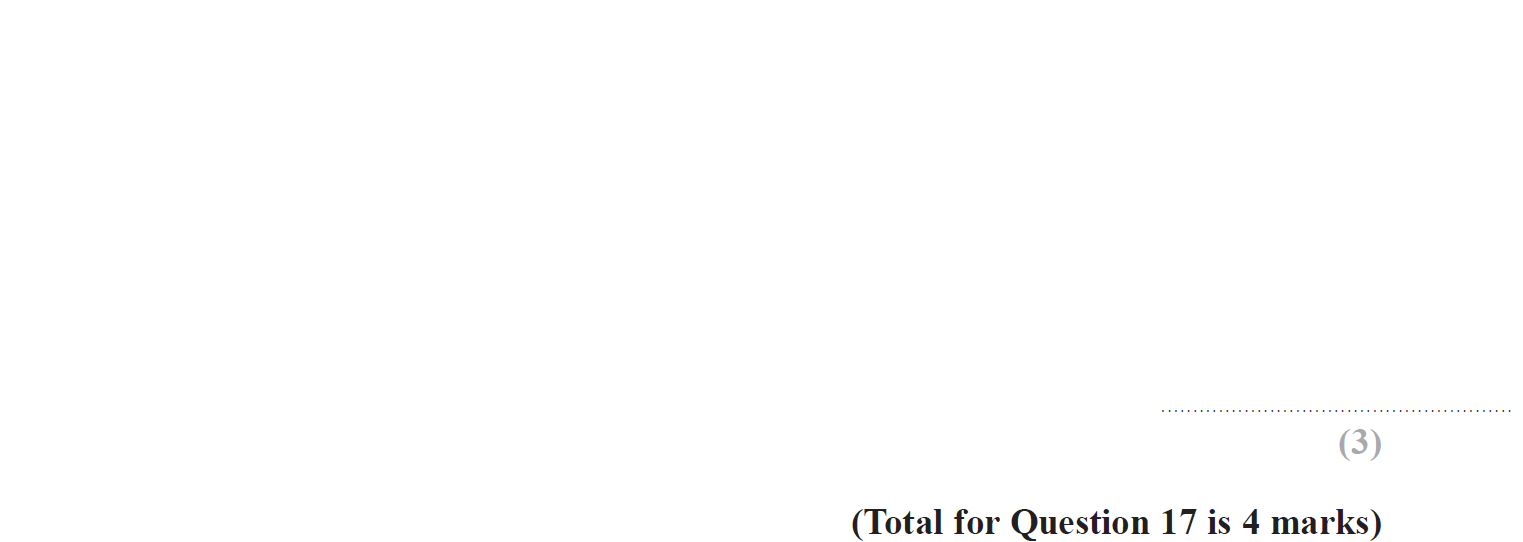 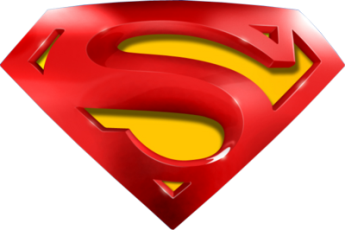 June 2019 2H Q17
Ratio & Basic Proportion
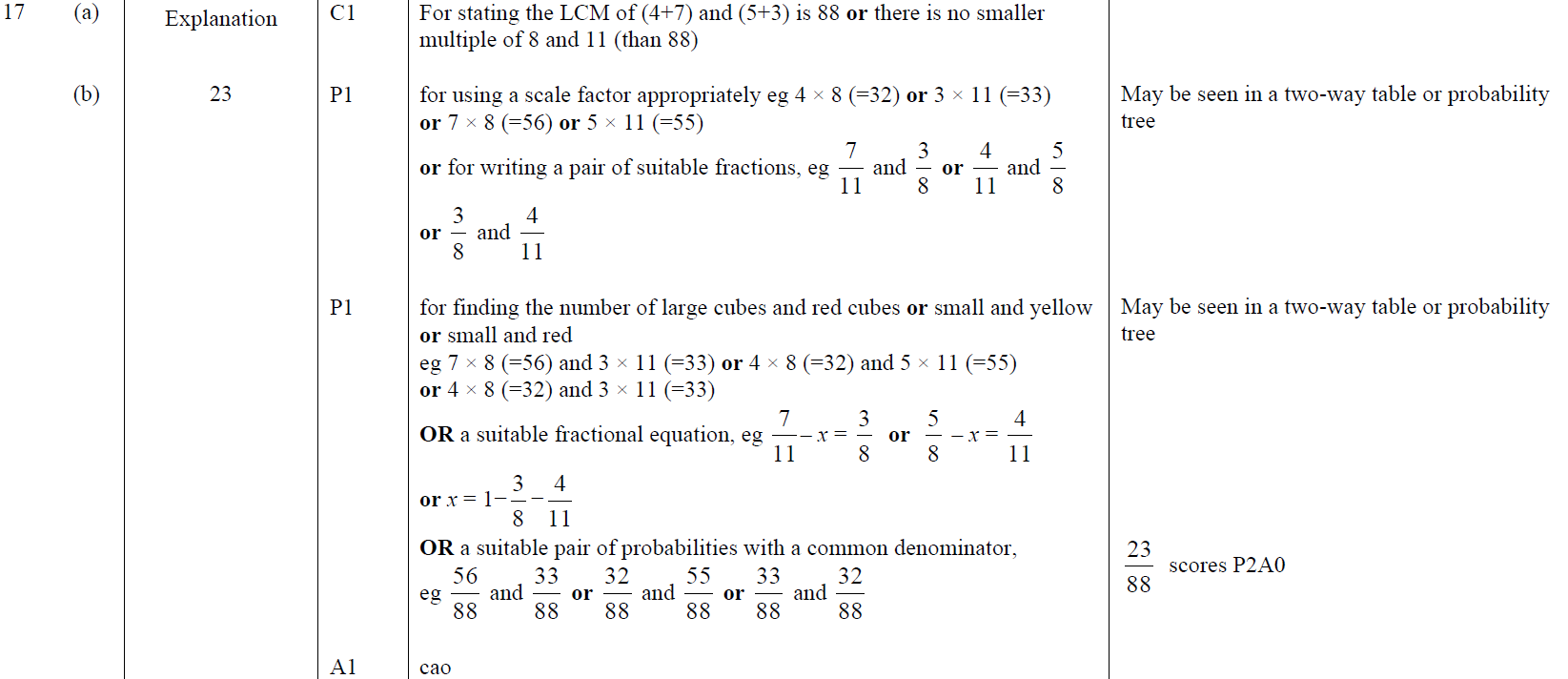 A
B
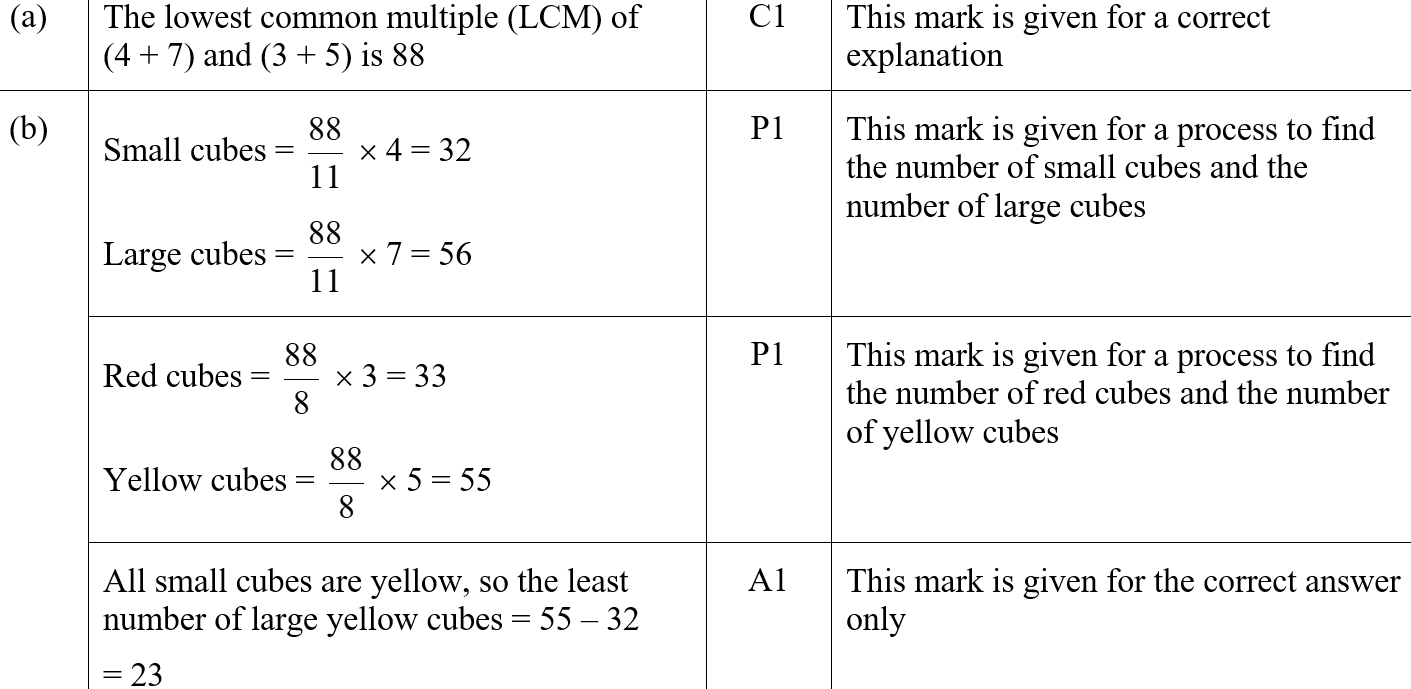 A SF
B SF
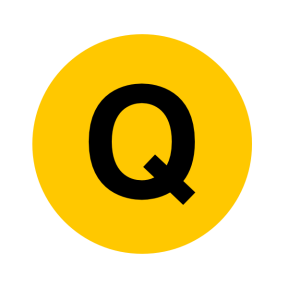 June 2019 3H Q9
Ratio & Basic Proportion
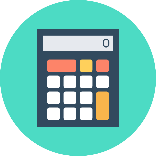 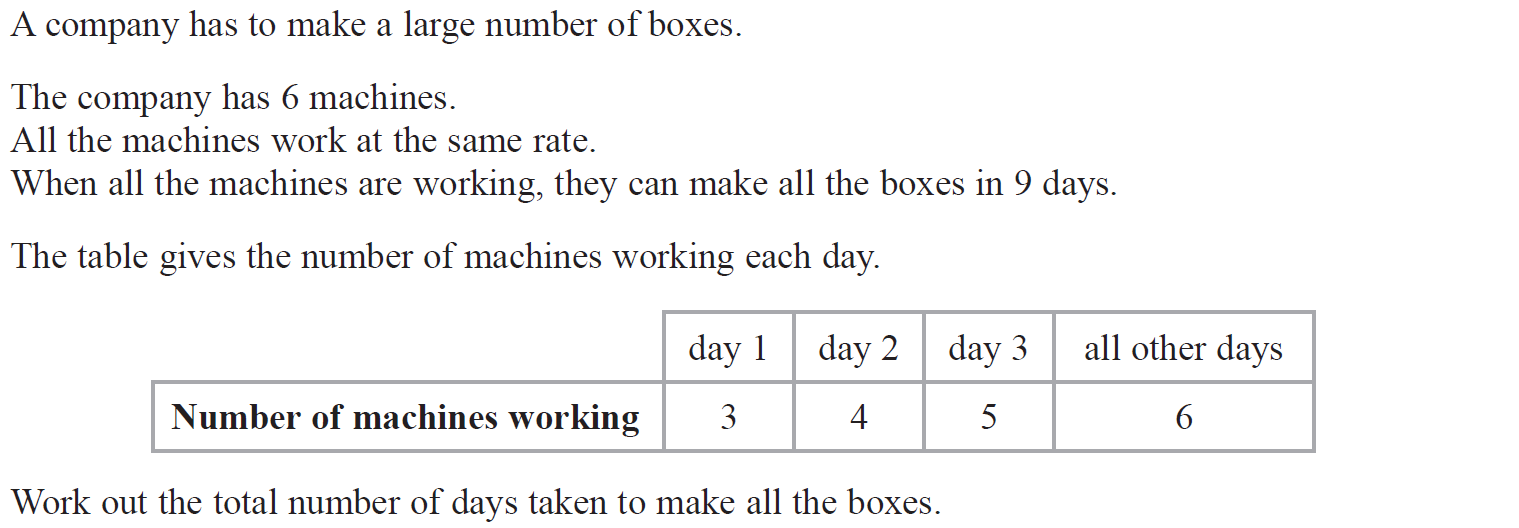 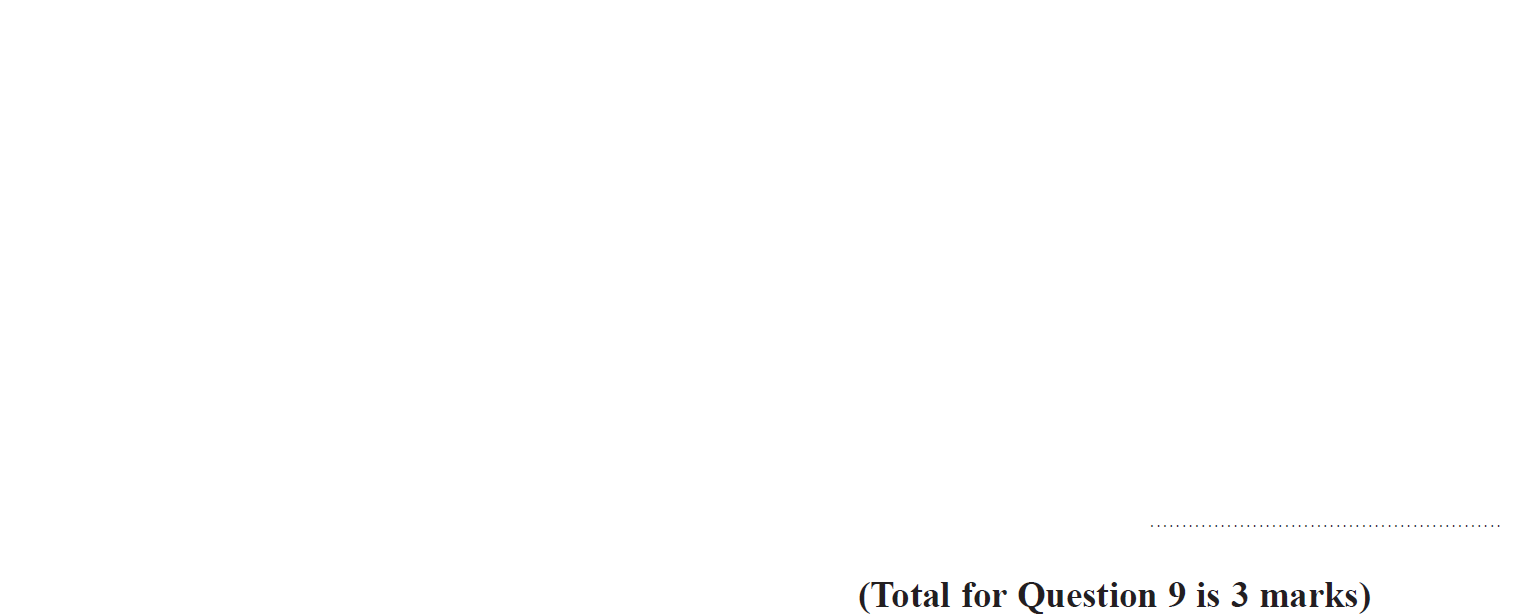 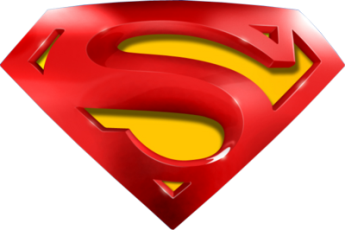 June 2019 3H Q9
Ratio & Basic Proportion
A
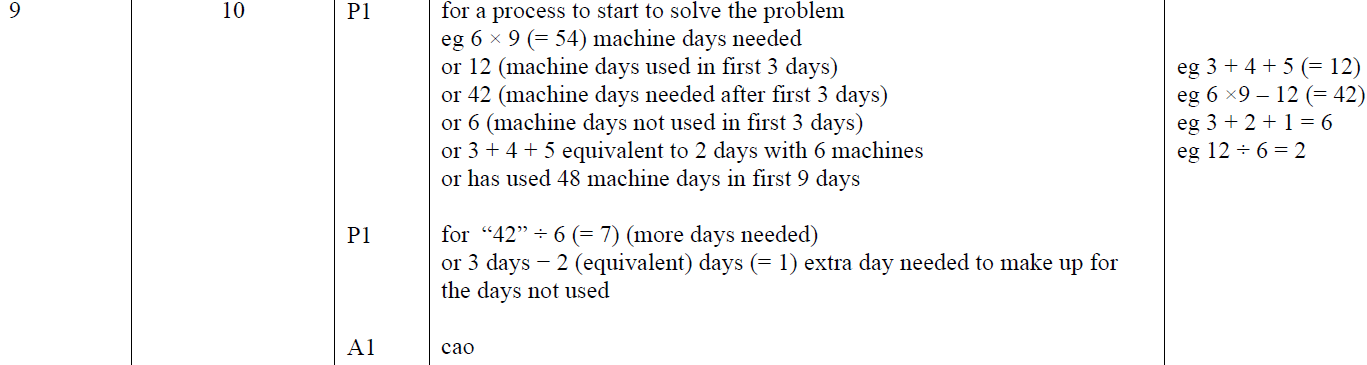 A SF
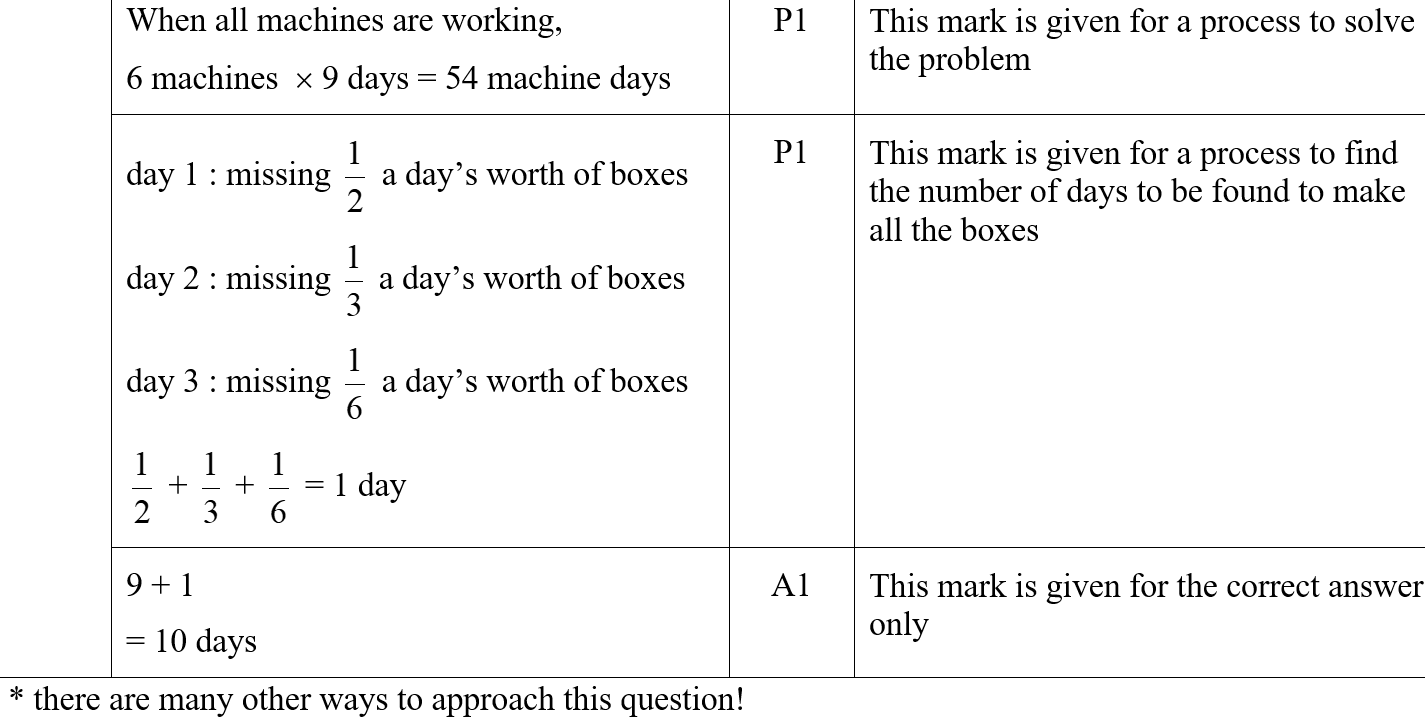 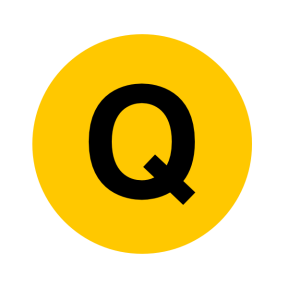